Year: 5/6

Term: 1

Objective: Generate compound sentences using coordinating conjunctions.

Author: Challis Community Primary School (NP & KP)
Copy and paste these icons to the appropriate slides to indicate engagement norms/CFU strategies
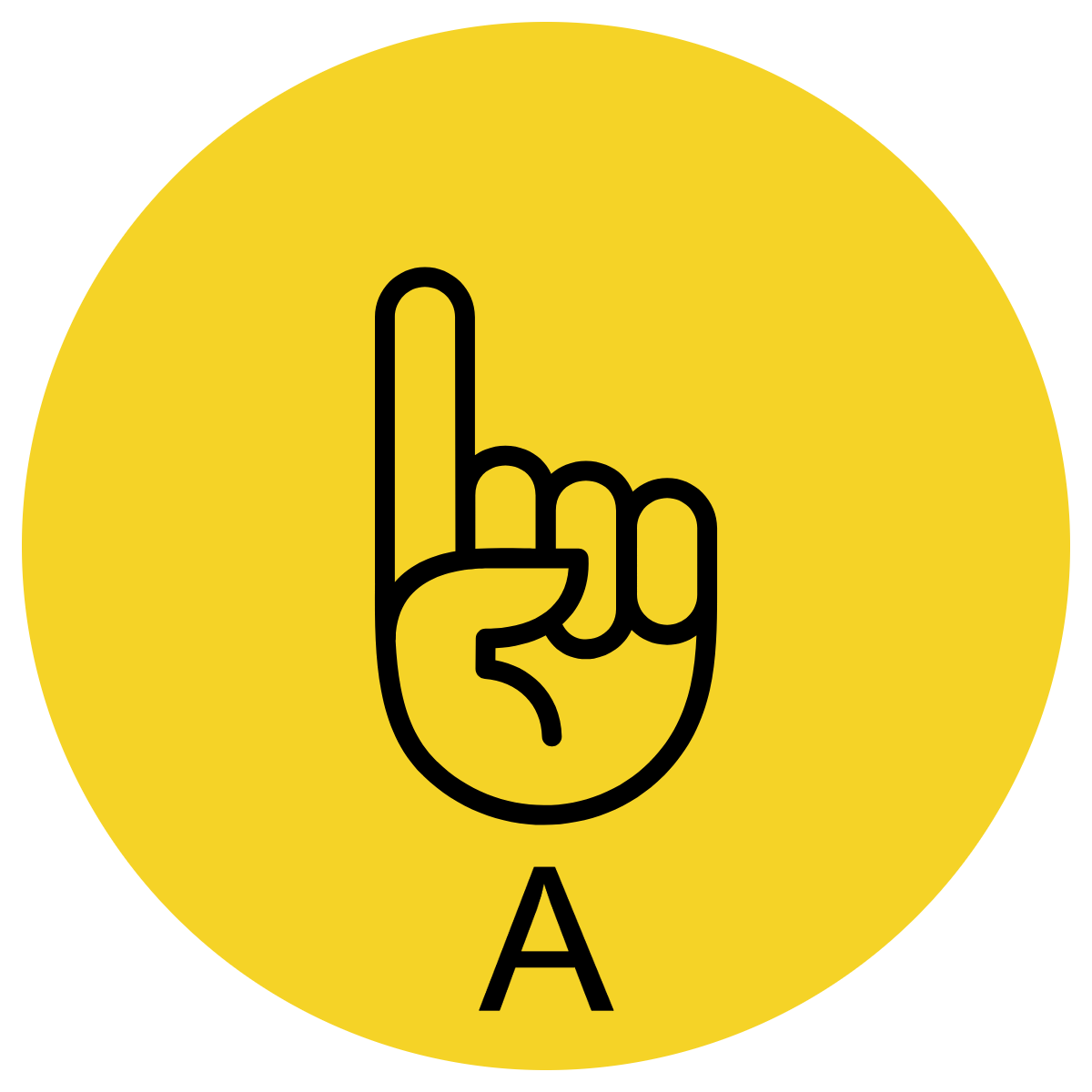 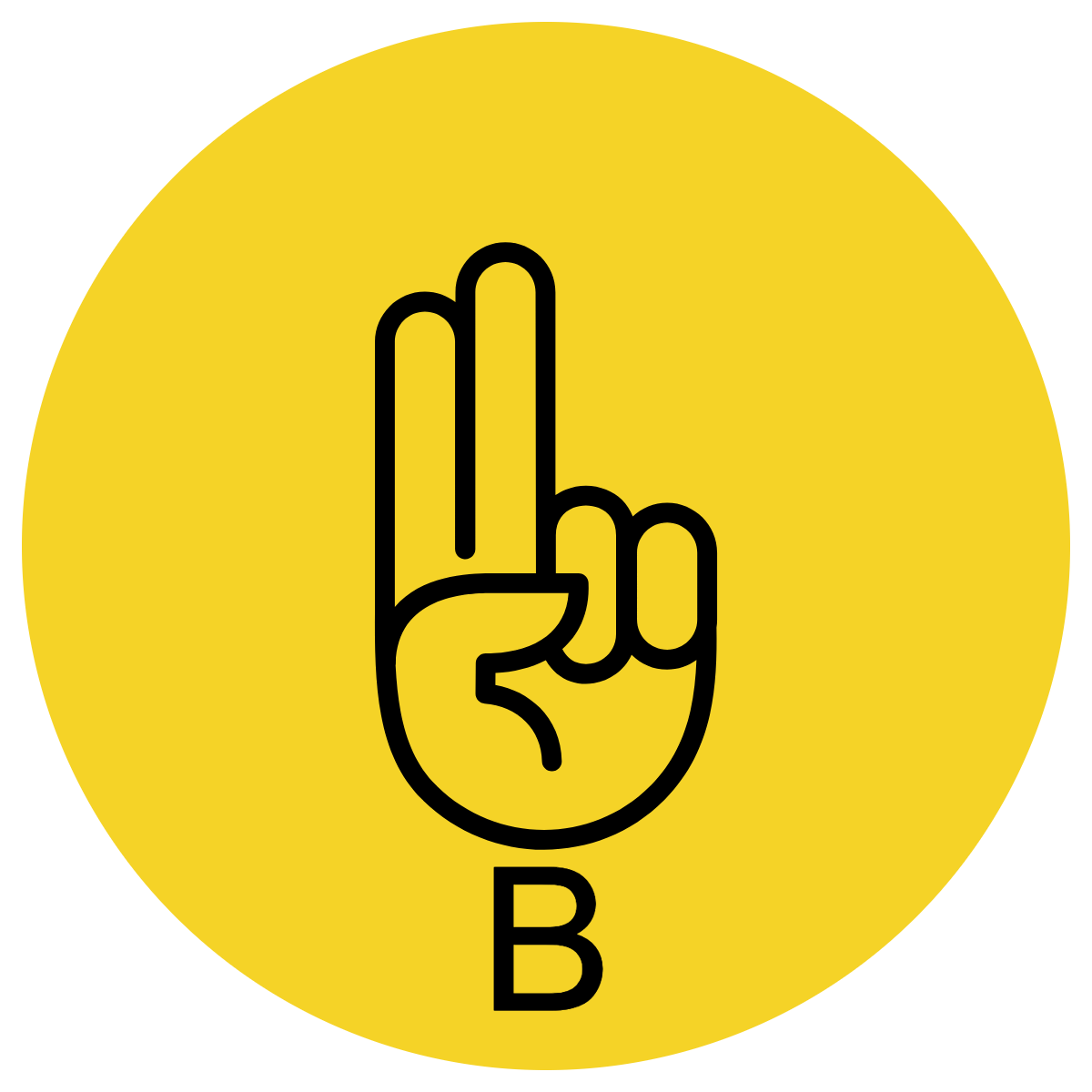 Multiple Choice
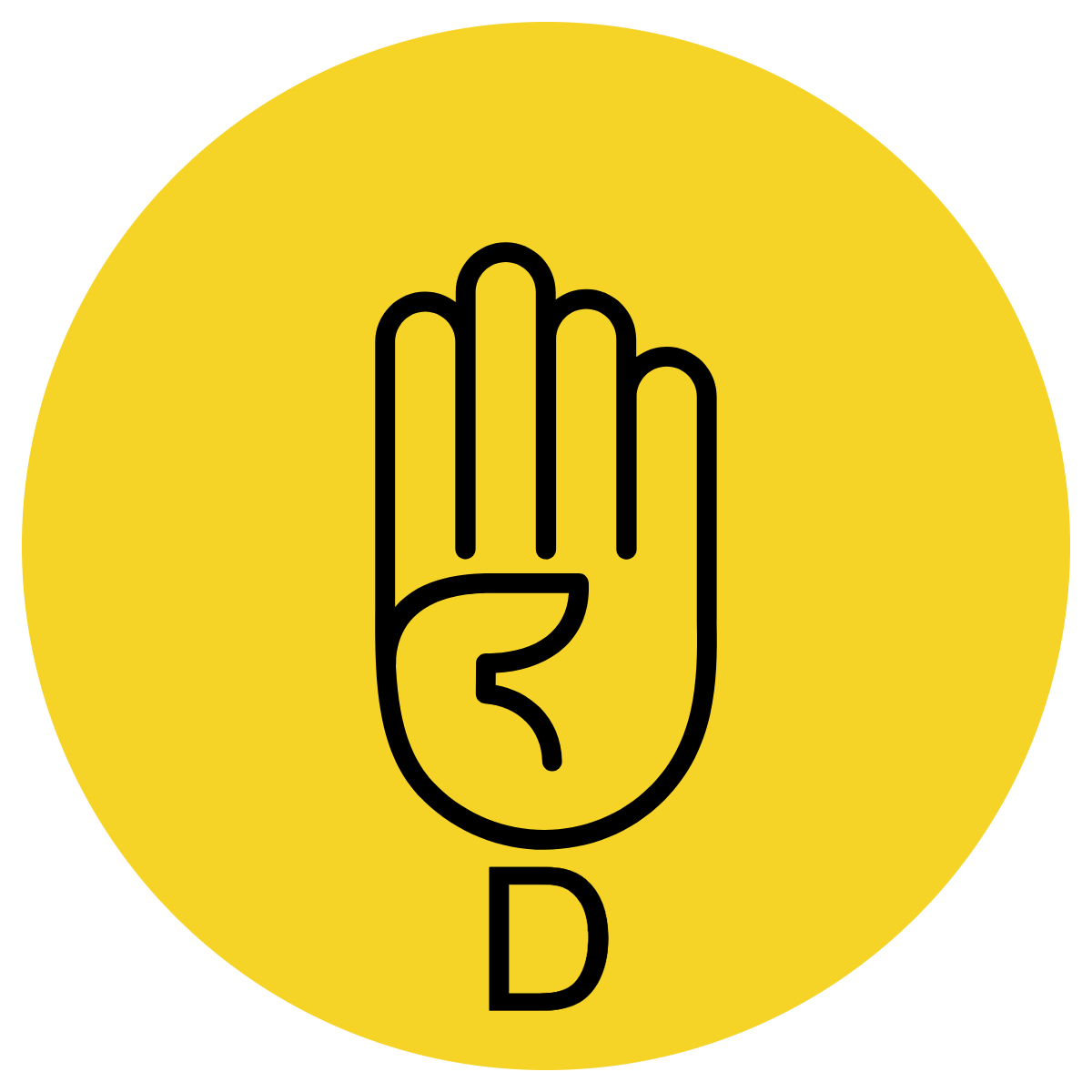 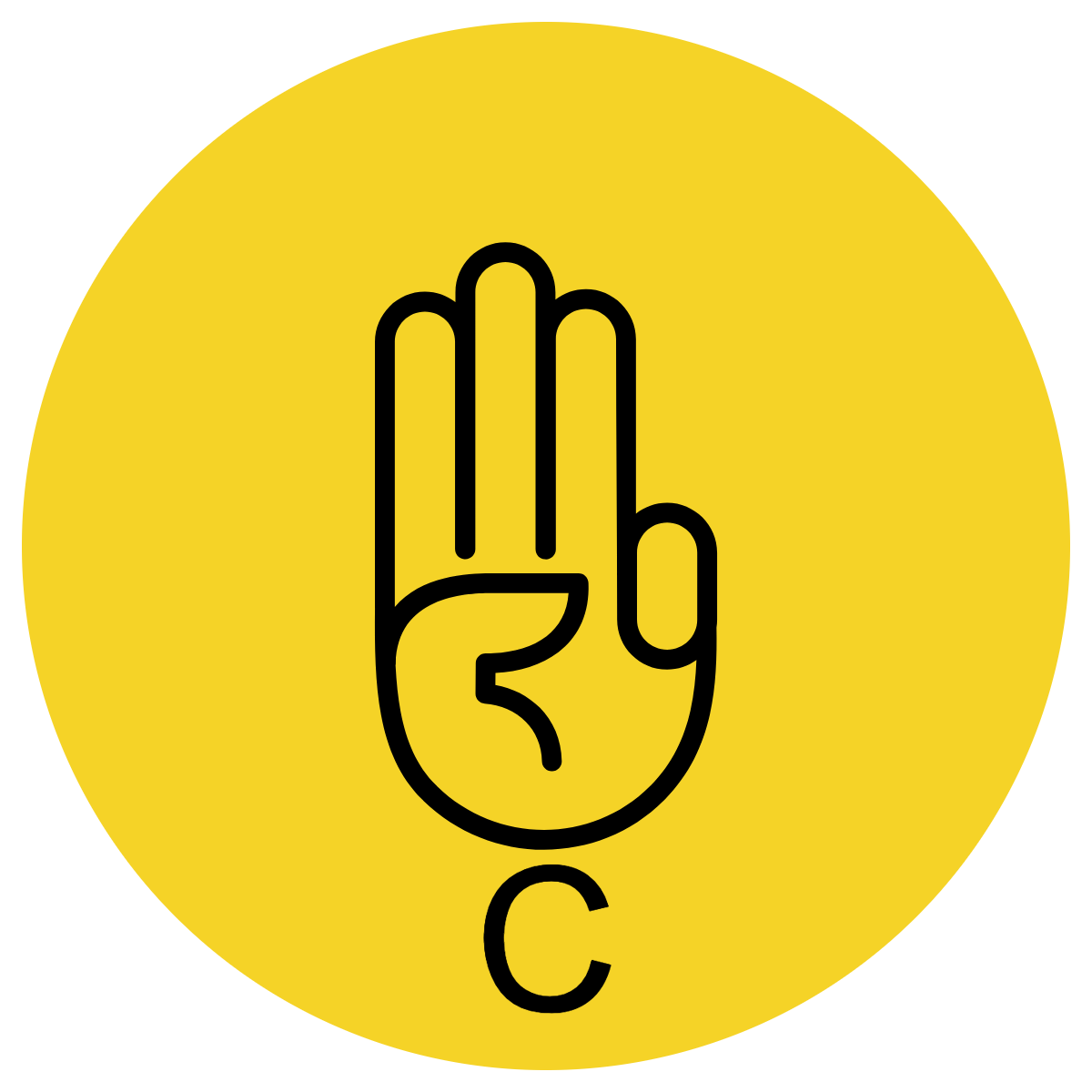 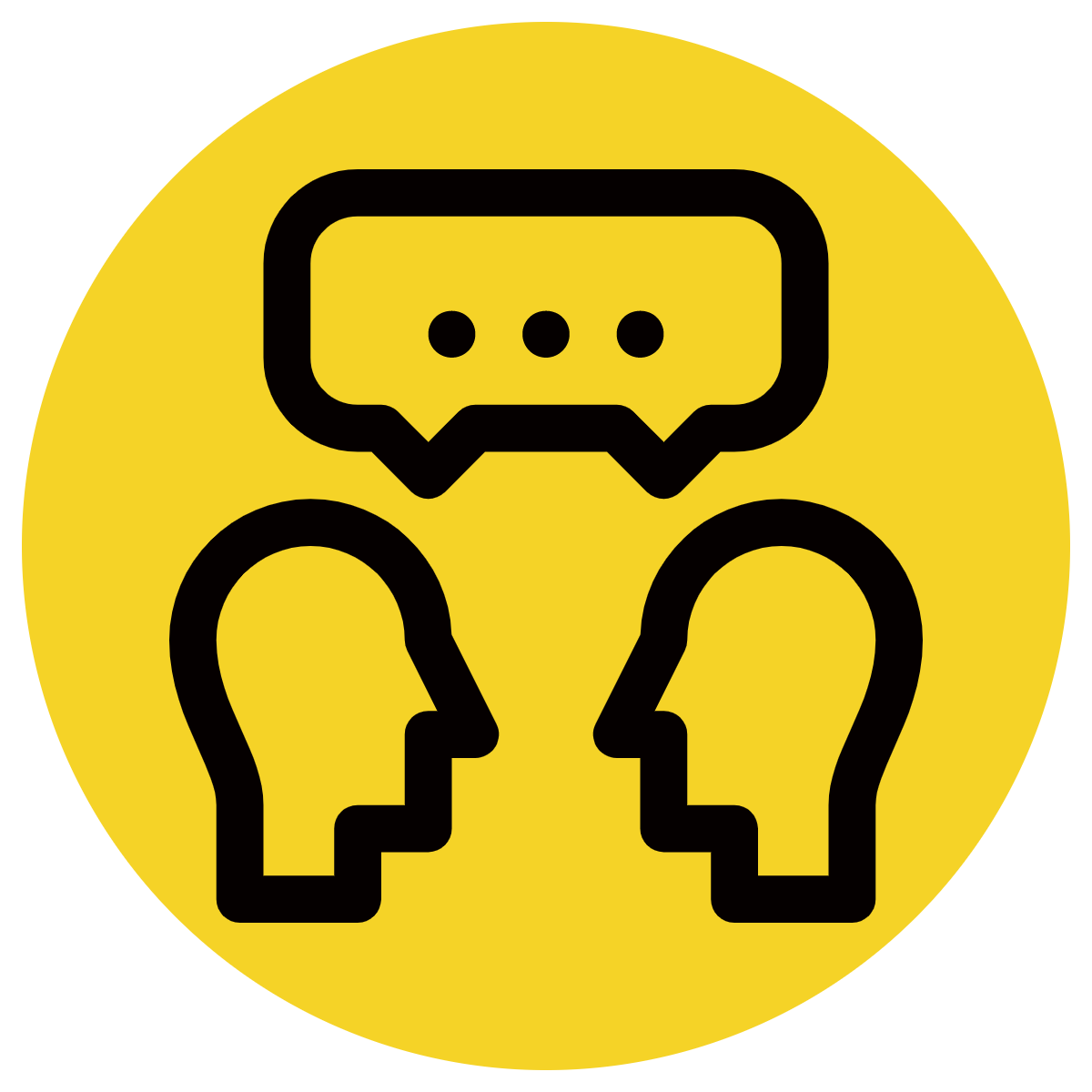 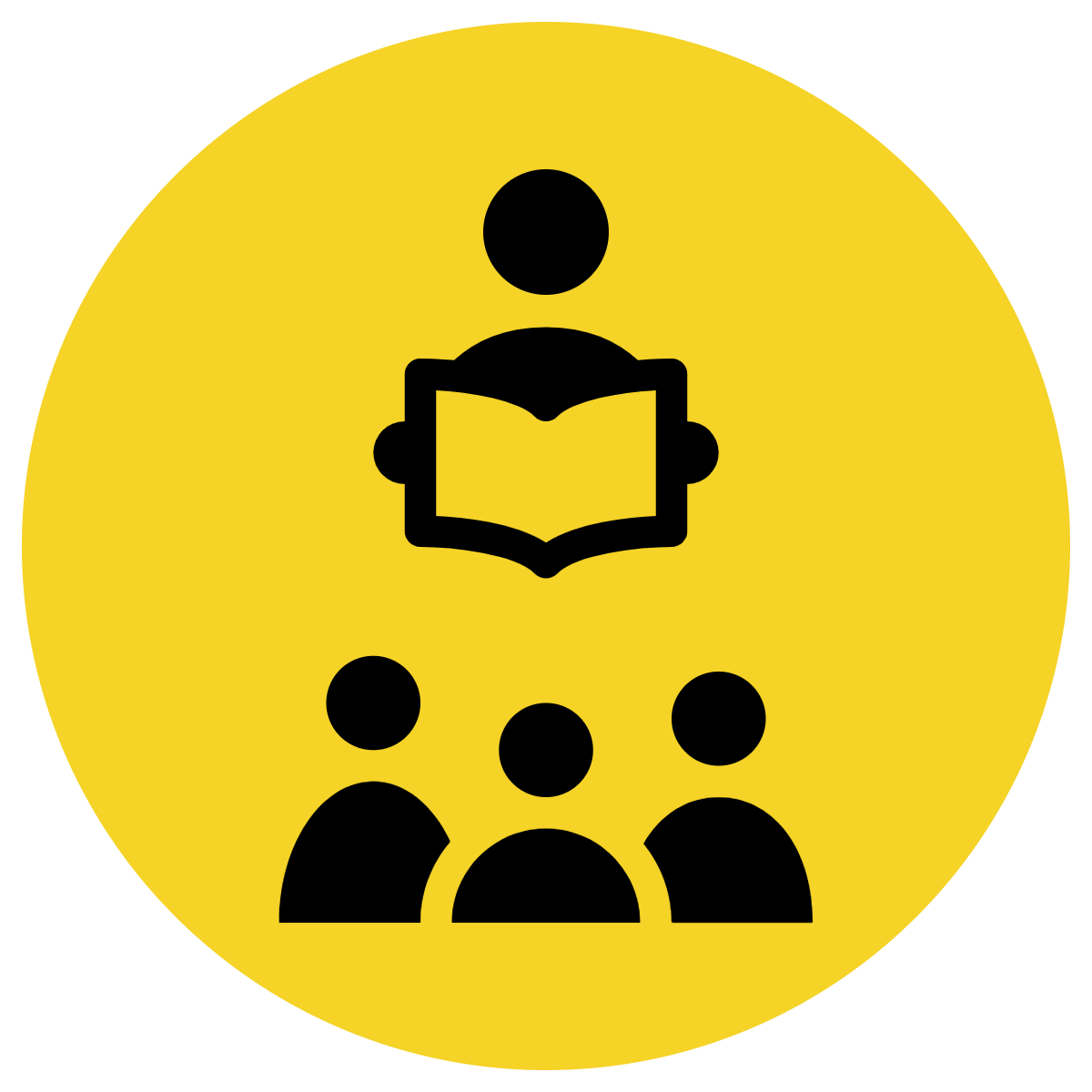 Pair Share
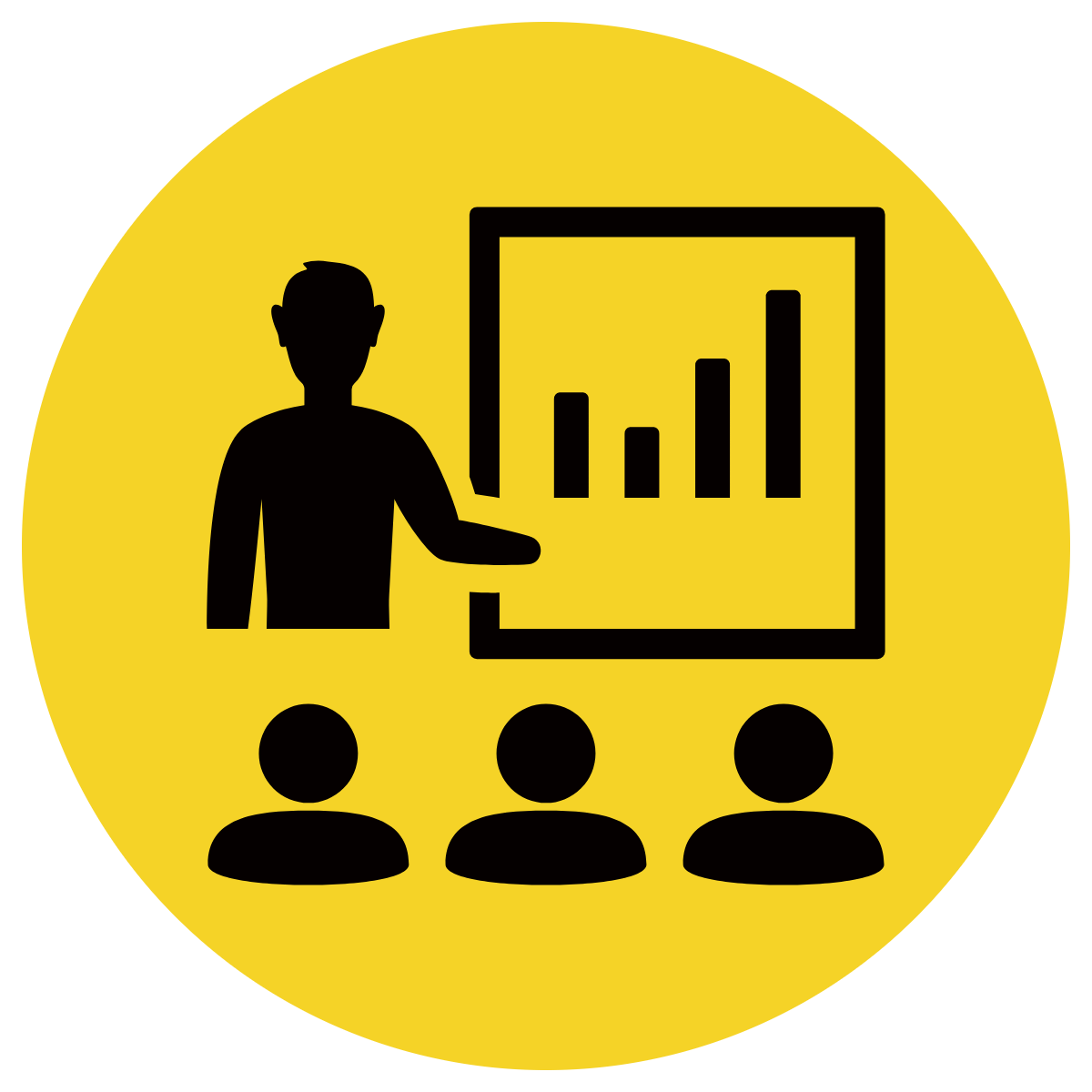 Track with me
Pick a Stick/Answer (non-volunteer)
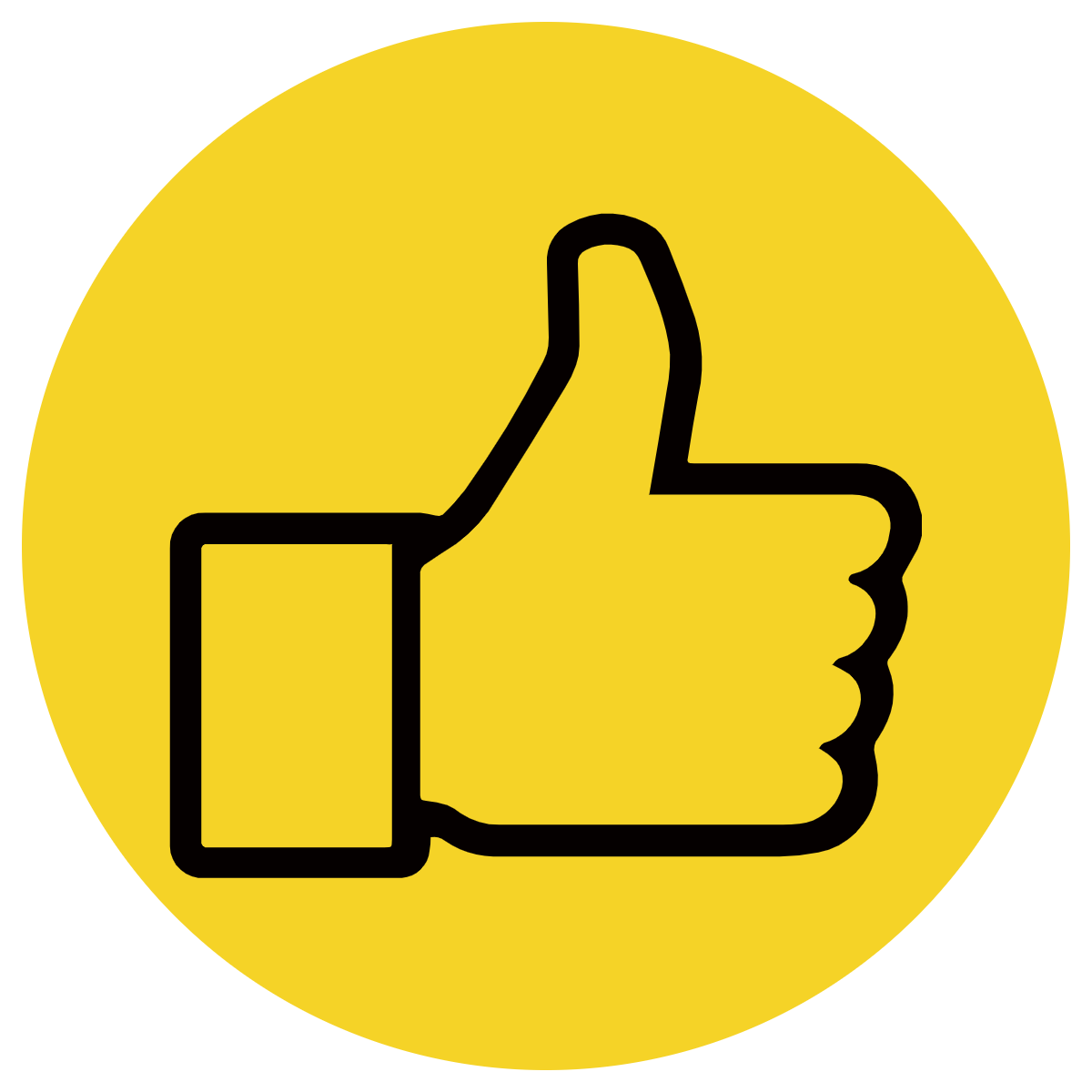 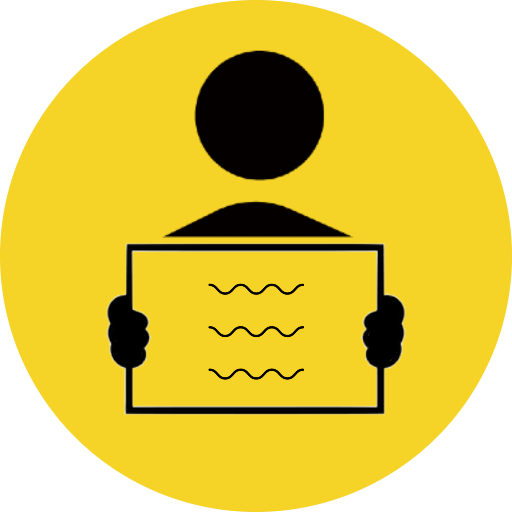 Whiteboards
Vote
Read with me
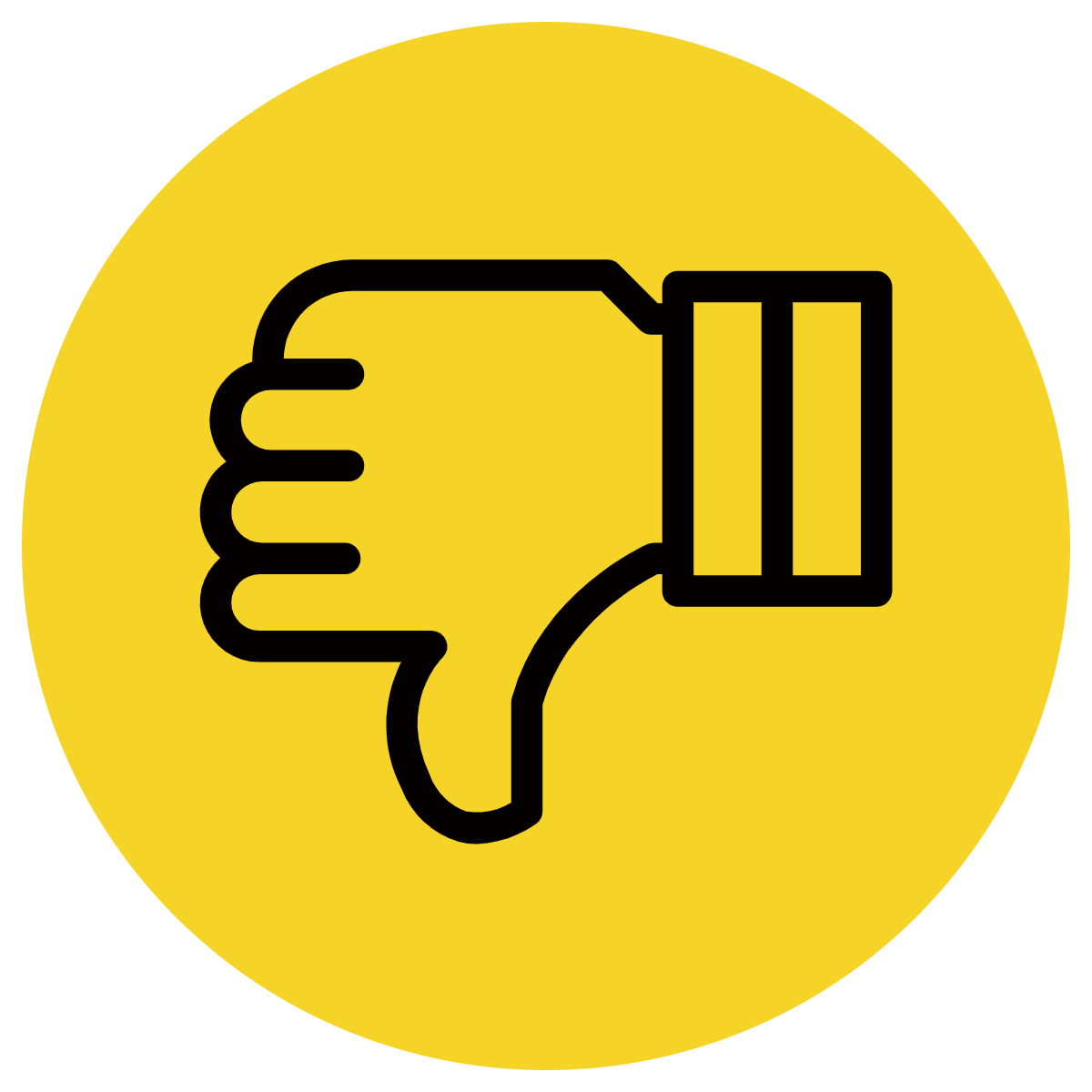 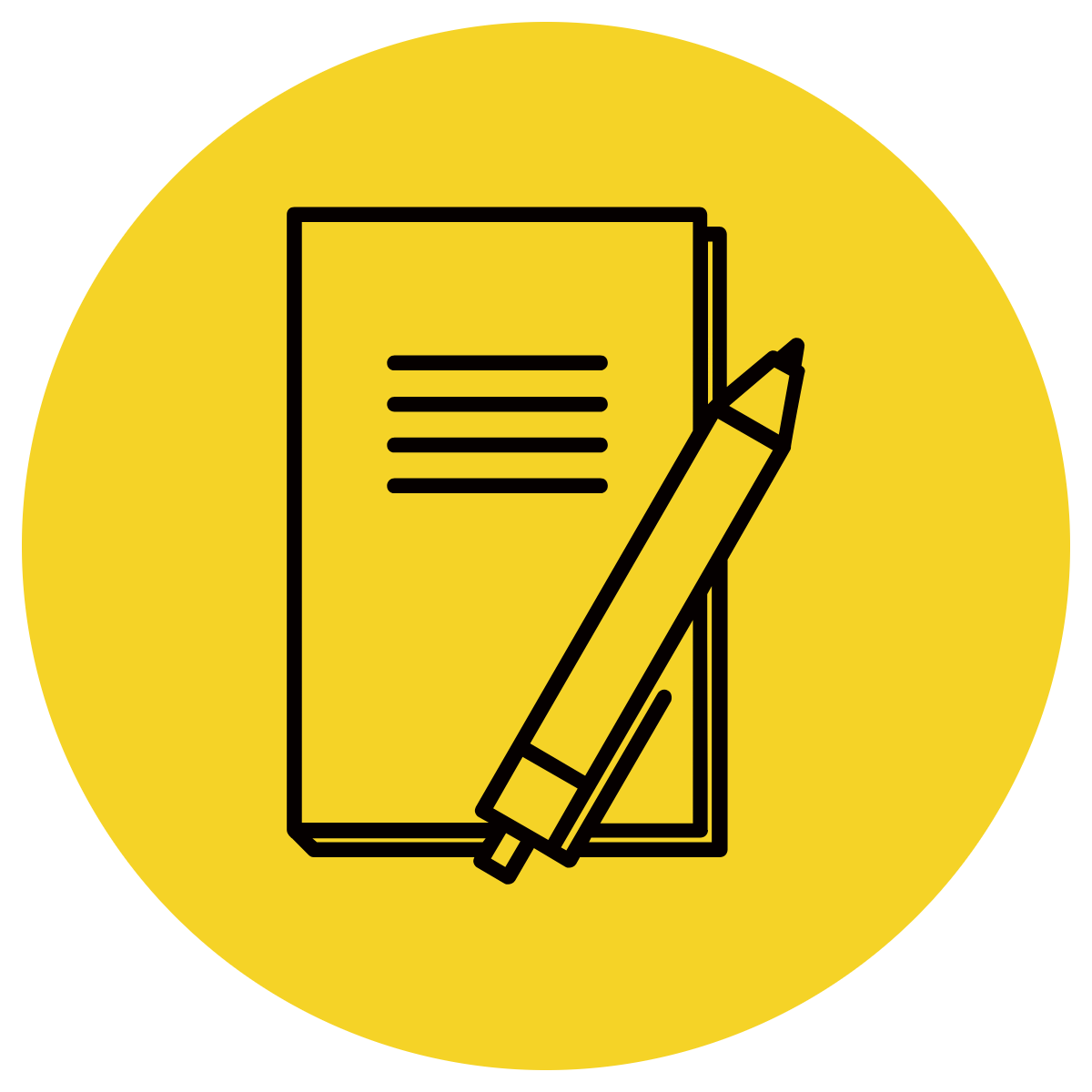 In Your Workbook
Learning Objective
We are learning to generate compound sentences
using coordinating conjunctions.
Generate = produce or create
Concept Development
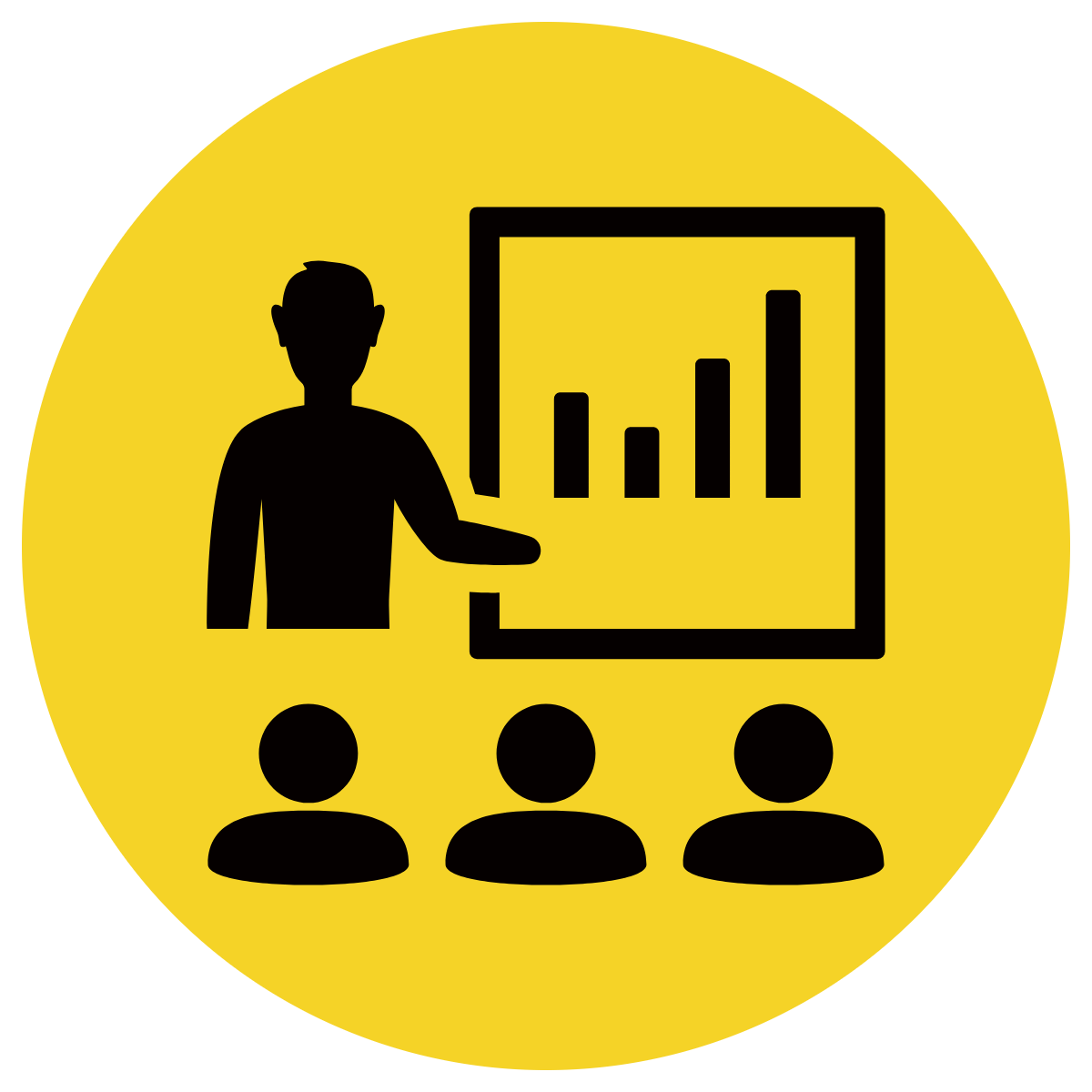 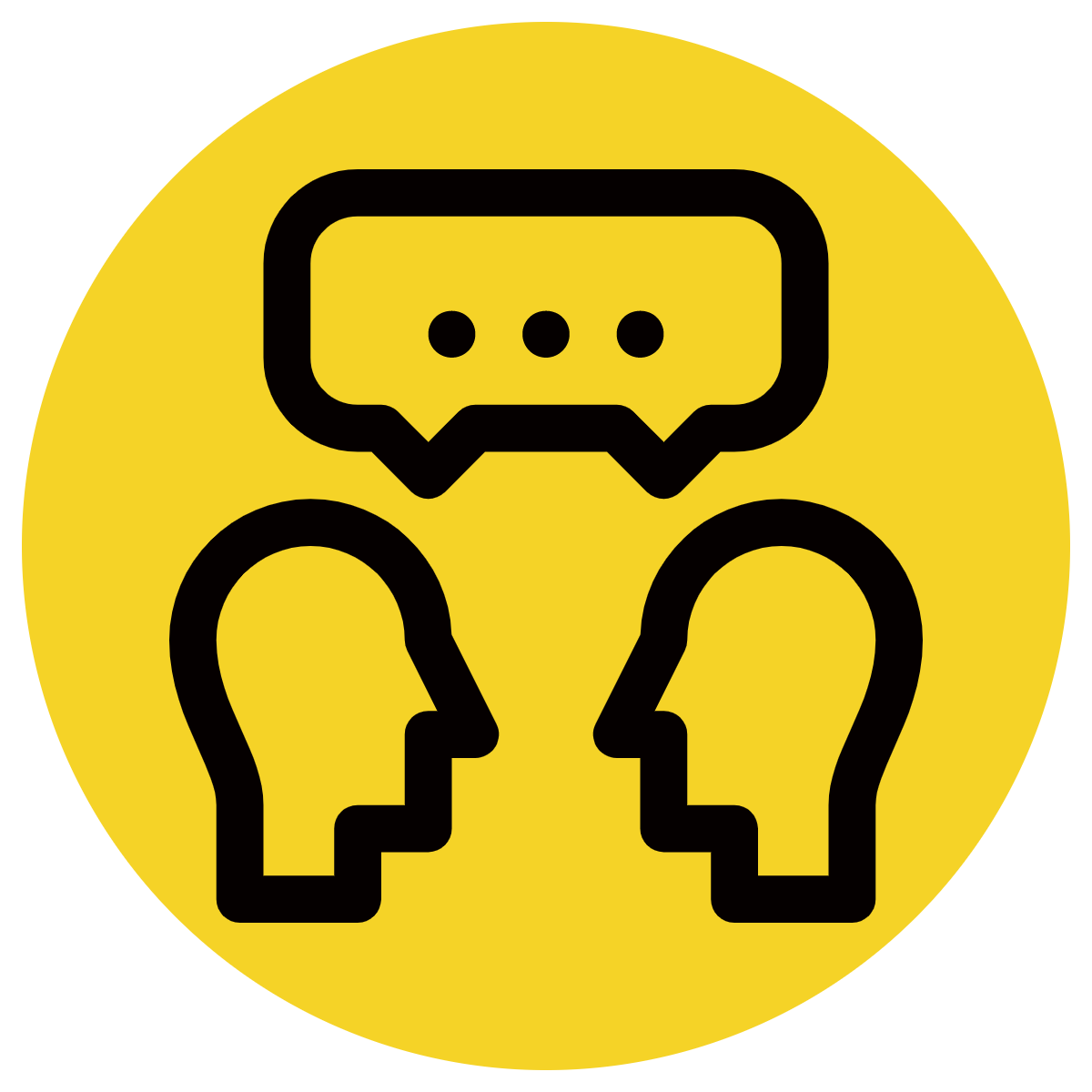 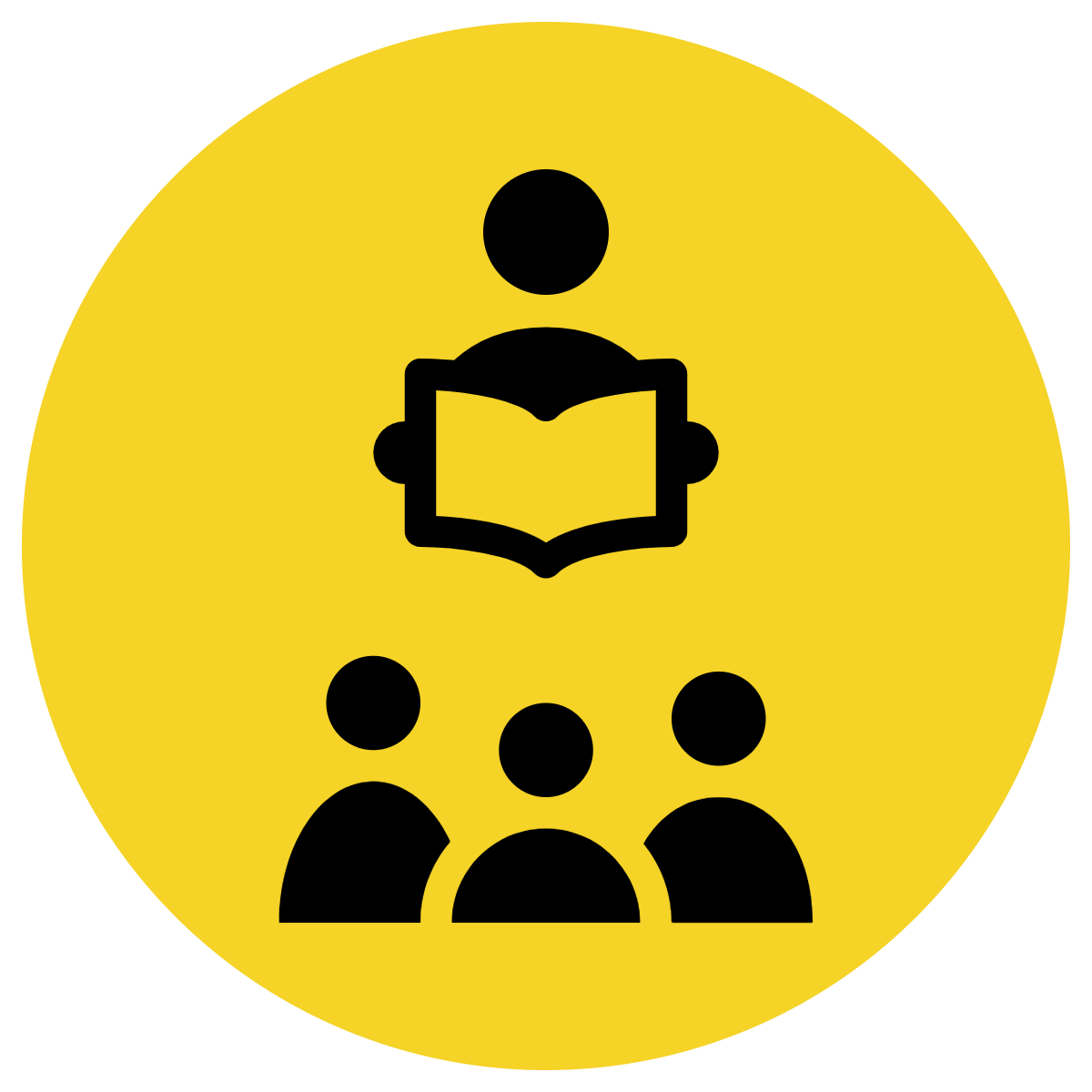 A compound sentence is made up of two independent clauses joined with a coordinating conjunction.
Coordinating conjunctions are For, And, Nor, But, Or, Yet, So (FANBOYS).
To punctuate the compound sentence, add a comma after the first independent clause before the conjunction.
CFU:
What is a compound sentence? 
Why is this an example of a compound sentence?
What is the conjunction in this sentence?
Examples:
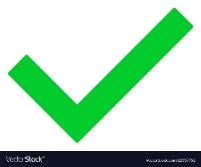 1. I gathered vegetables from the garden, and my sister made a delicious soup.
for
and
nor
but
or
yet
(so)
2. Alex has lost her hat, so she must sit in the undercover area at recess.
I, I
3. Katie loves to read, but she doesn’t like reading non-fiction.
Concept Development
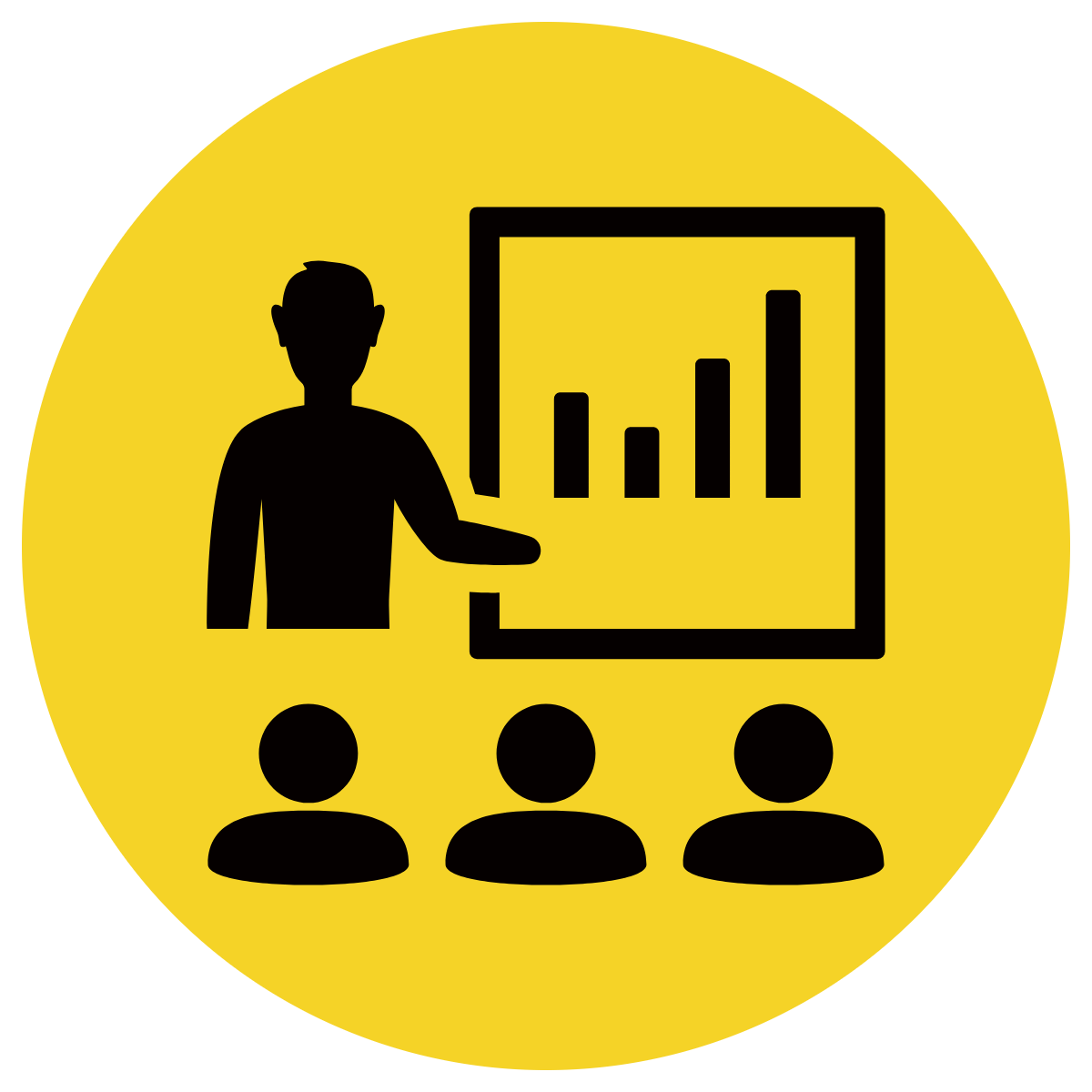 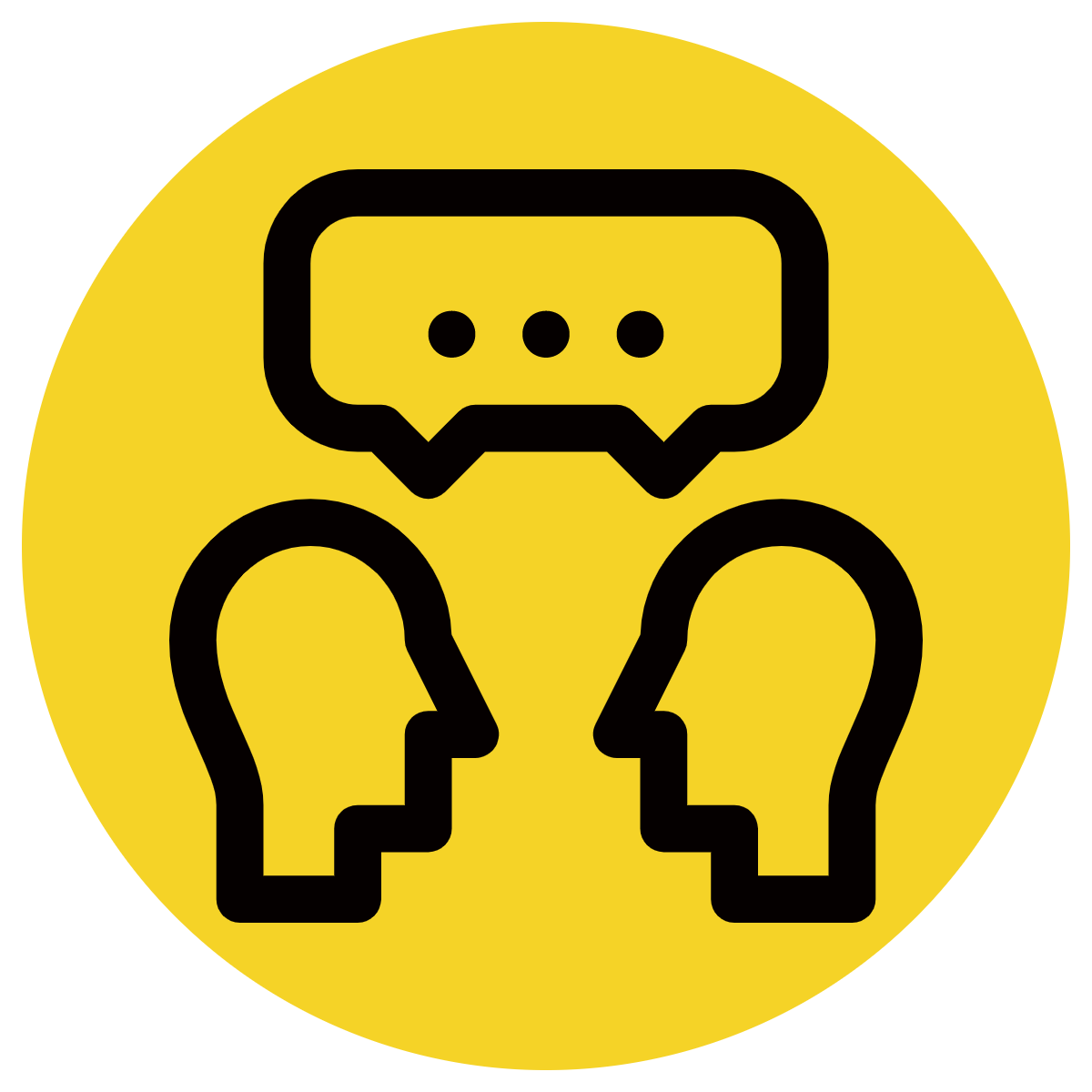 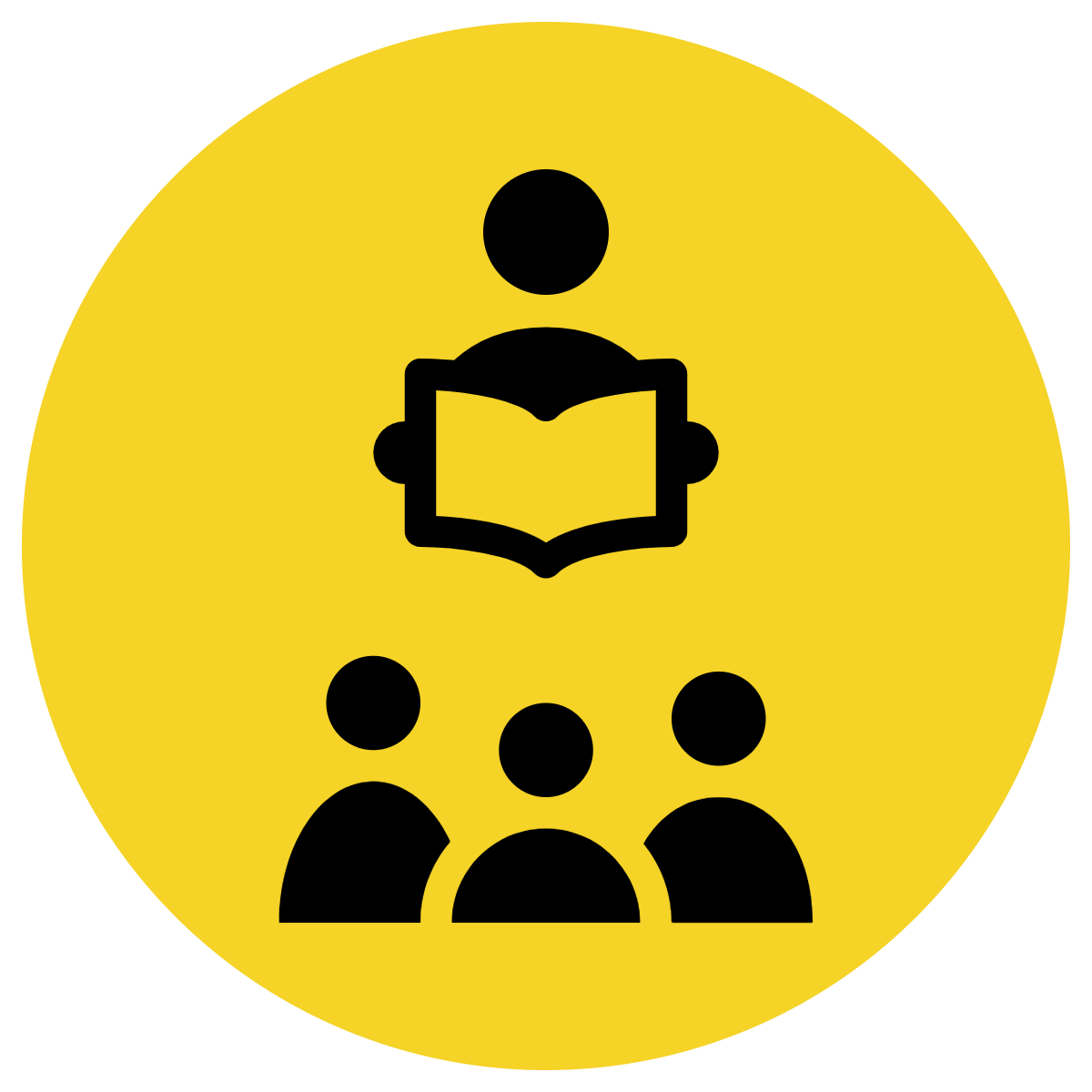 A compound sentence is made up of two independent clauses joined with a coordinating conjunction.
Coordinating conjunctions are For, And, Nor, But, Or, Yet, So (FANBOYS).
To punctuate the compound sentence, add a comma after the first independent clause before the conjunction.
CFU:
Why is this not an example of a compound sentence?
Non-Examples:
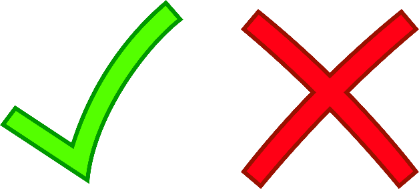 1. Anna likes to watch movies and eat popcorn.
This is a simple sentence. It only has one independent clause (subject/predicate).
for
and
nor
but
or
yet
(so)
I, I
2. On Friday afternoon, our class will be doing art or sport.
This is a simple sentence. It only has one independent clause (subject/predicate). The sentence begins with a fronted adverbial.
Concept Development
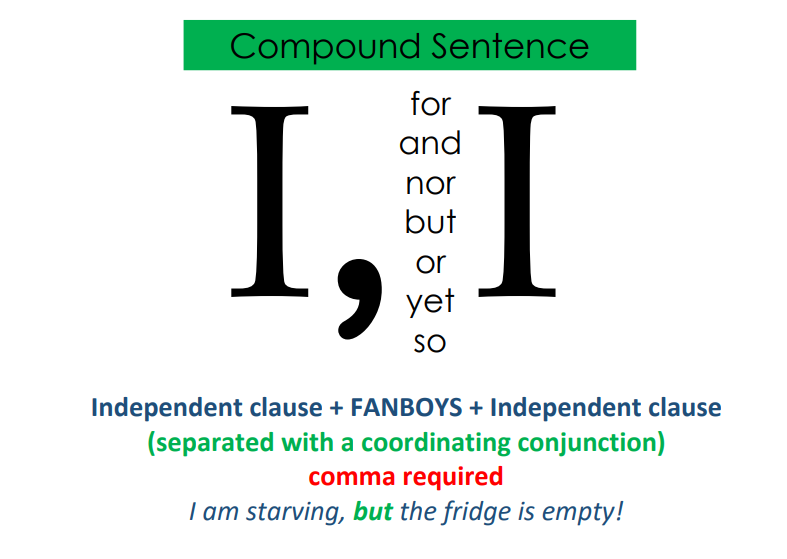 Concept Development
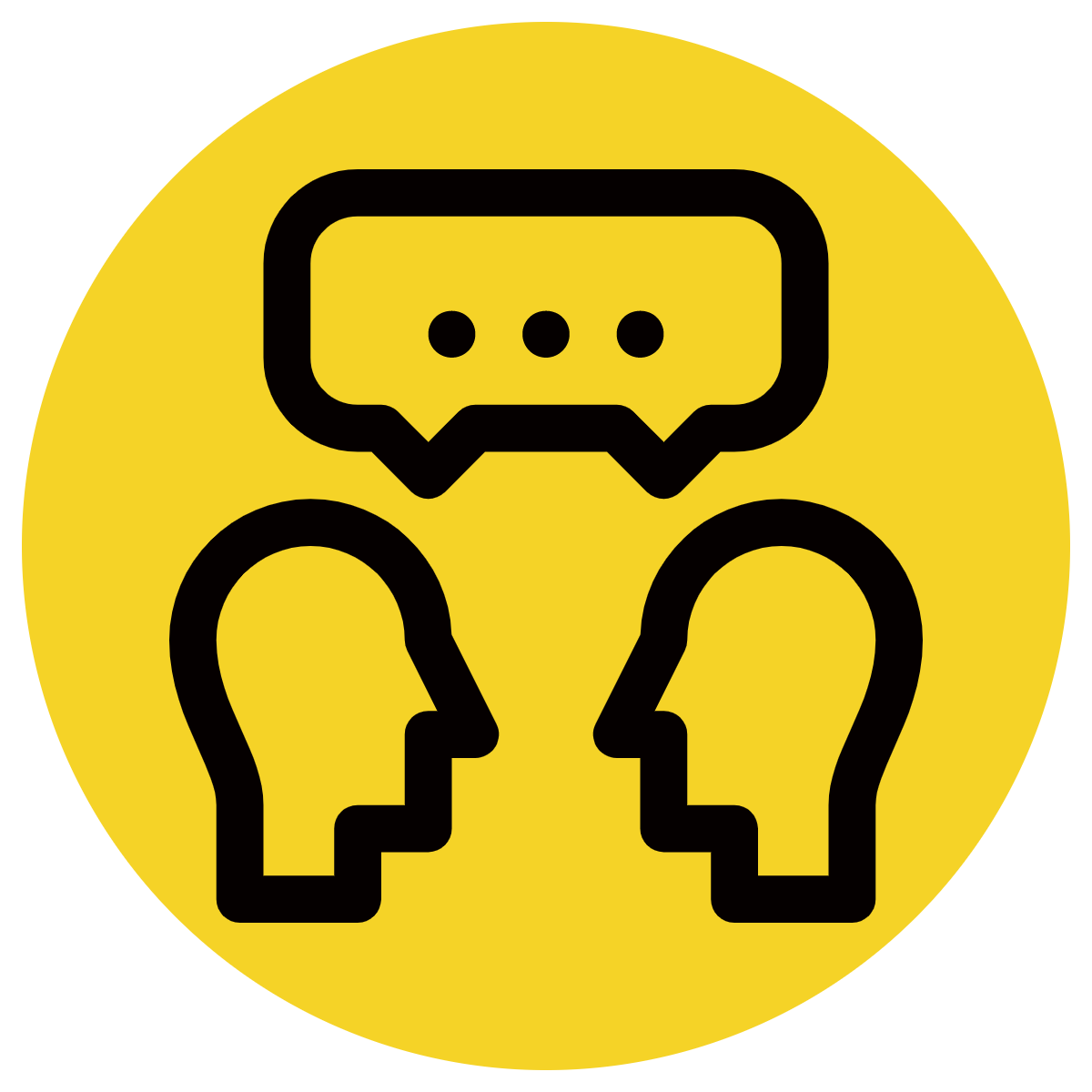 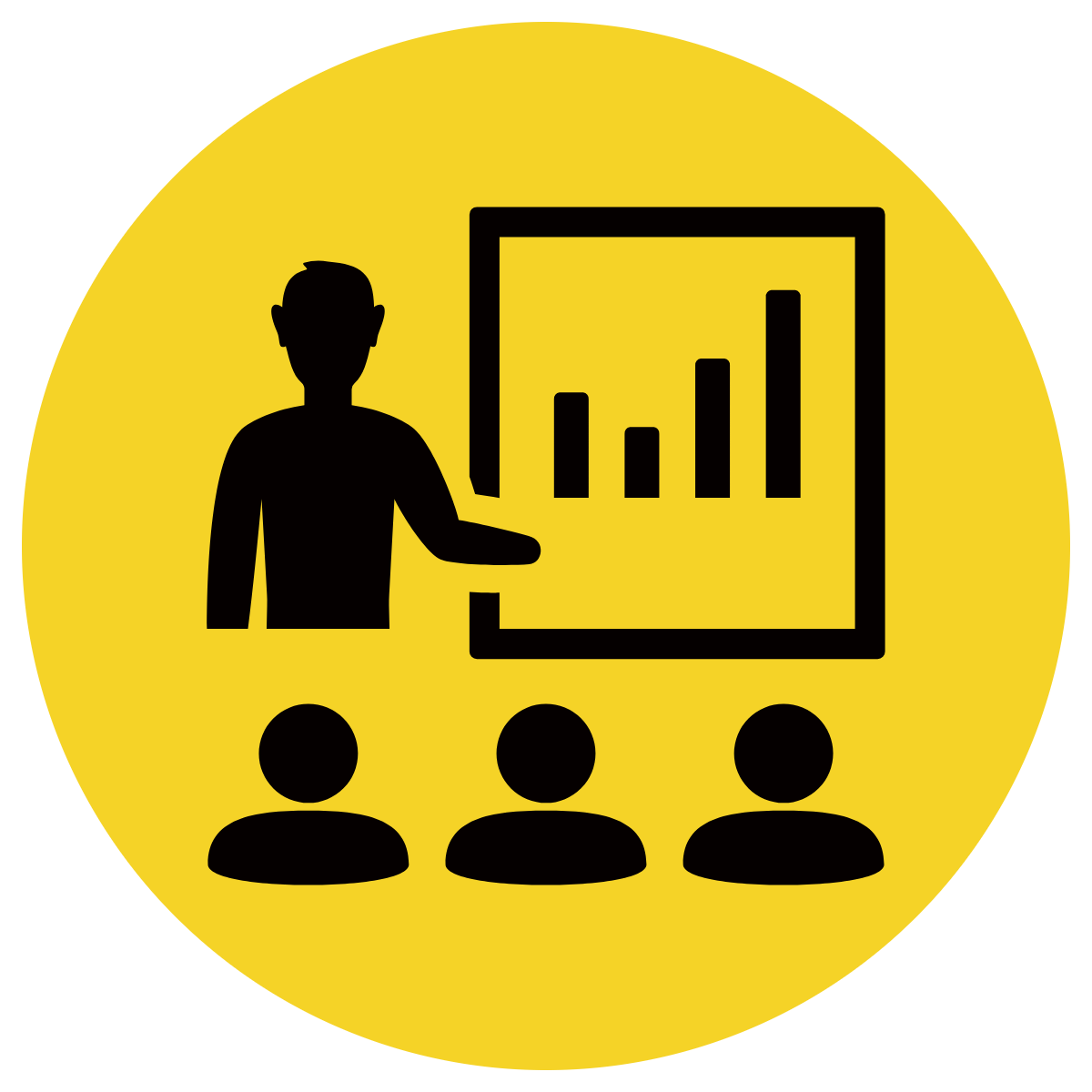 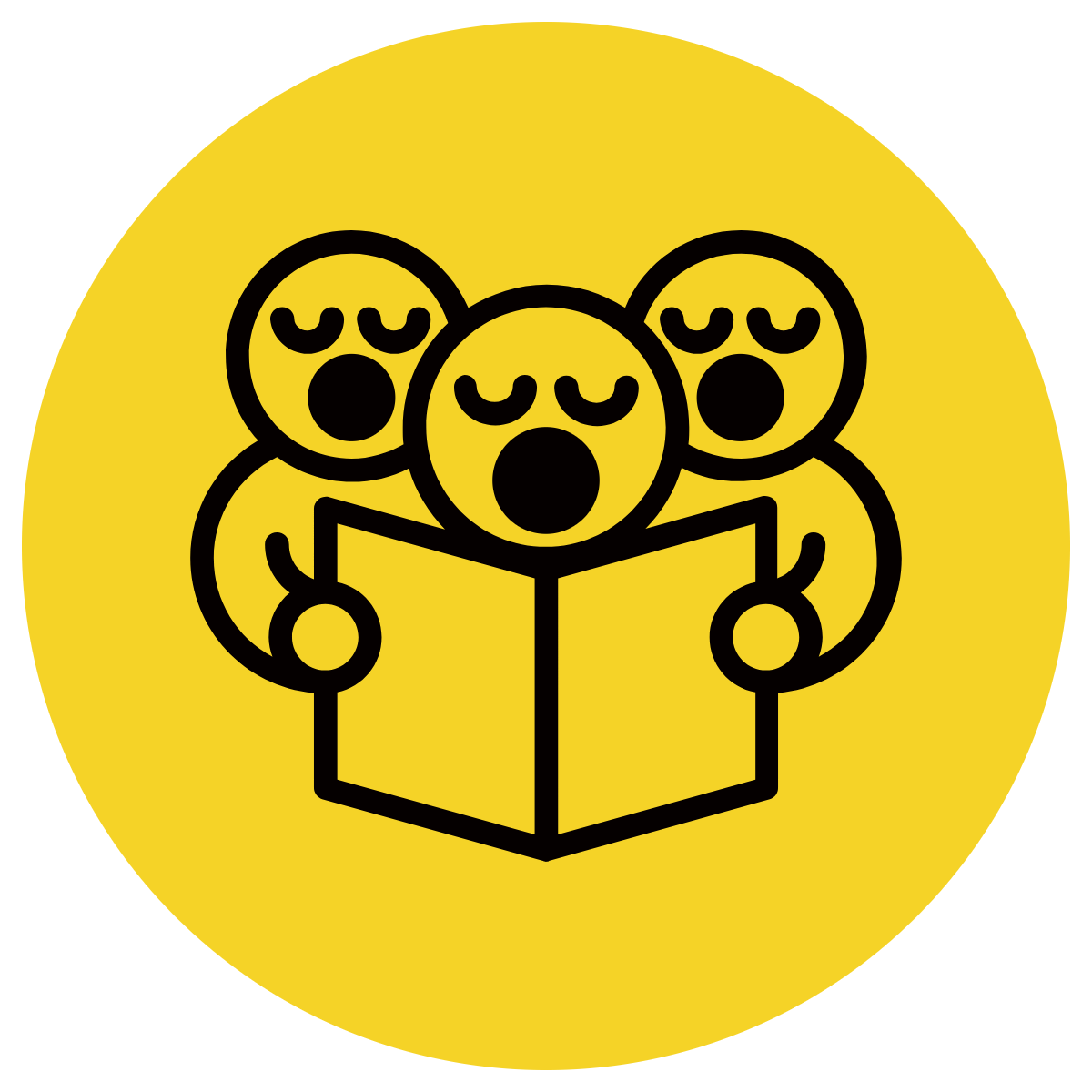 A compound sentence is made up of two independent clauses joined with a coordinating conjunction.
Coordinating conjunctions are For, And, Nor, But, Or, Yet, So (FANBOYS).
To punctuate the compound sentence, add a comma after the first independent clause before the conjunction.
CFU:
What is the subject/predicate in each independent clause?
To generate a compound sentence:
Read the two simple sentences.
Identify the two independent clauses (circle subject, underline predicate)
Join using a coordinating conjunction, add a comma before the conjunction.
I, I
Science experiments can be dangerous. You must always follow directions.
, so
you must always follow directions.
Science experiments can be dangerous
for
and
nor
but
or
yet
(so)
Thomas had not finished his lunch. He went to the oval when the bell went.
, yet
he went to the oval when the bell went.
Thomas has not finished his lunch
Hinge Point Question
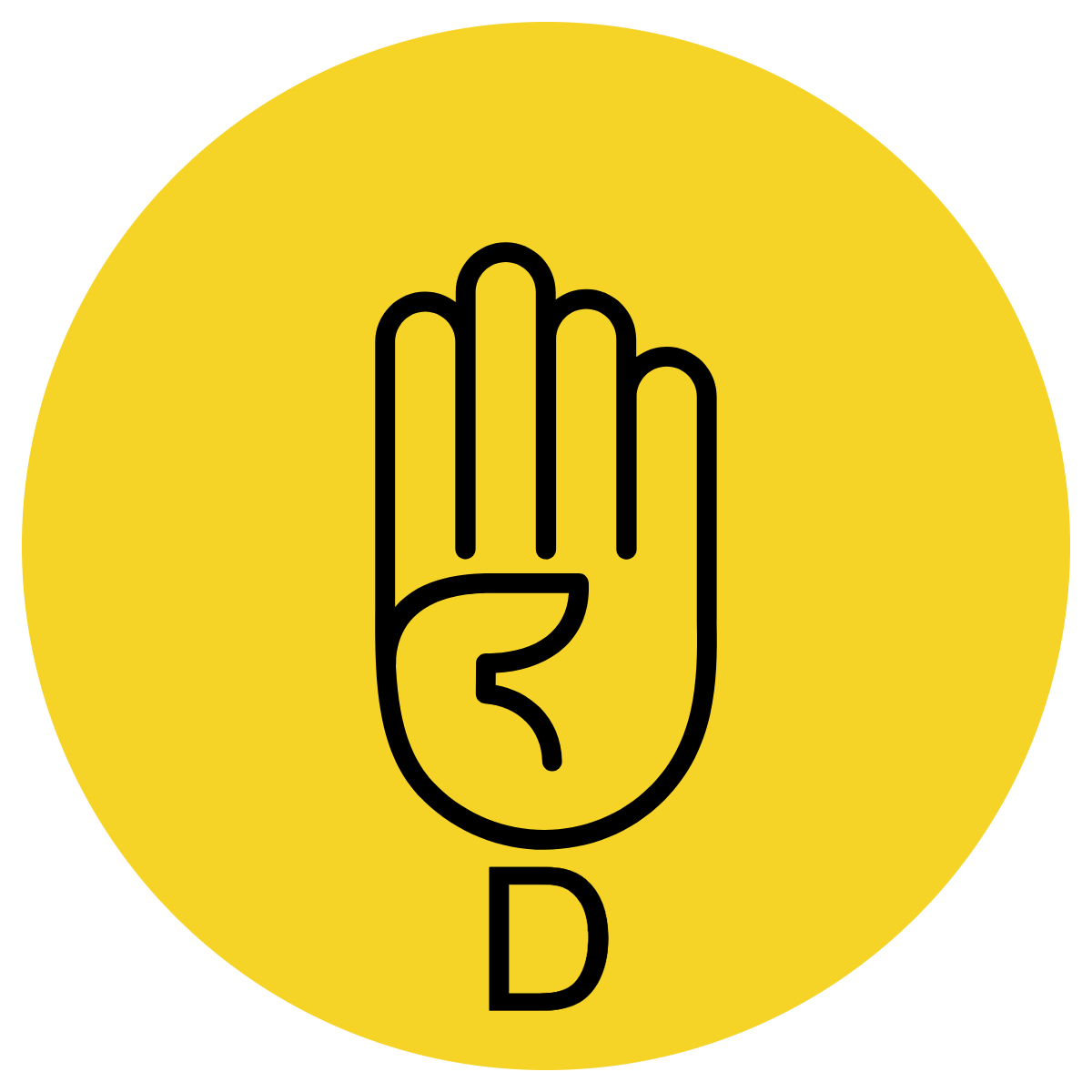 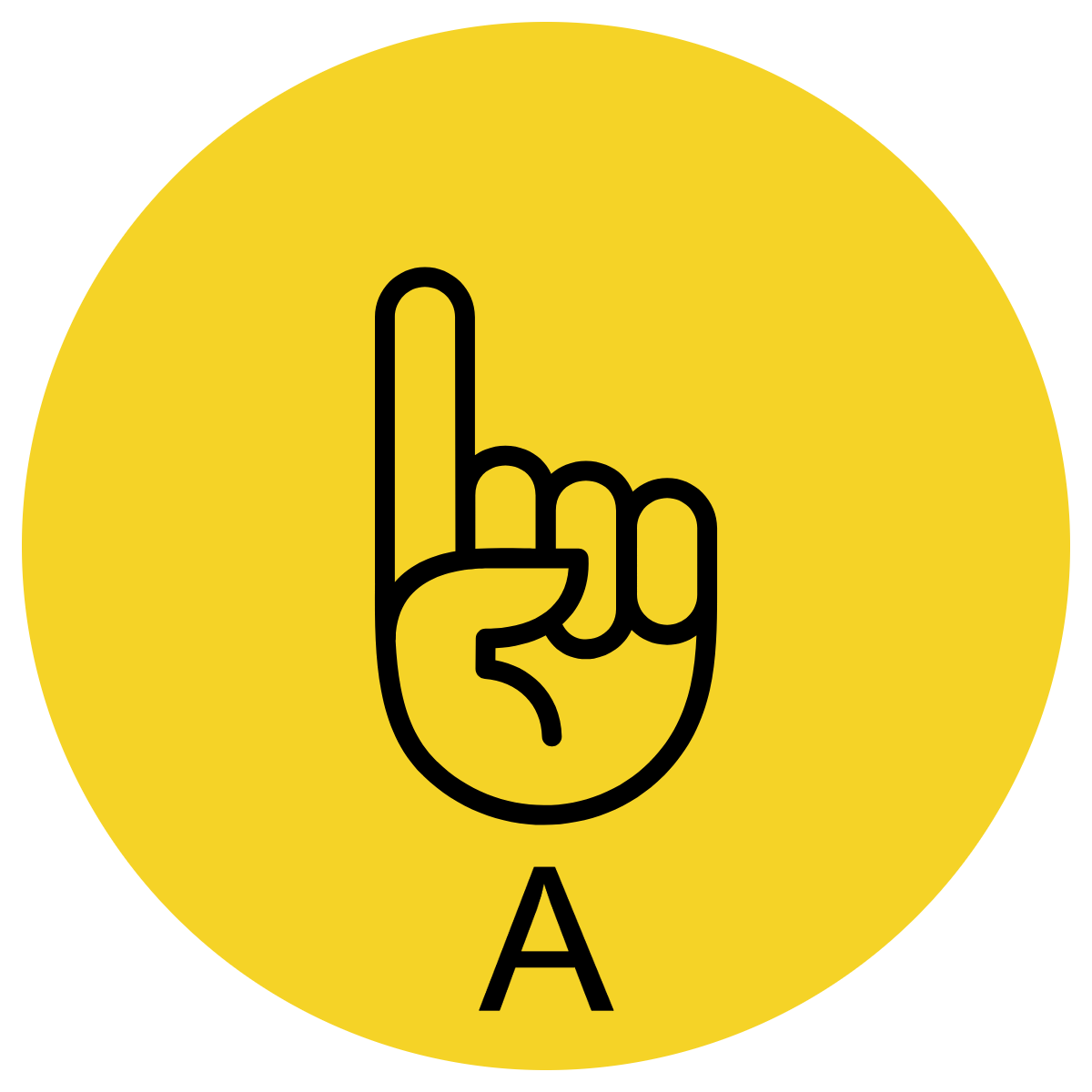 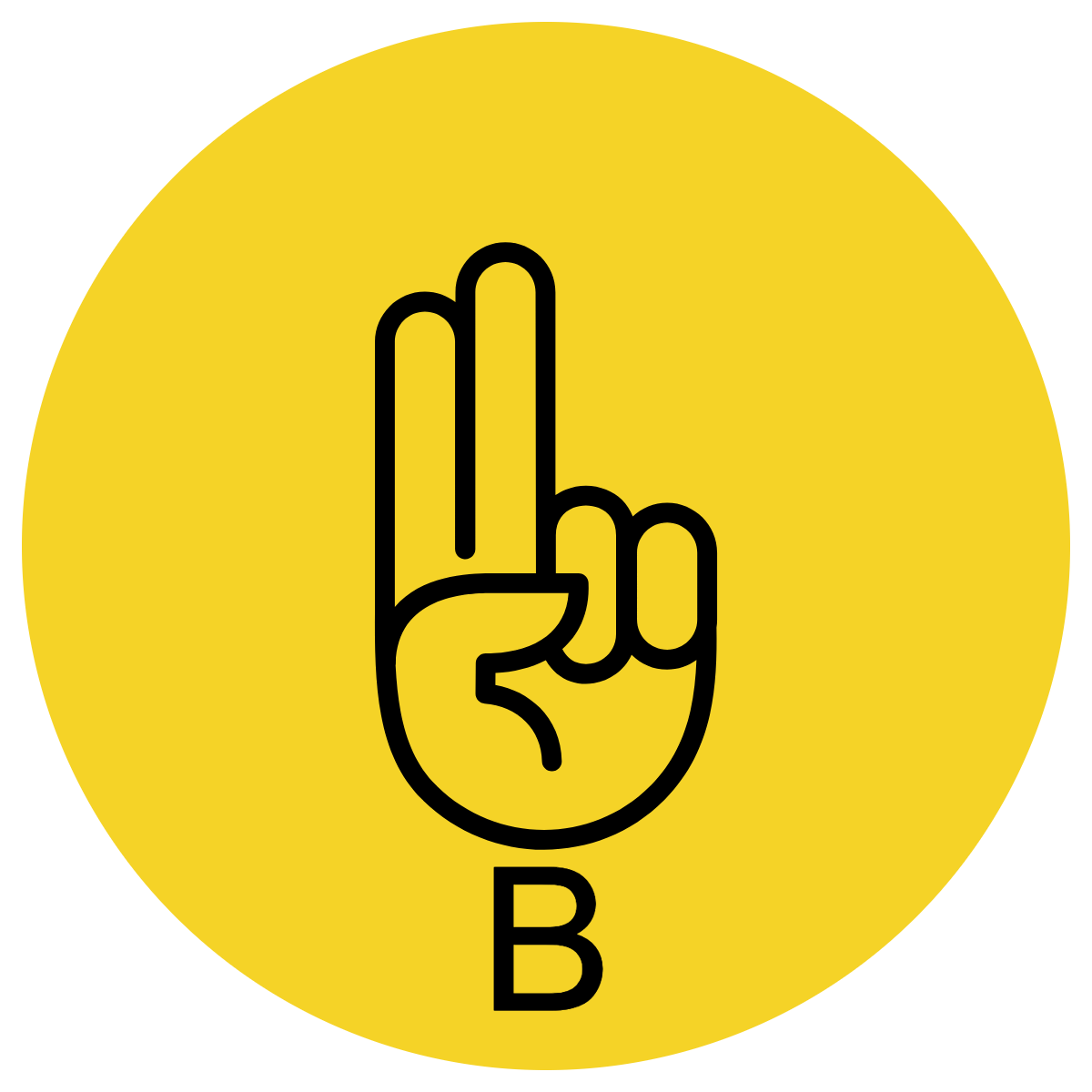 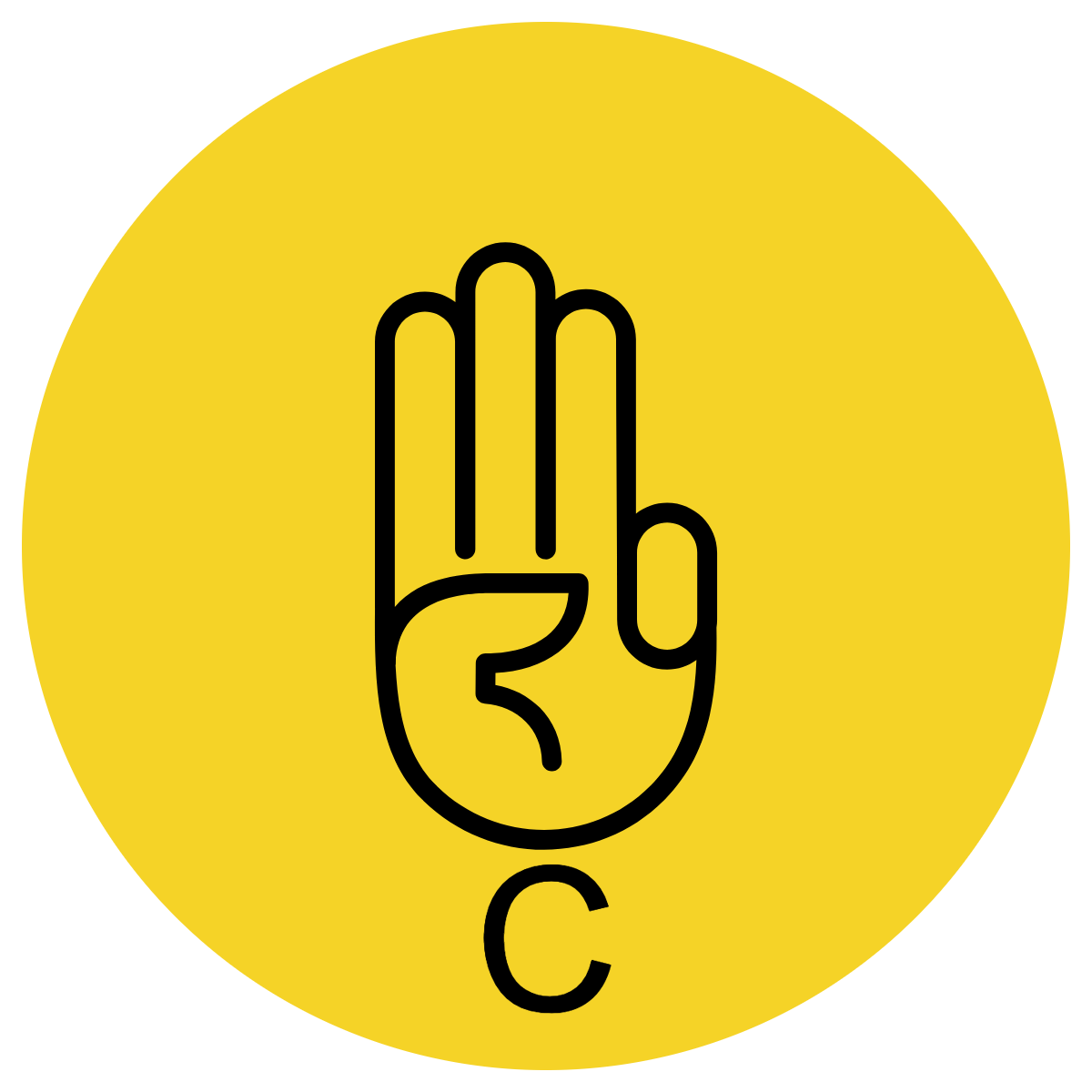 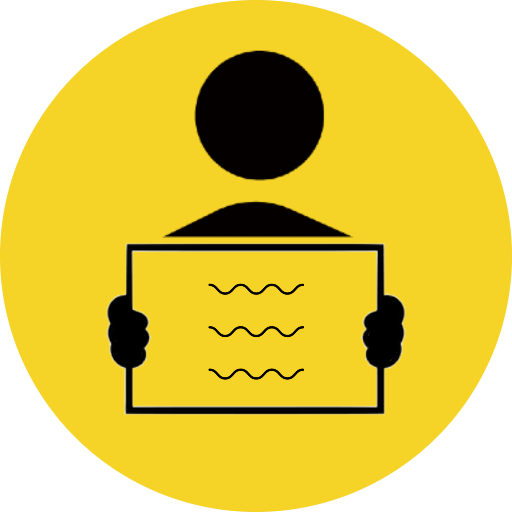 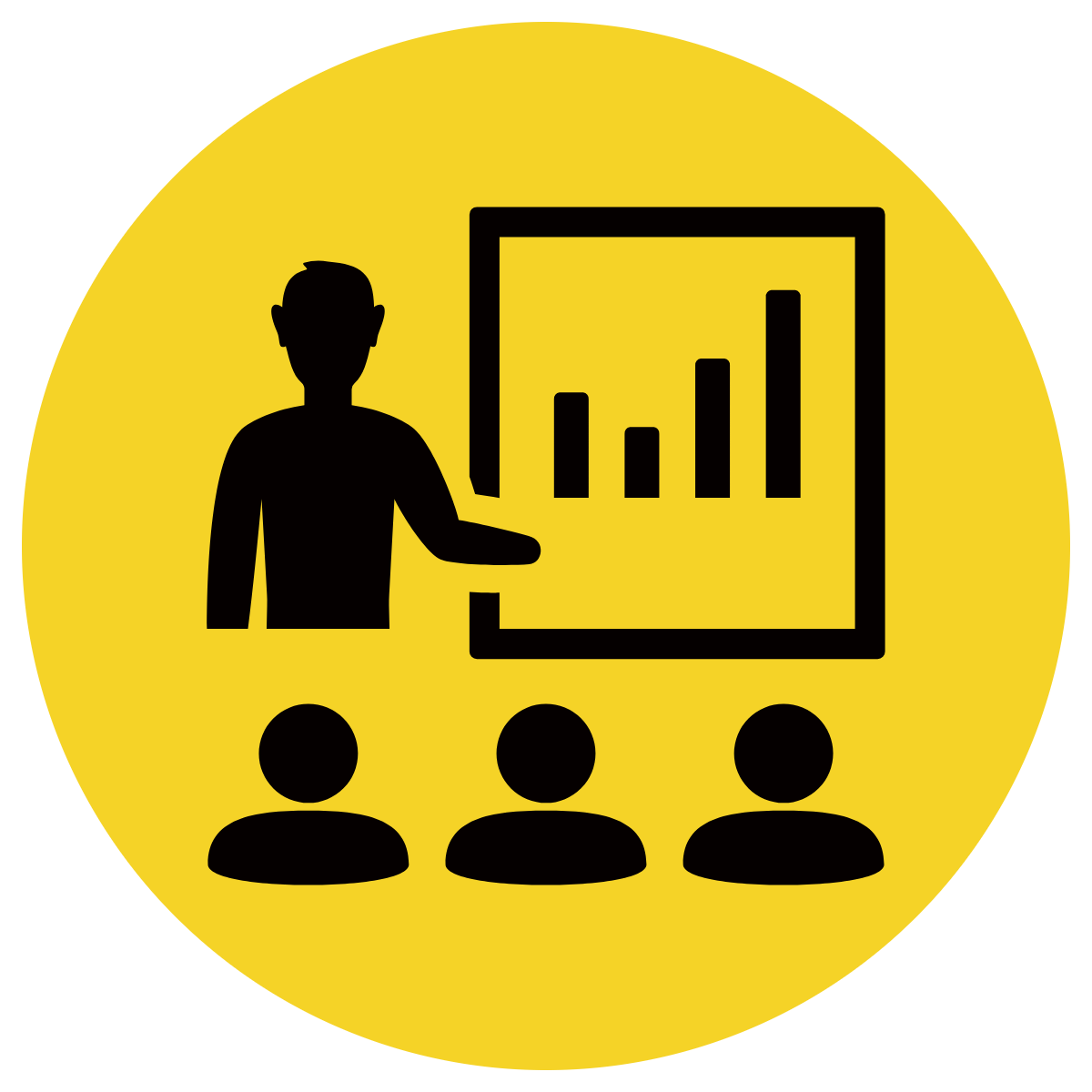 CFU: Why is/isn’t this an example of a correctly punctuated compound sentence?
Which of the following are compound sentences with correct punctuation?

a)  I am looking forward to high school but, I will miss my primary school teachers.

b)  For graduation, we can read a poem or sing a song.

c)  All Year 6 students went bushwalking on school camp, but the teachers played football on the oval.

d)  I am not sure which high school I am going to yet.

e)  We ate a huge dinner at camp, yet we still saved room for dessert.
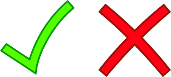 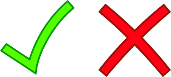 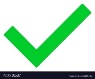 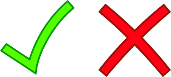 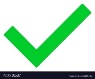 A compound sentence is made up of two independent clauses joined with a coordinating conjunction.
Coordinating conjunctions are For, And, Nor, But, Or, Yet, So (FANBOYS).
To punctuate the compound sentence, add a comma after the first independent clause before the conjunction.
Concept Development: re-explanation
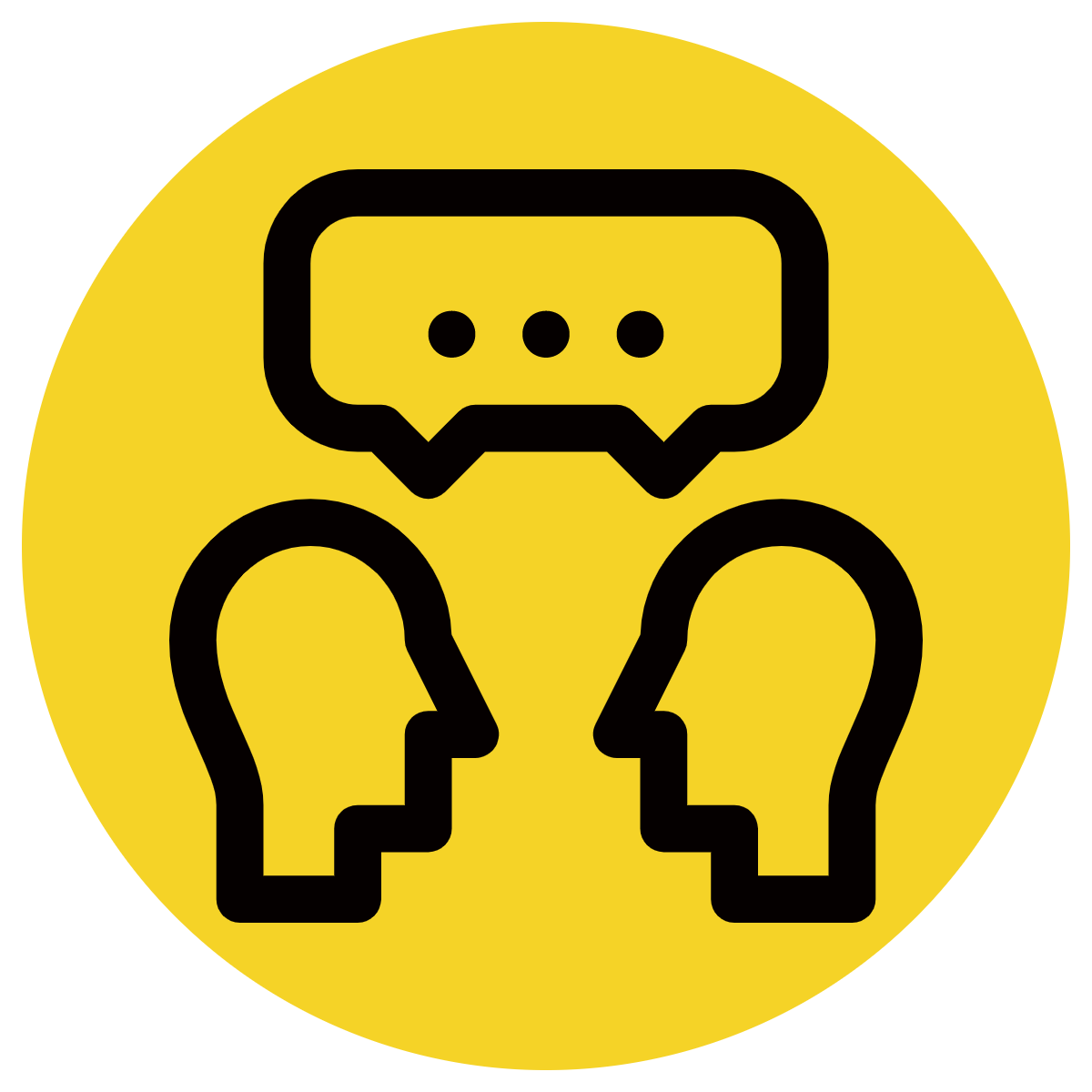 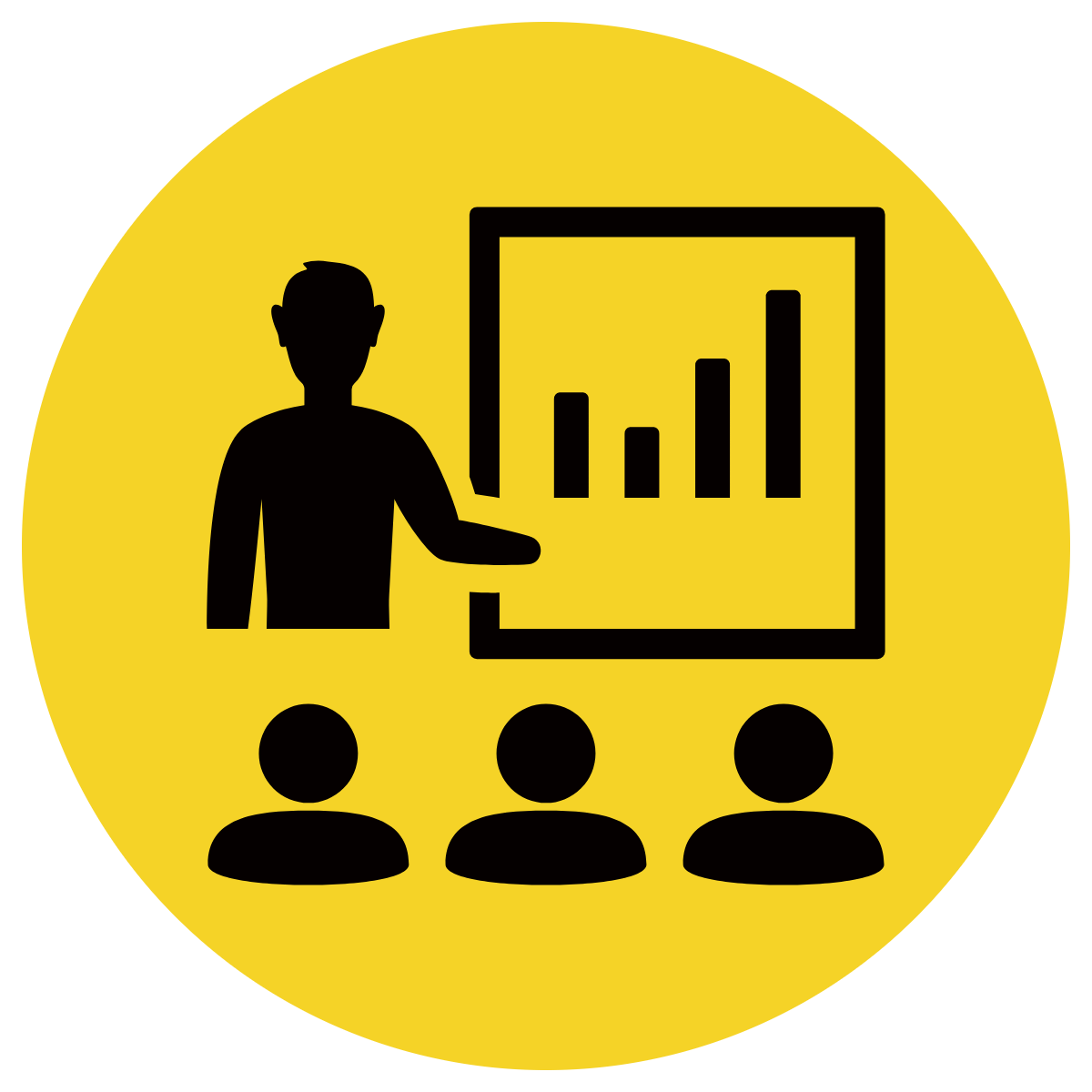 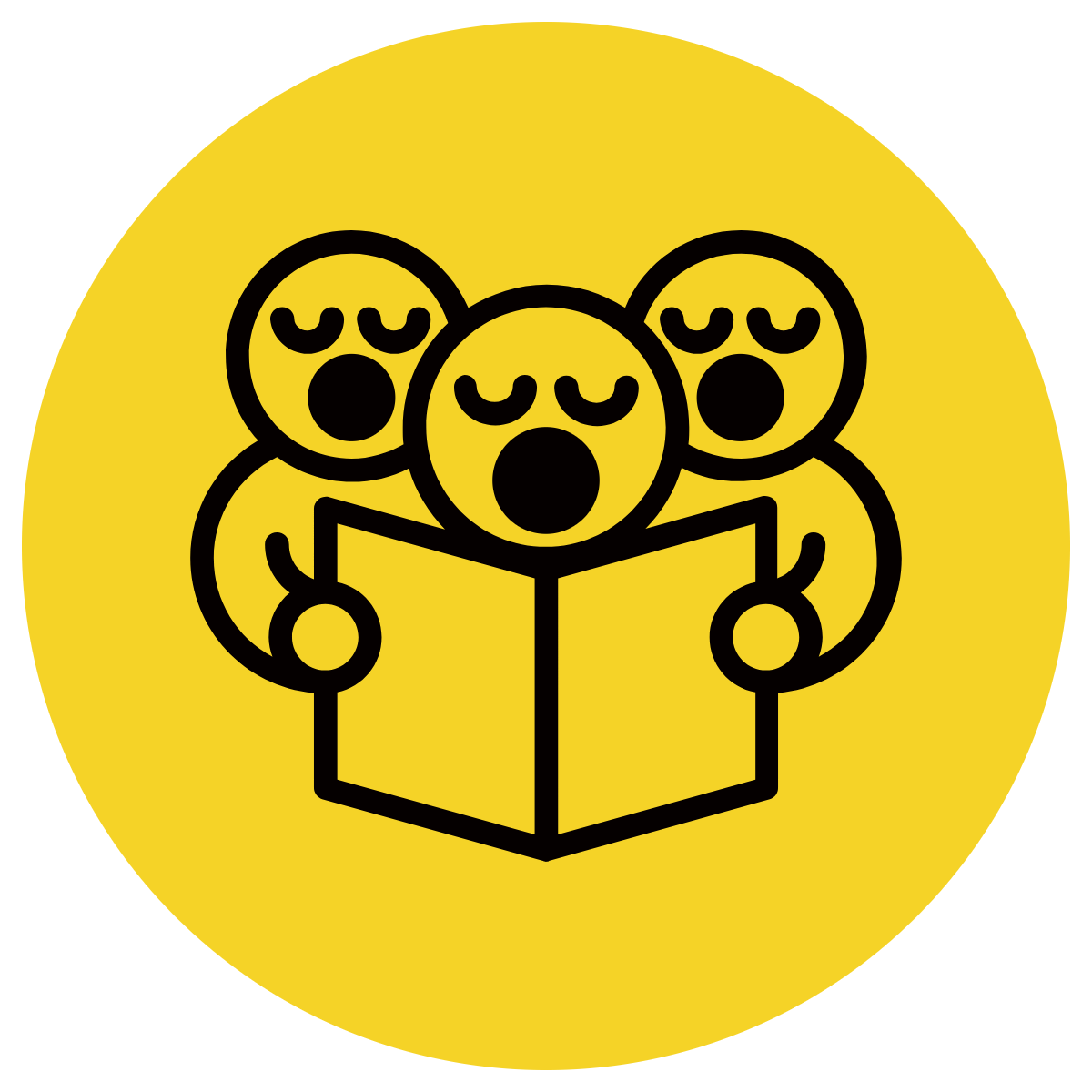 A compound sentence is made up of two independent clauses joined with a coordinating conjunction.
Coordinating conjunctions are For, And, Nor, But, Or, Yet, So (FANBOYS).
To punctuate the compound sentence, add a comma after the first independent clause before the conjunction.
CFU:
What is the subject and verb in each independent clause?
To generate a compound sentence:
Read the two simple sentences.
Identify the two independent clauses (circle subject, underline predicate)
Join using a coordinating conjunction, add a comma before the conjunction.
I, I
Cool burning involves starting a small fire after the wet season that burns slowly. Animals can move out of its path.
Cool burning involves starting a small fire after the wet season that burns slowly
, so
animals can move out of its path.
for
and
nor
but
or
yet
(so)
Land clearing was not good for native animals. It wasn’t good
for soil quality either.
, nor
Land clearing was neither good for native animals quality.
was it good for soil
Skill development: I do
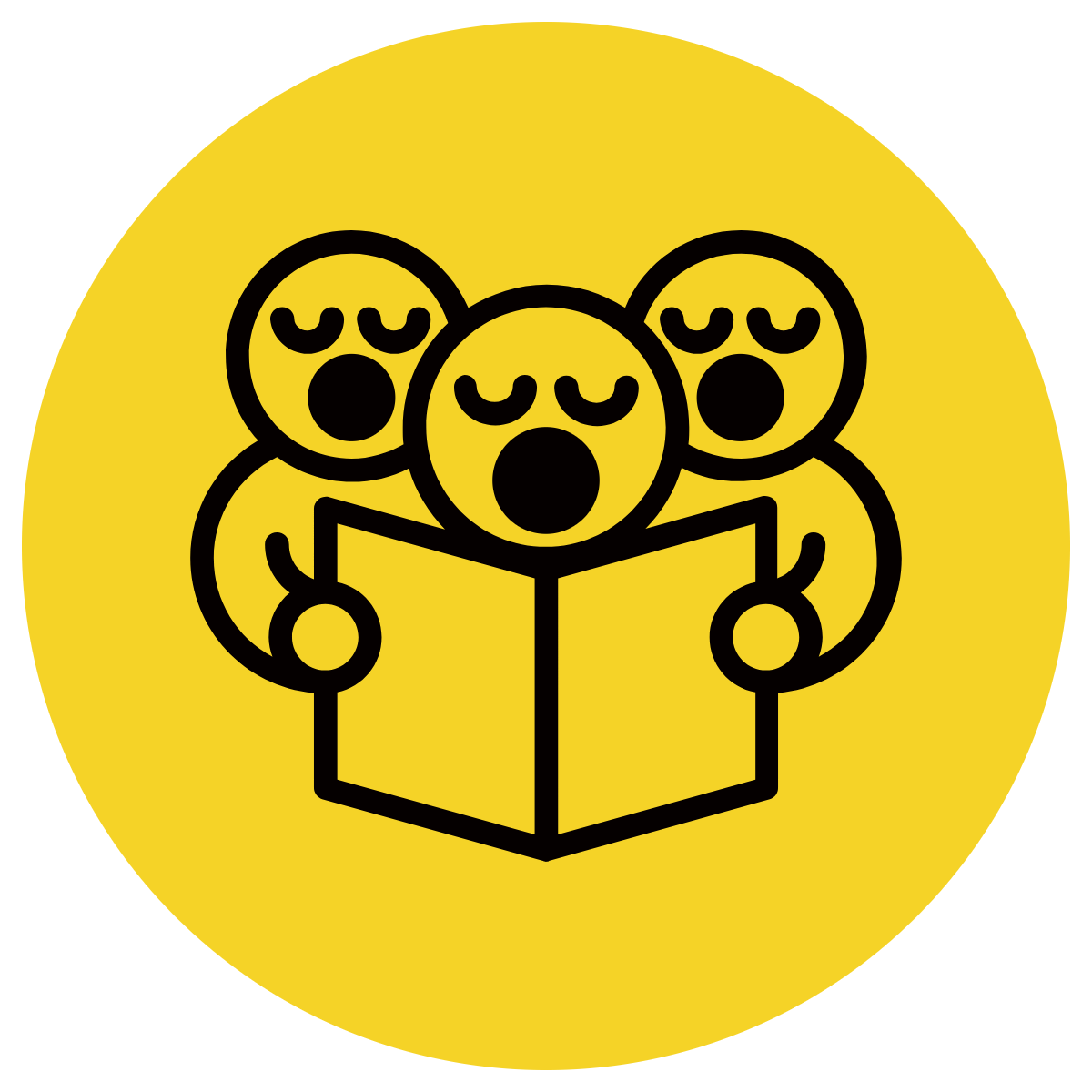 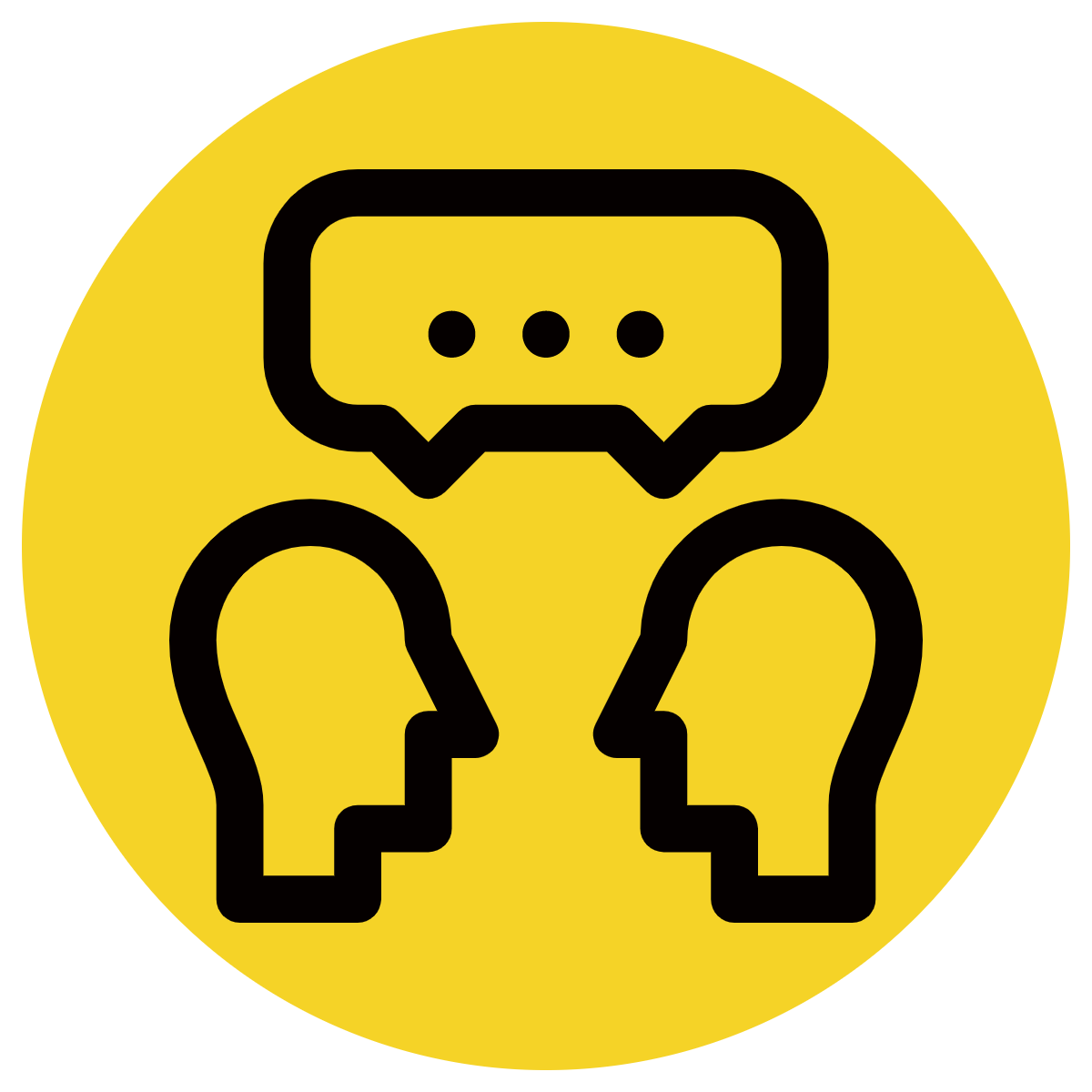 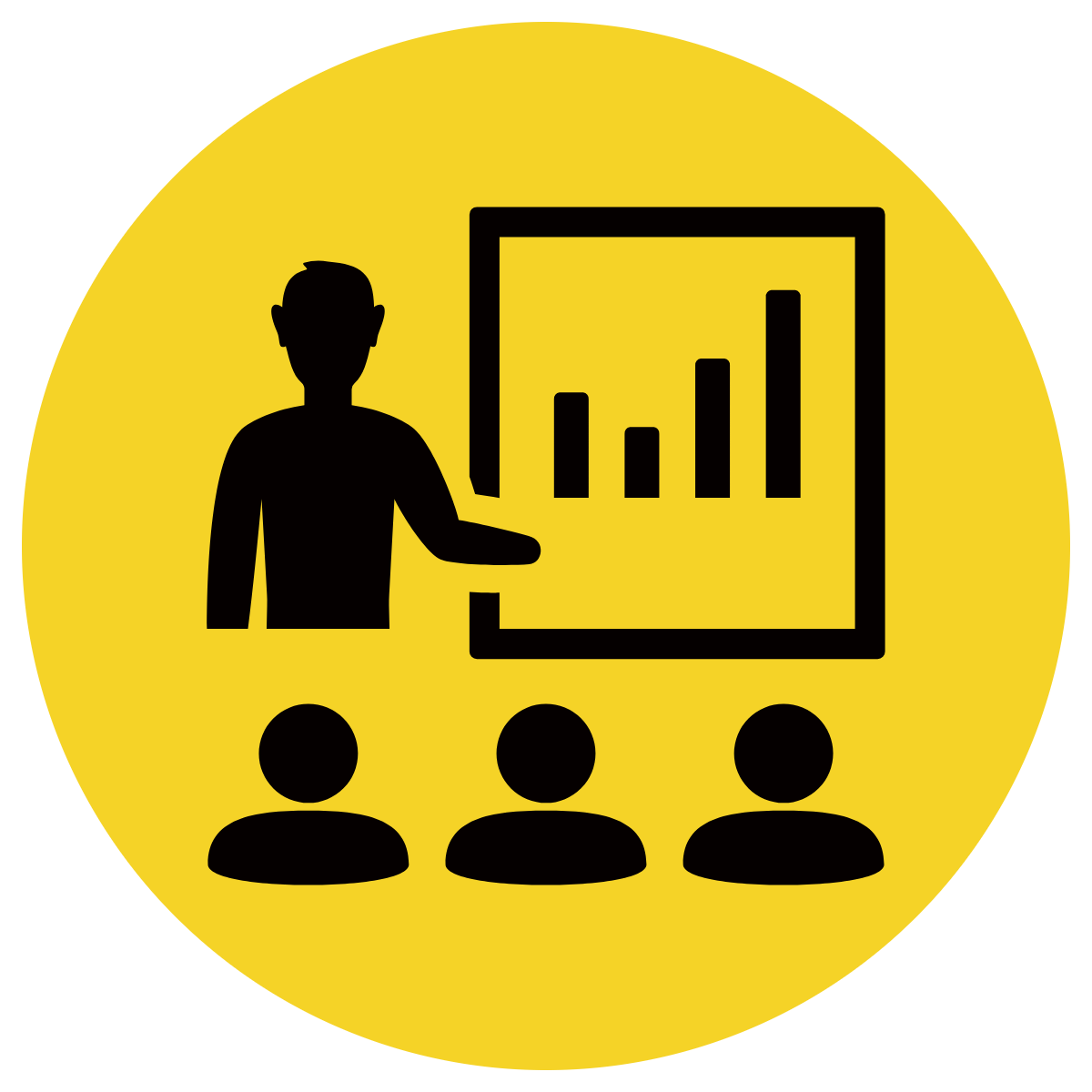 Read the two simple sentences.
Identify the independent clauses (circle subject, underline predicate).
Choose a coordinating conjunction to generate a compound sentence. 
Rewrite the compound sentence with correct punctuation (write).
CFU:
How did I/you combine the sentences with a conjunction?
Lava spewed out of the crater of the volcano. It flowed down the hillside.
Lava spewed out of the crater of the volcano, 
and it flowed down the hillside.
for
and
nor
but
or
yet
(so)
I, I
[Speaker Notes: Conjunction is (and)]
Skill development: We do
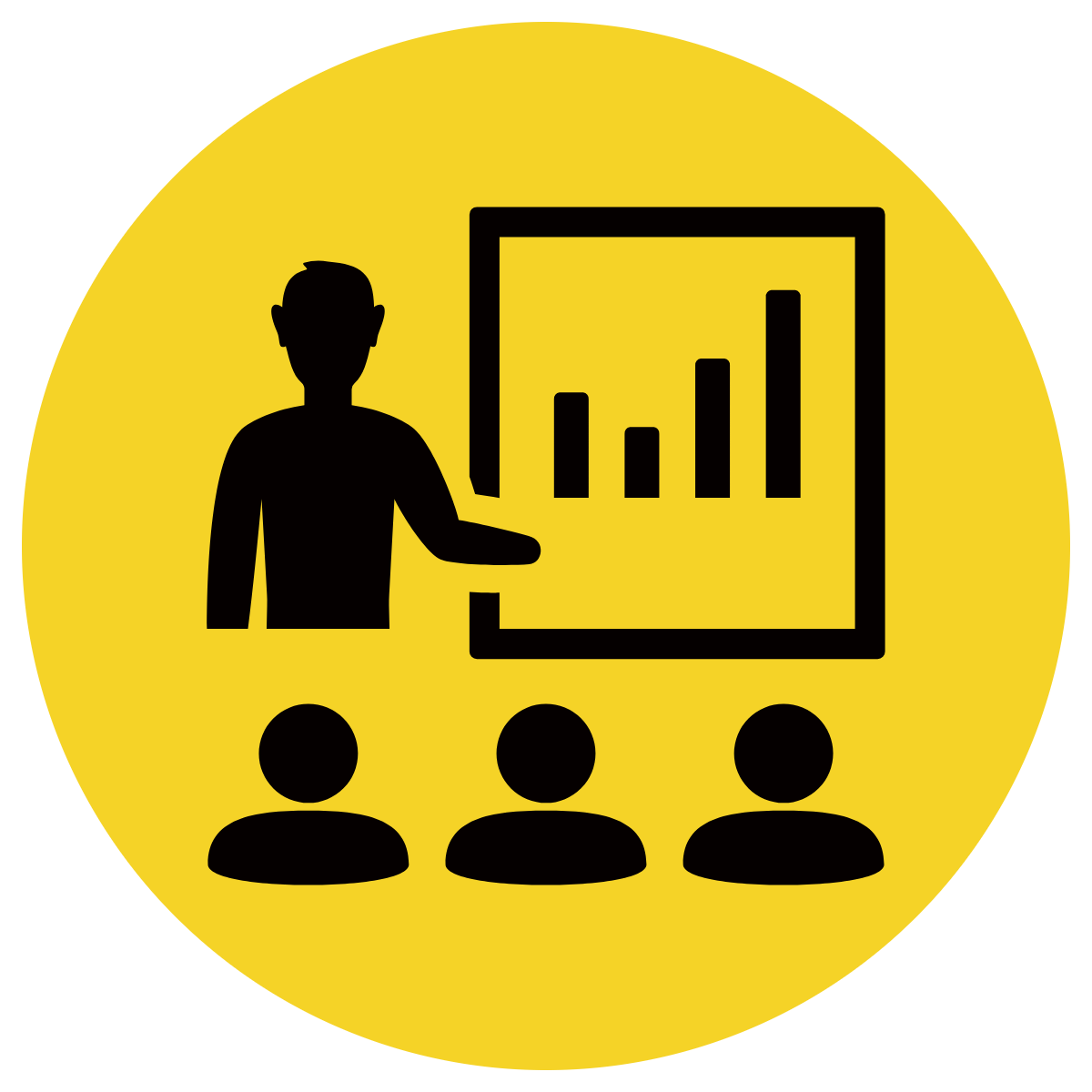 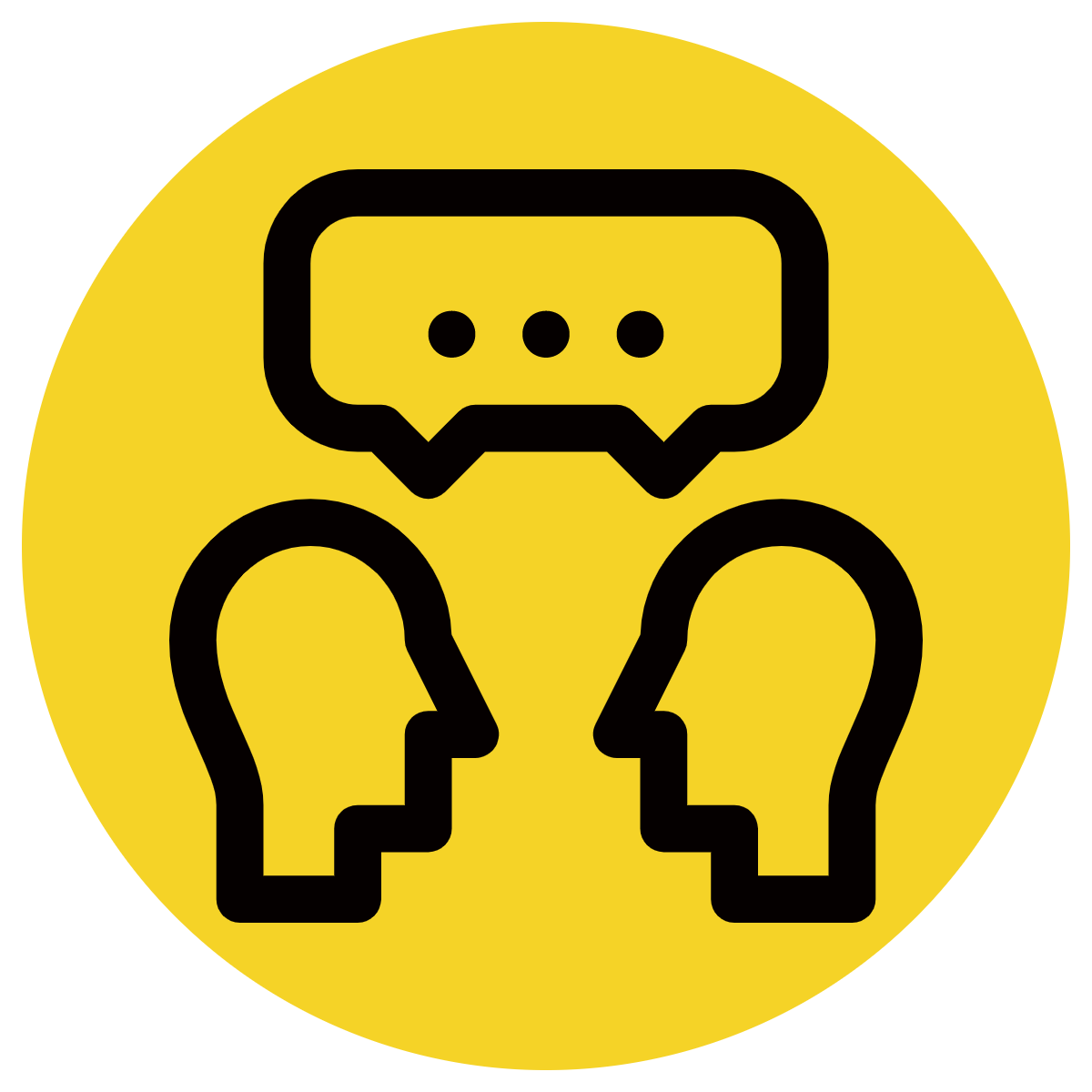 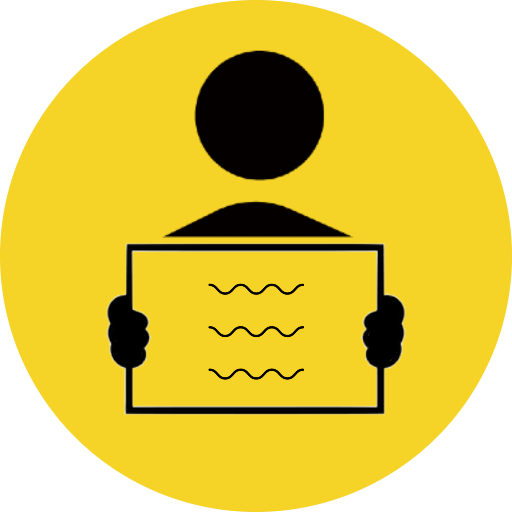 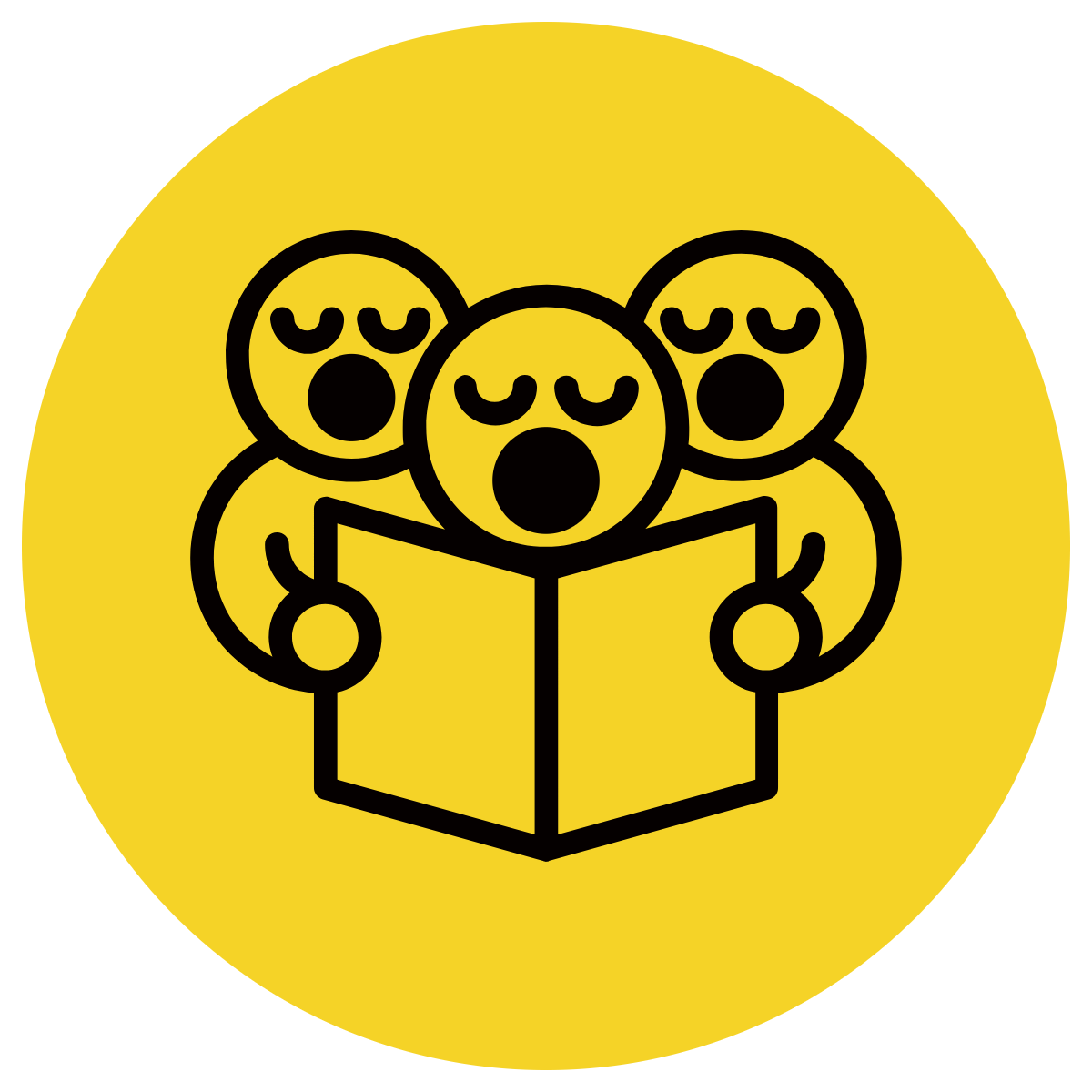 Read the two simple sentences.
Identify the independent clauses (circle subject, underline predicate).
Choose a coordinating conjunction to generate a compound sentence. 
Rewrite the compound sentence with correct punctuation (write).
CFU:
How did you combine the sentences with a conjunction?
Crown fires are large fires. They can travel 16km per hour and reach up to
90 metres high.
Crown fires are large fires, and they can travel 16km per hour and reach up to 90metres high.
for
and
nor
but
or
yet
(so)
I, I
[Speaker Notes: Conjunction is (and)]
Skill development: We do
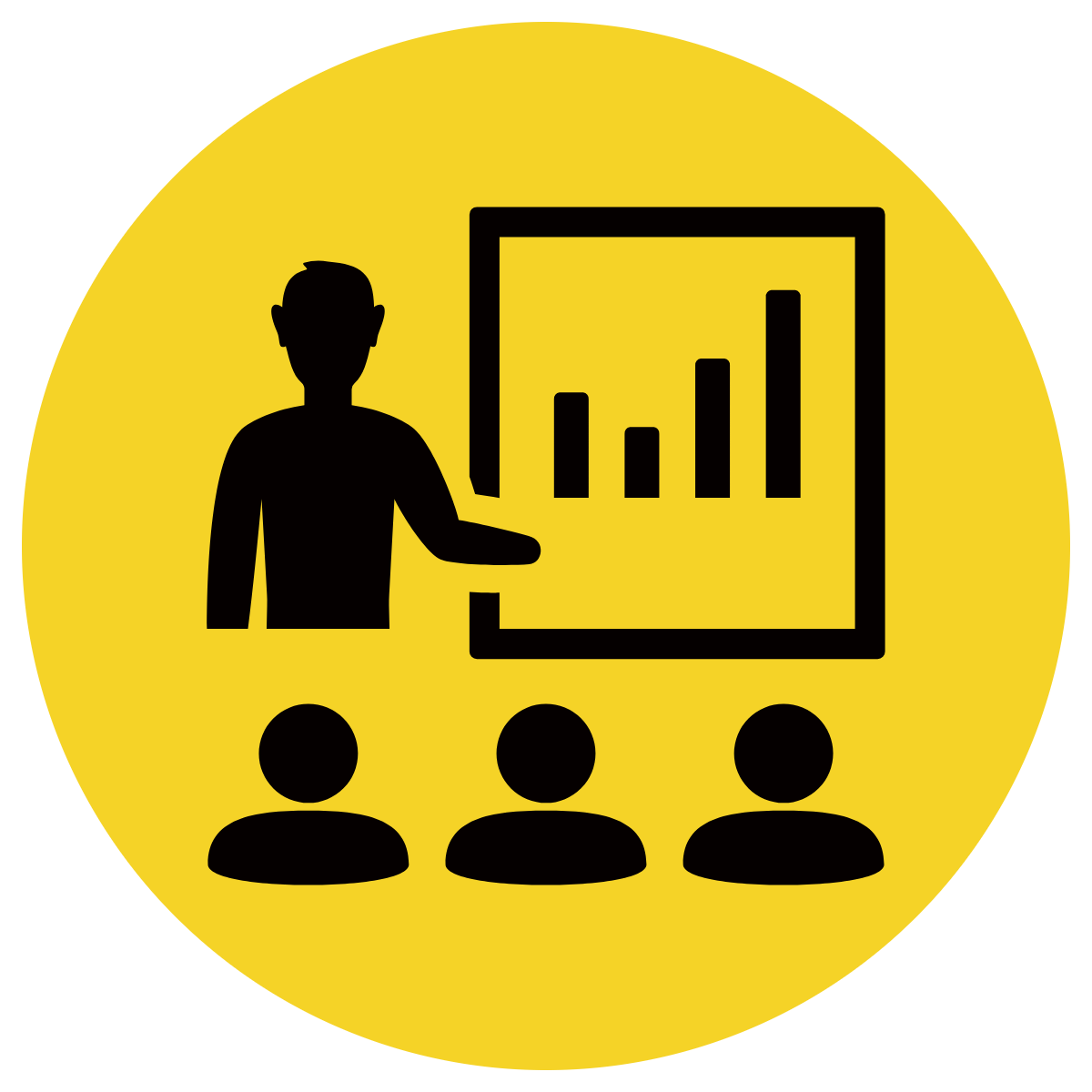 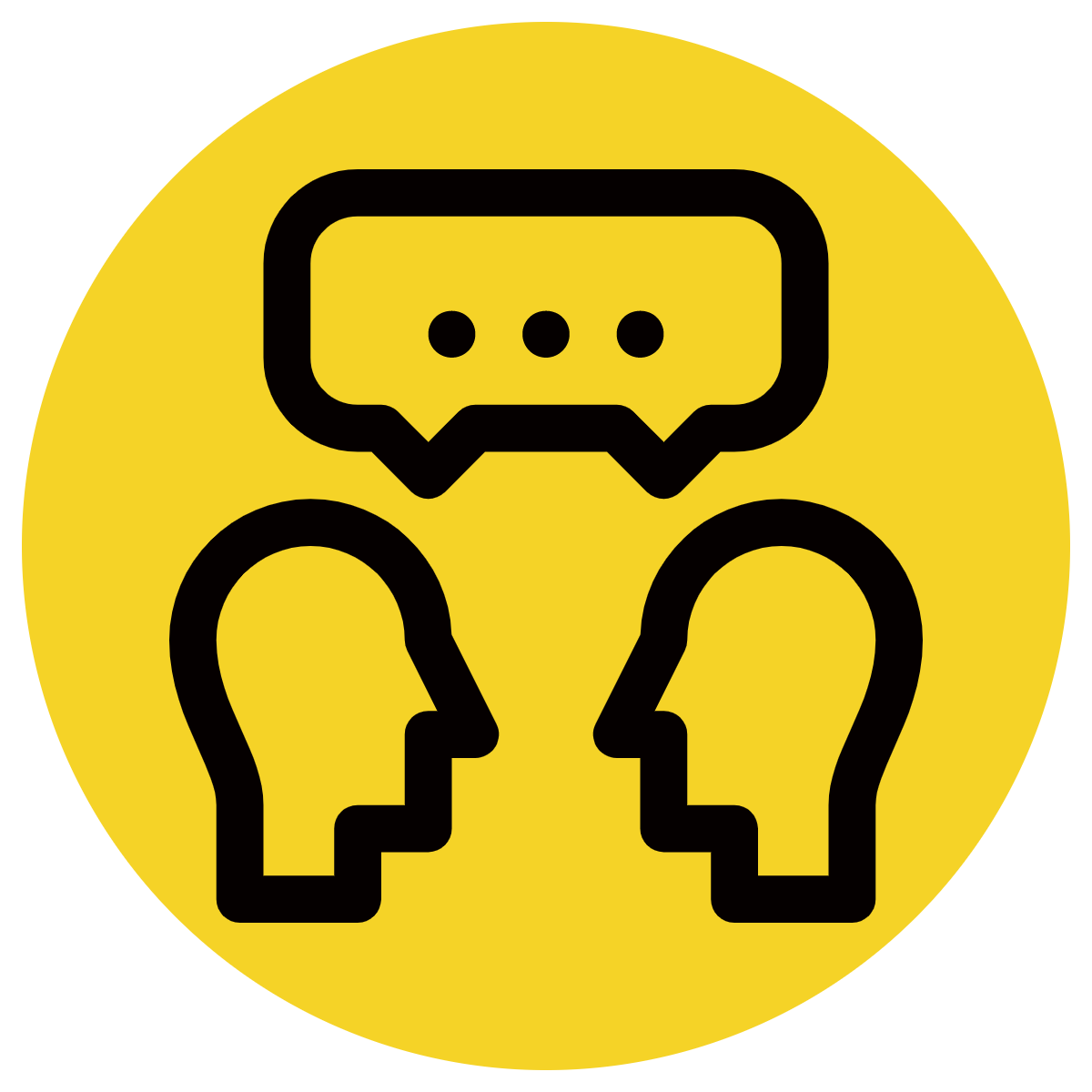 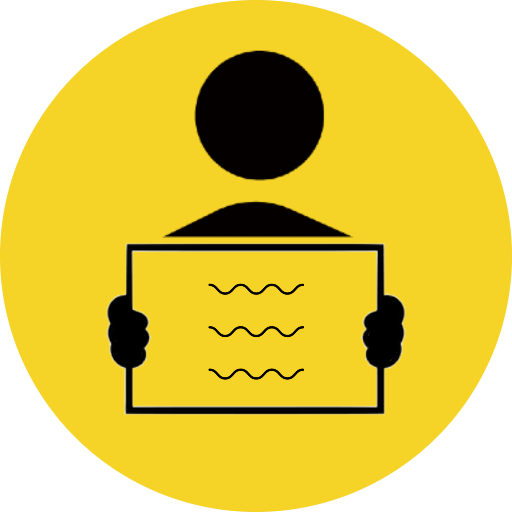 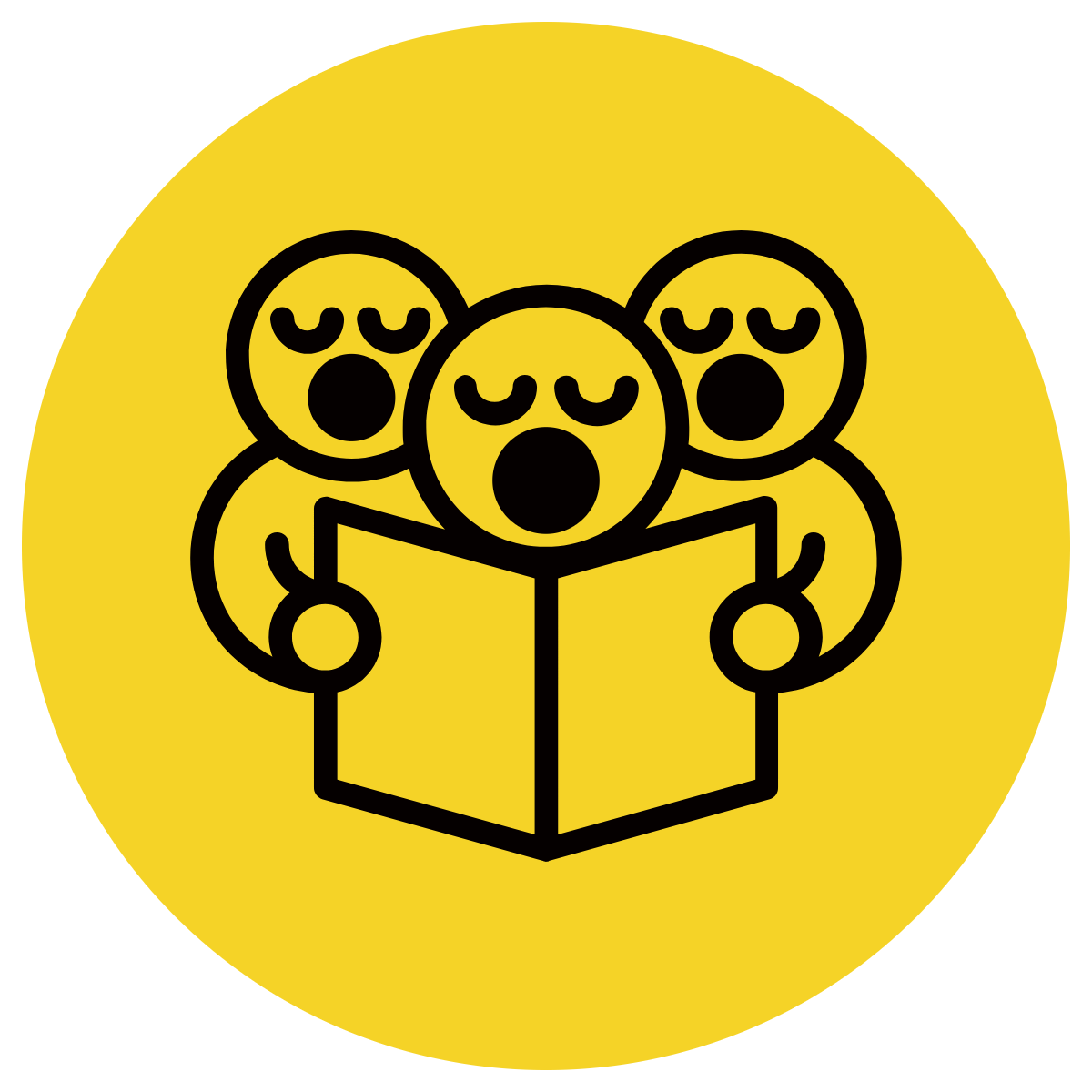 Read the two simple sentences.
Identify the independent clauses (circle subject, underline predicate).
Choose a coordinating conjunction to generate a compound sentence. 
Rewrite the compound sentence with correct punctuation (write).
CFU: How did you combine the sentences with a conjunction?
Climate change doesn't start bushfires. It does cause them to become 
larger and more ferocious.
Climate change doesn’t start bushfires, but it 
does cause them to become larger and
more ferocious.
for
and
nor
but
or
yet
(so)
I, I
[Speaker Notes: Conjunction is (but)]
Skill development: We do
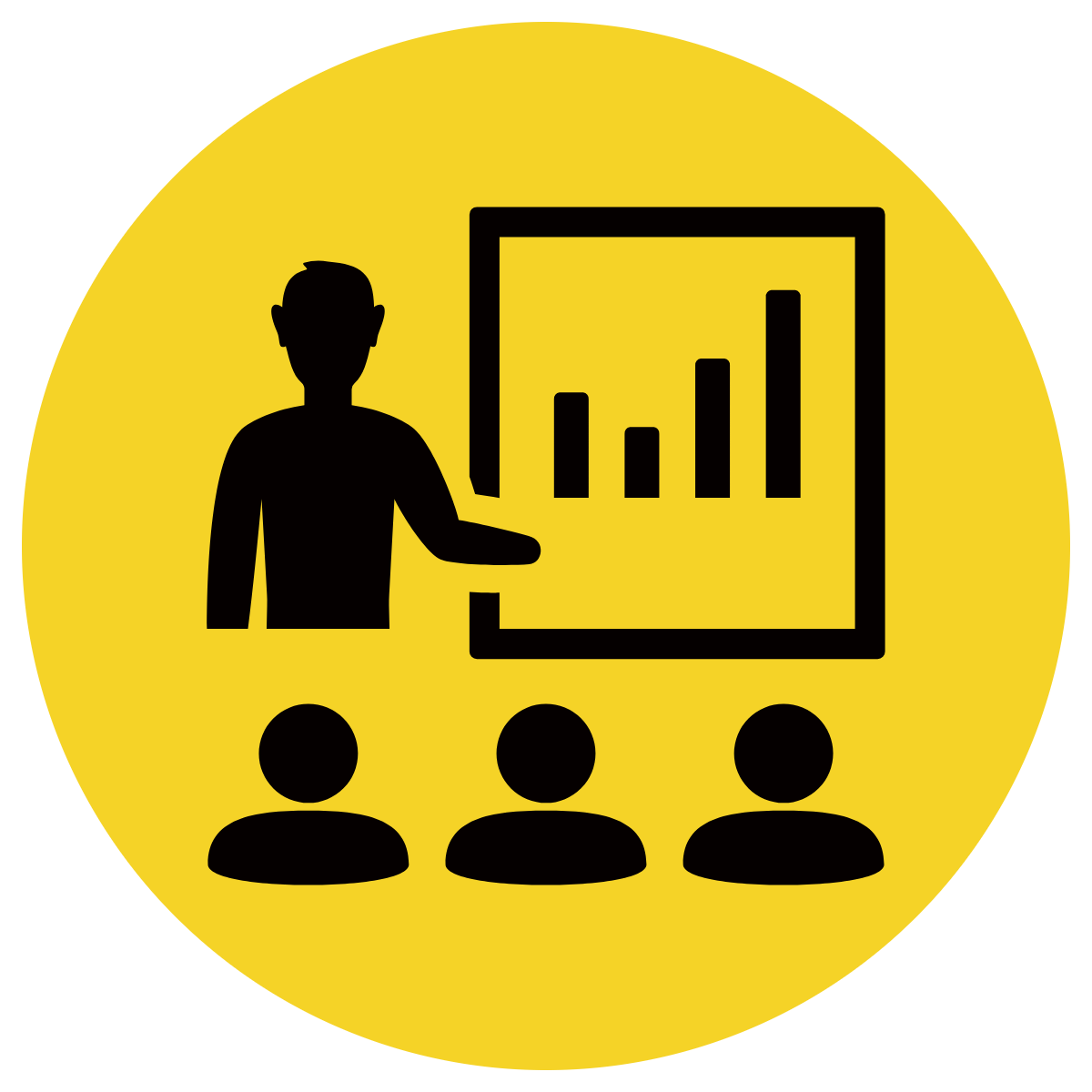 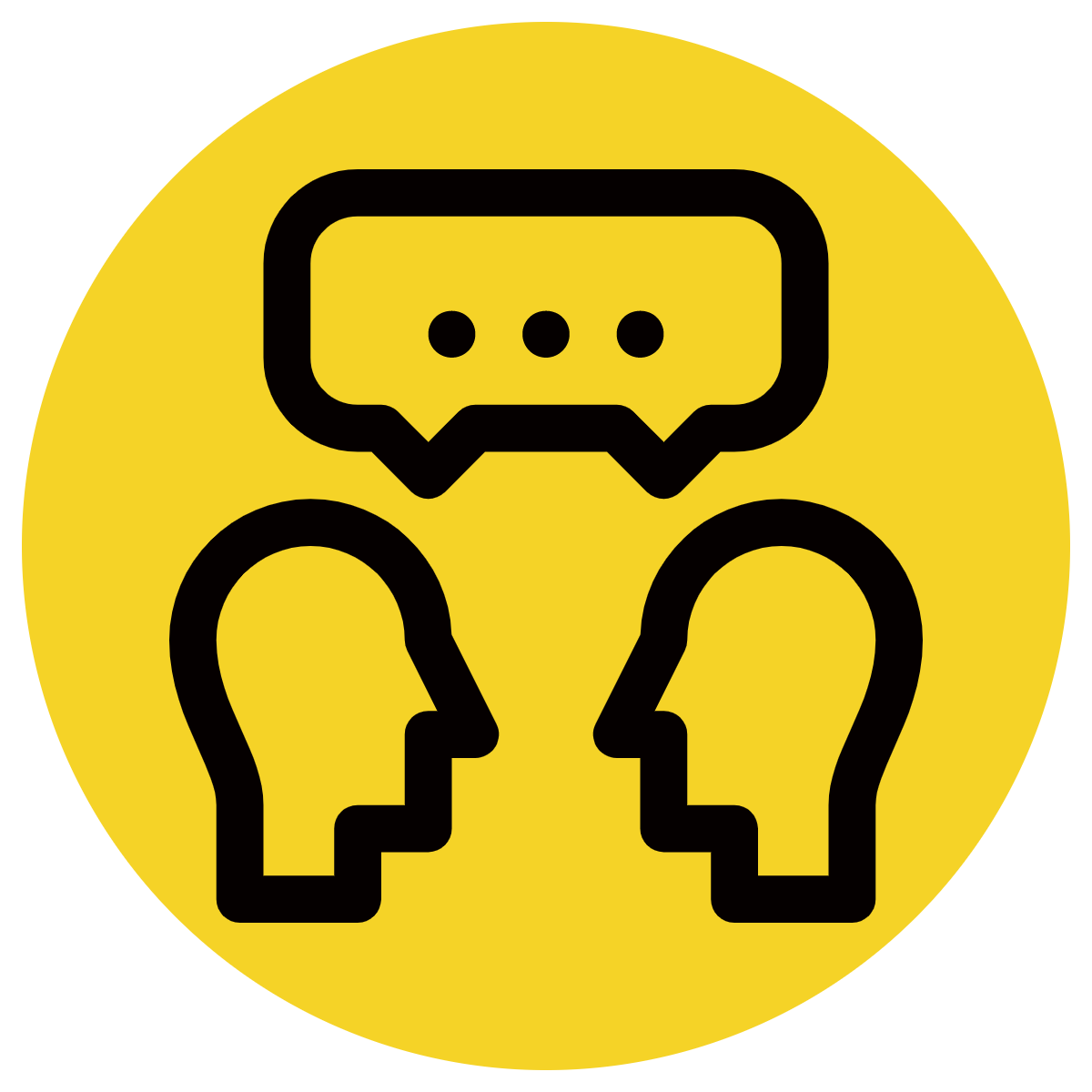 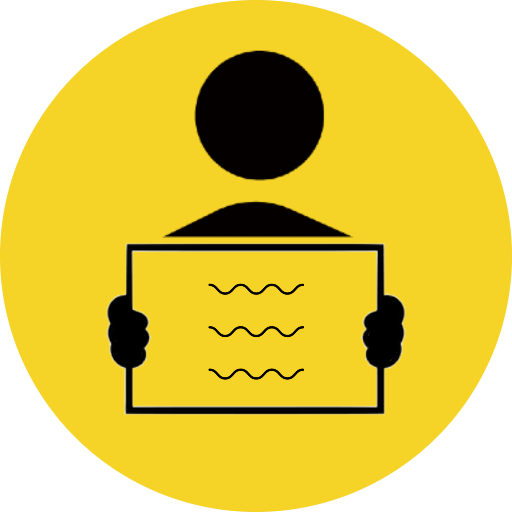 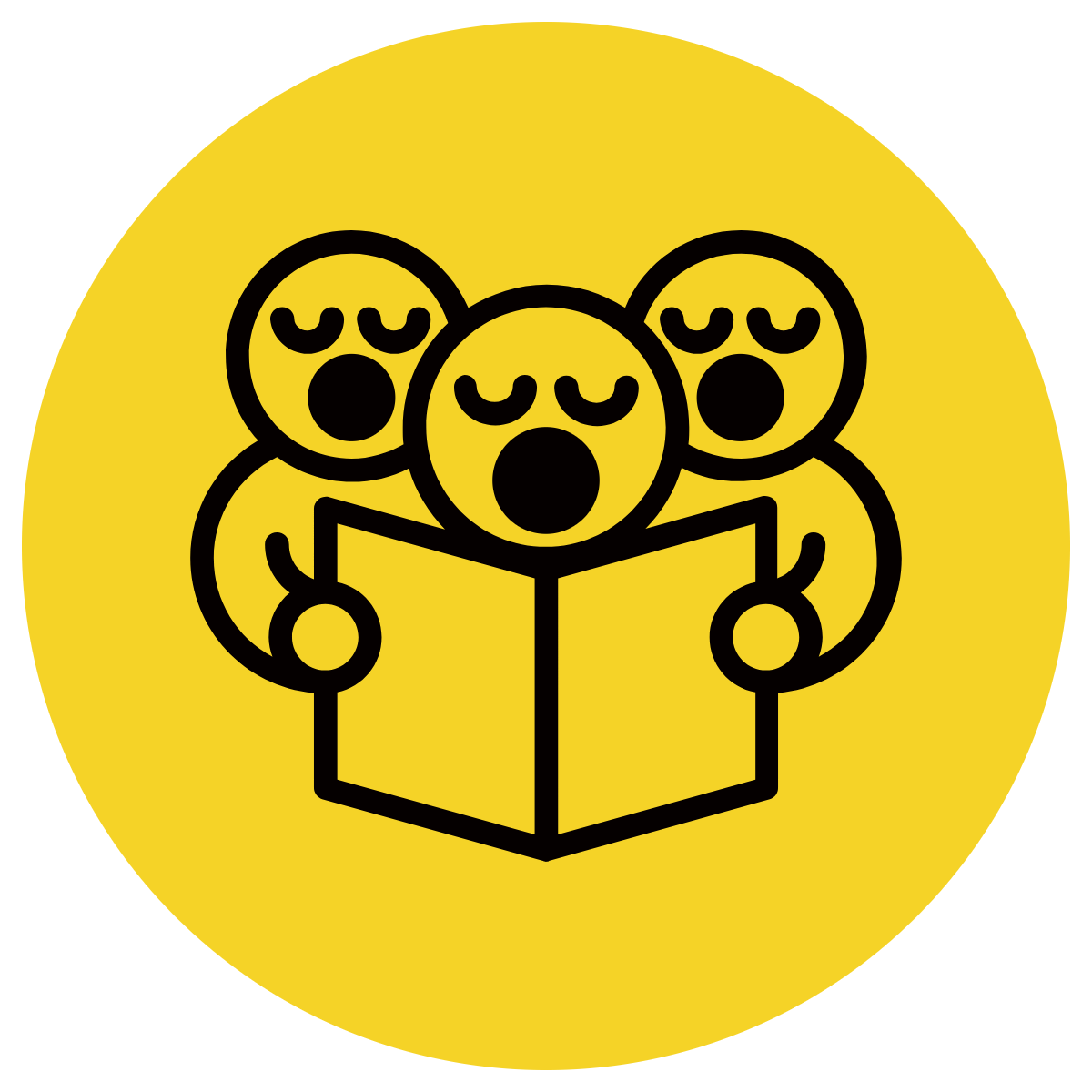 Read the two simple sentences.
Identify the independent clauses (circle subject, underline predicate).
Choose a coordinating conjunction to generate a compound sentence. 
Rewrite the compound sentence with correct punctuation (write).
CFU: How did you combine 
the sentences with a conjunction?
A ground fire travels low to the ground. It can sometimes travel underneath it.
A ground fire travels low to the ground, or it 
can sometimes travel underneath it.
for
and
nor
but
or
yet
(so)
I, I
[Speaker Notes: Conjunction is (or)]
Skill development: We do
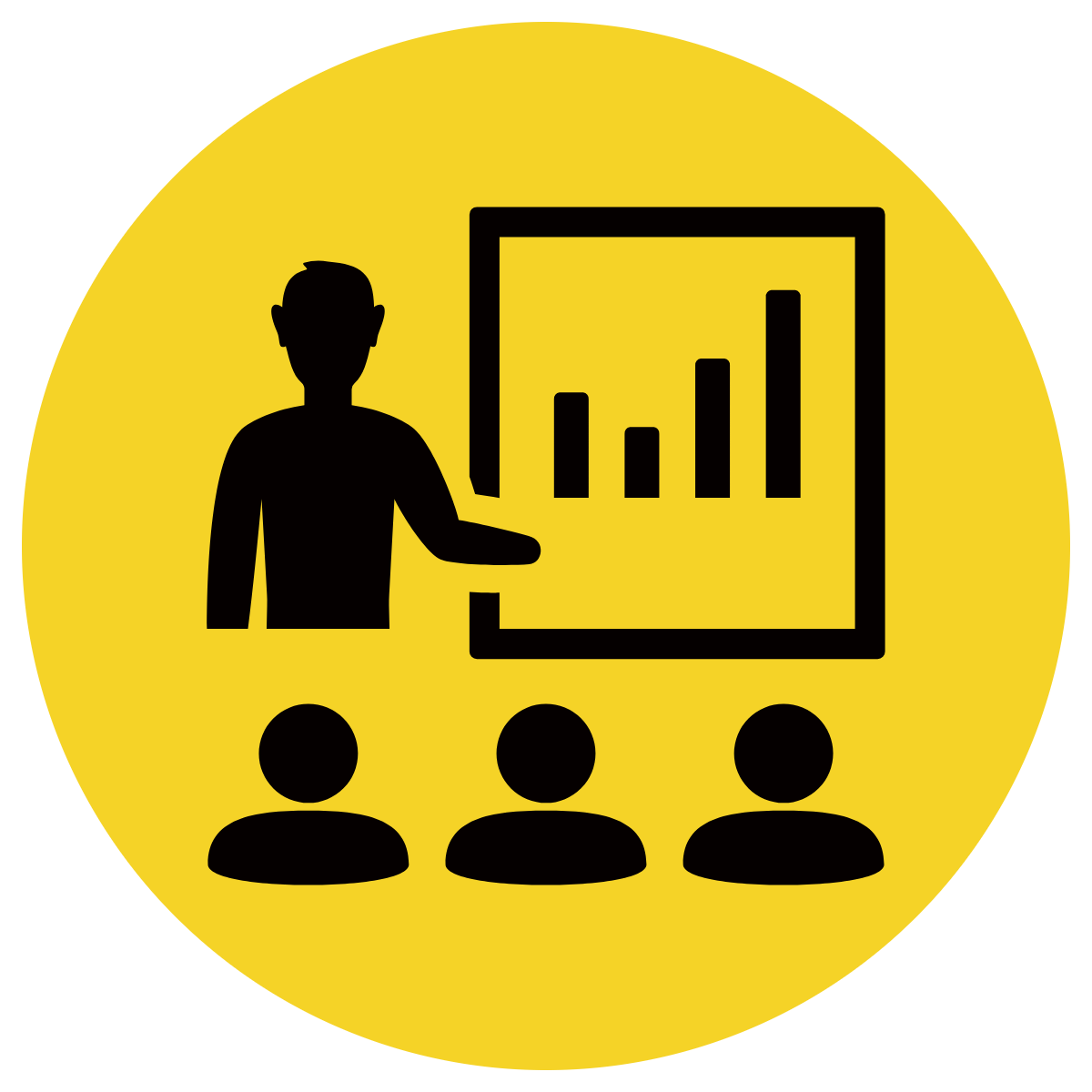 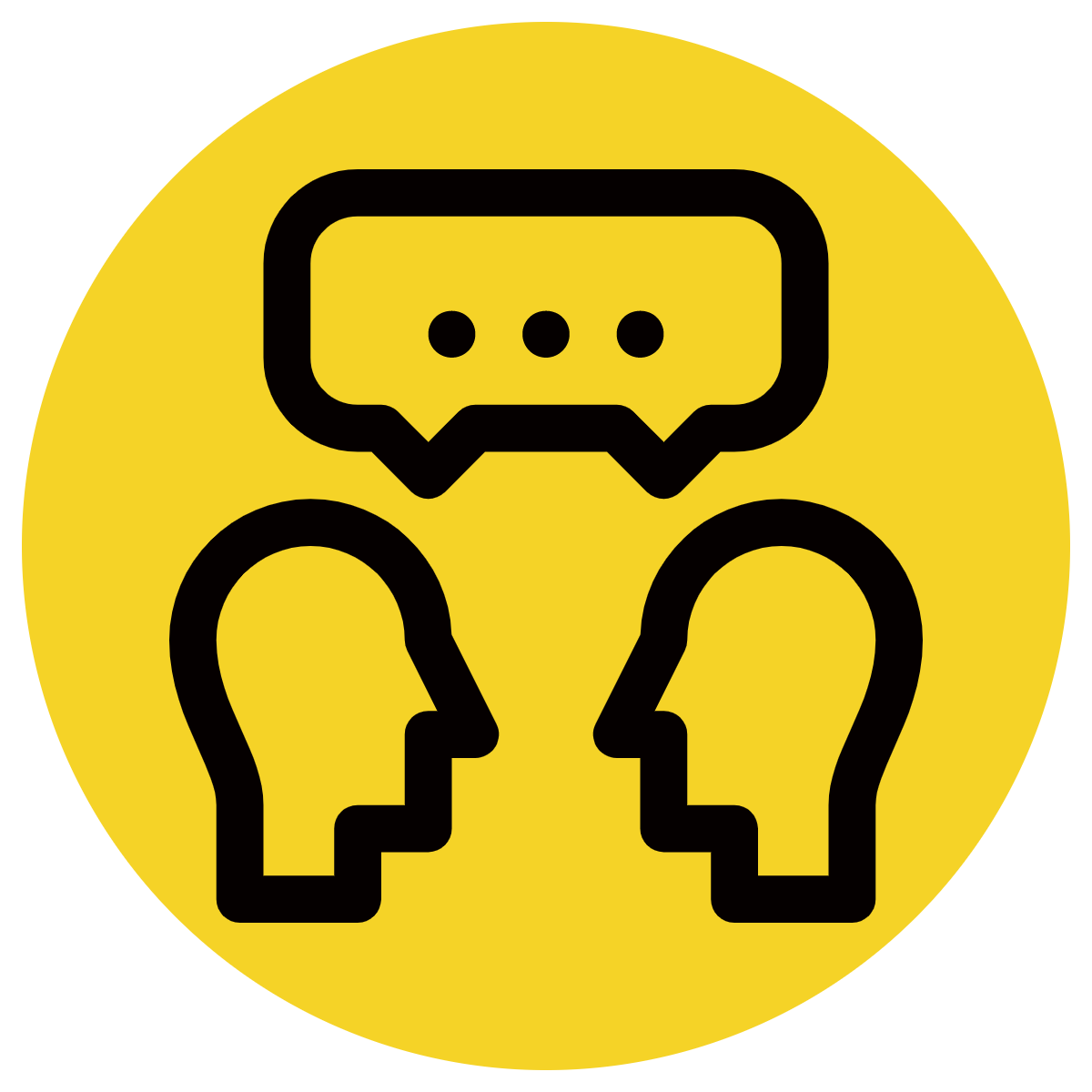 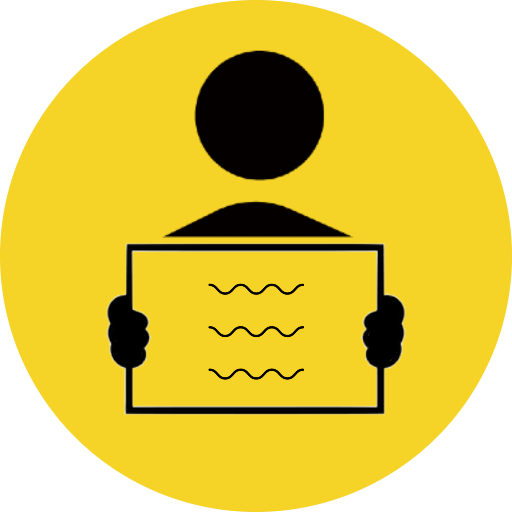 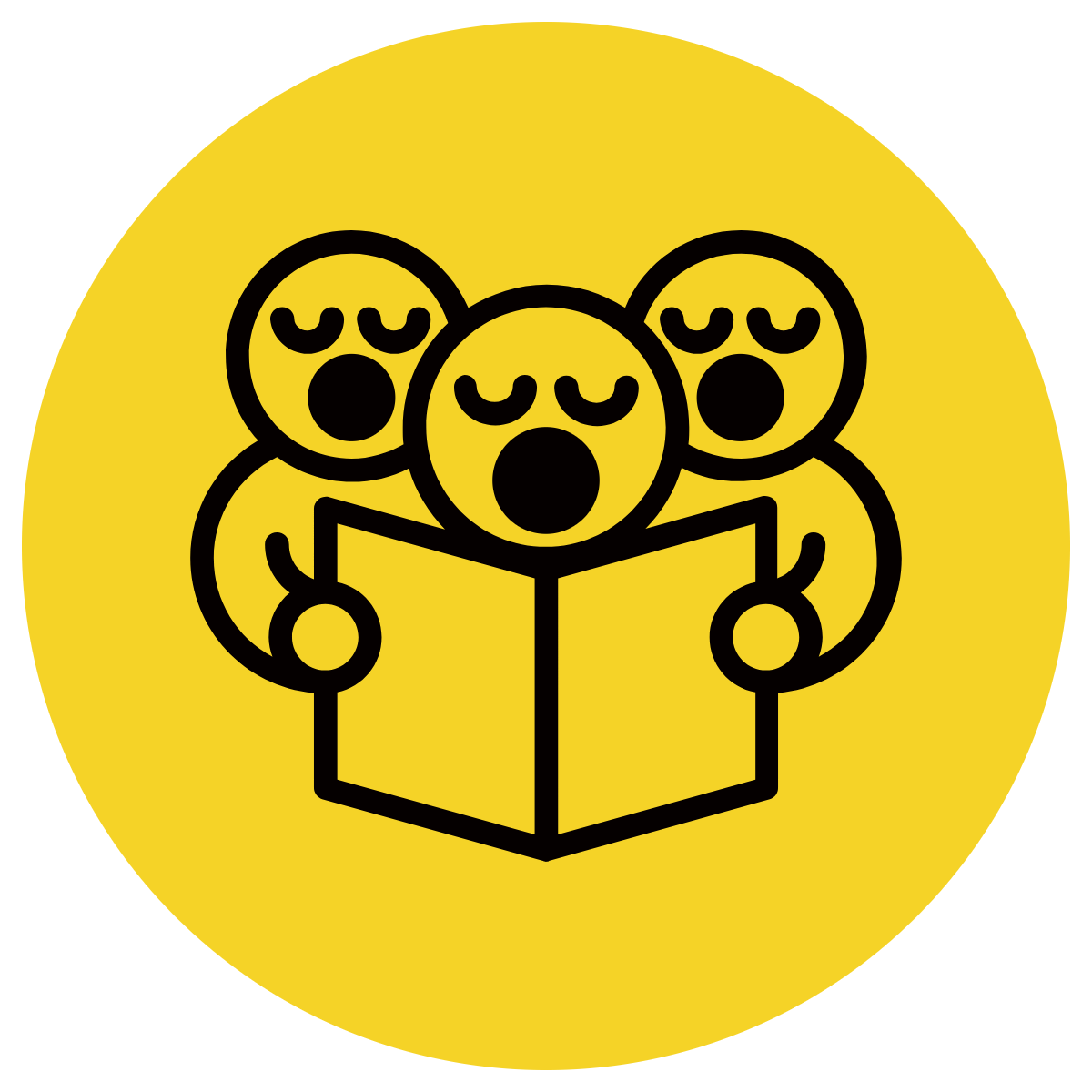 CFU: How did you combine 
the sentences with a conjunction?
Read the two simple sentences.
Identify the independent clauses (circle subject, underline predicate).
Choose a coordinating conjunction to generate a compound sentence. 
Rewrite the compound sentence with correct punctuation (write).
Farmers can rely on rain to water crops. They can use irrigation systems.
Farmers can rely on rain to water crops, or they can use irrigation systems.
for
and
nor
but
or
yet
(so)
I, I
[Speaker Notes: Conjunction is (or)]
Skill development: We do
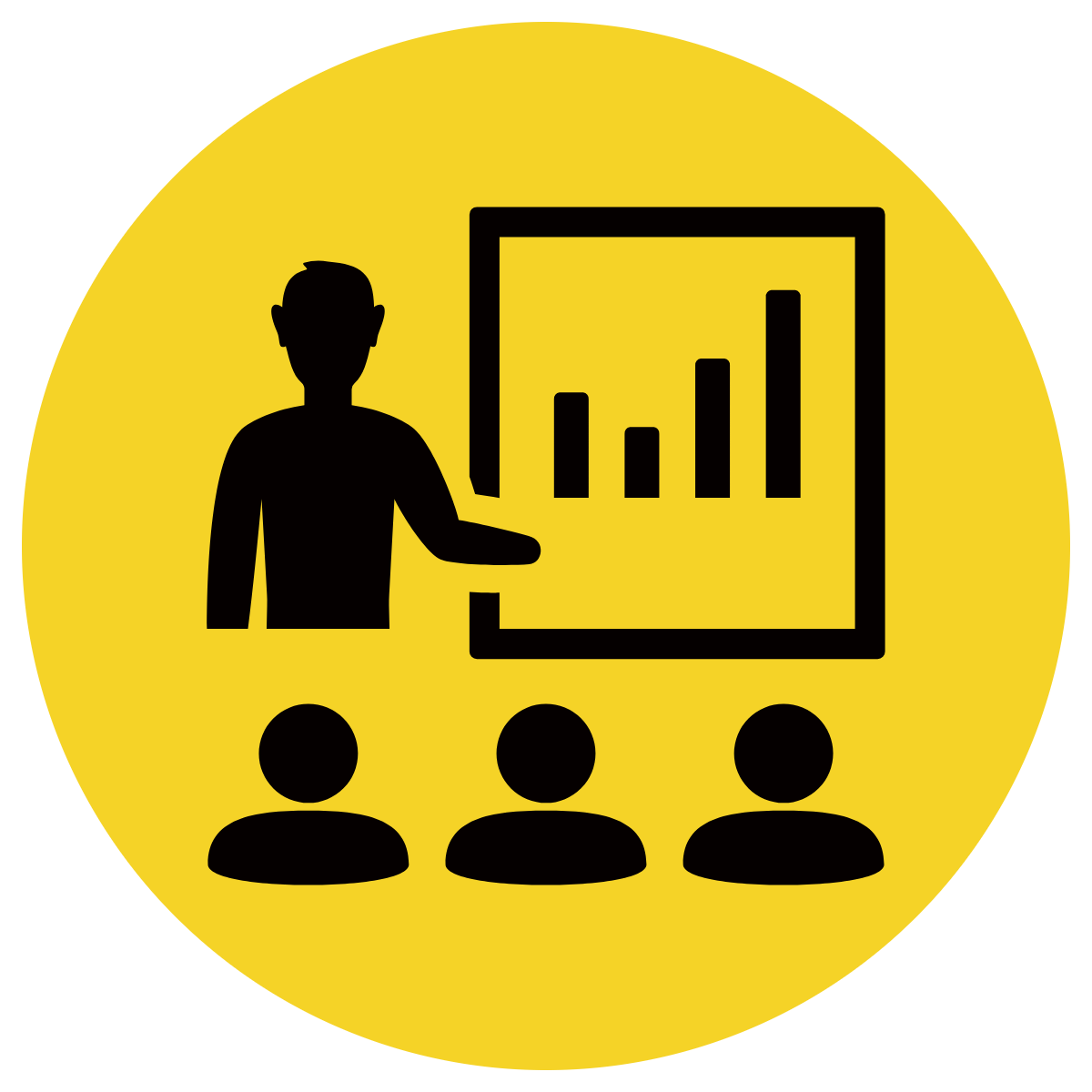 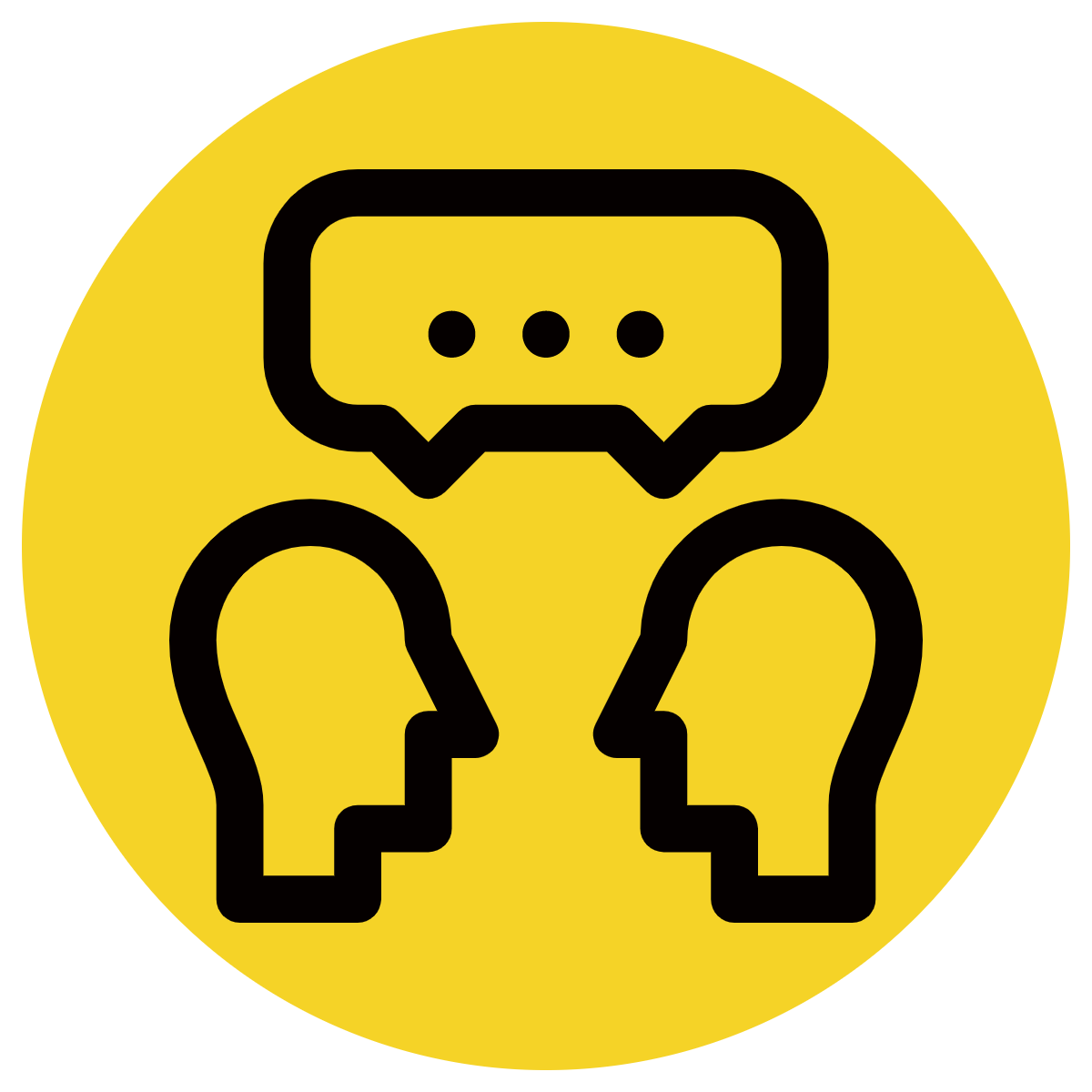 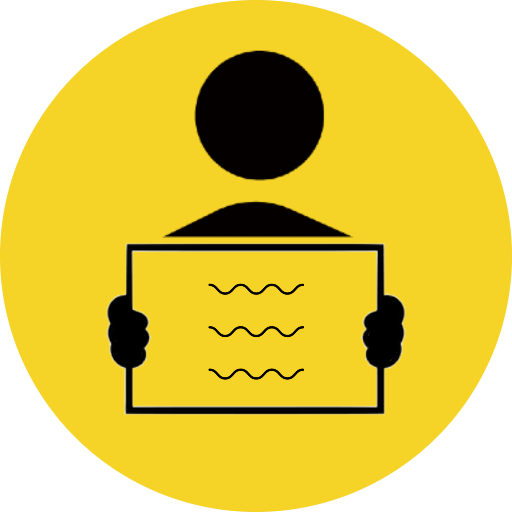 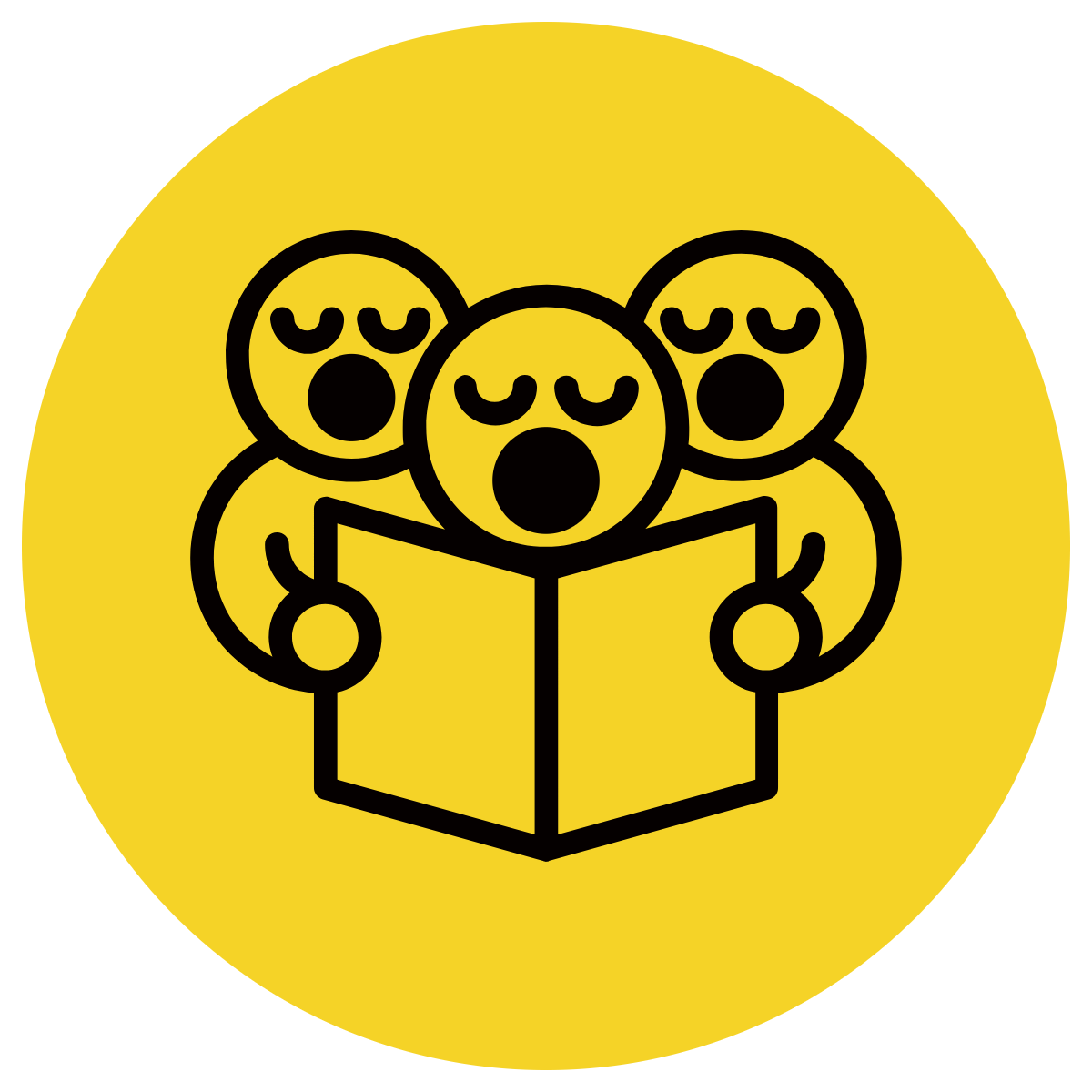 Read the two simple sentences.
Identify the independent clauses (circle subject, underline predicate).
Choose a coordinating conjunction to generate a compound sentence. 
Rewrite the compound sentence with correct punctuation (write).
CFU: - How did you combine
the sentences with a conjunction?
Floods can cause damage to crops, homes, roads and railways. They can have positive impact on drought affected areas.
Floods can cause damage to crops, homes, roads and railways, yet they can have a positive impact on drought affected areas.
for
and
nor
but
or
yet
(so)
I, I
[Speaker Notes: Conjunction is (yet)]
Skill development: We do
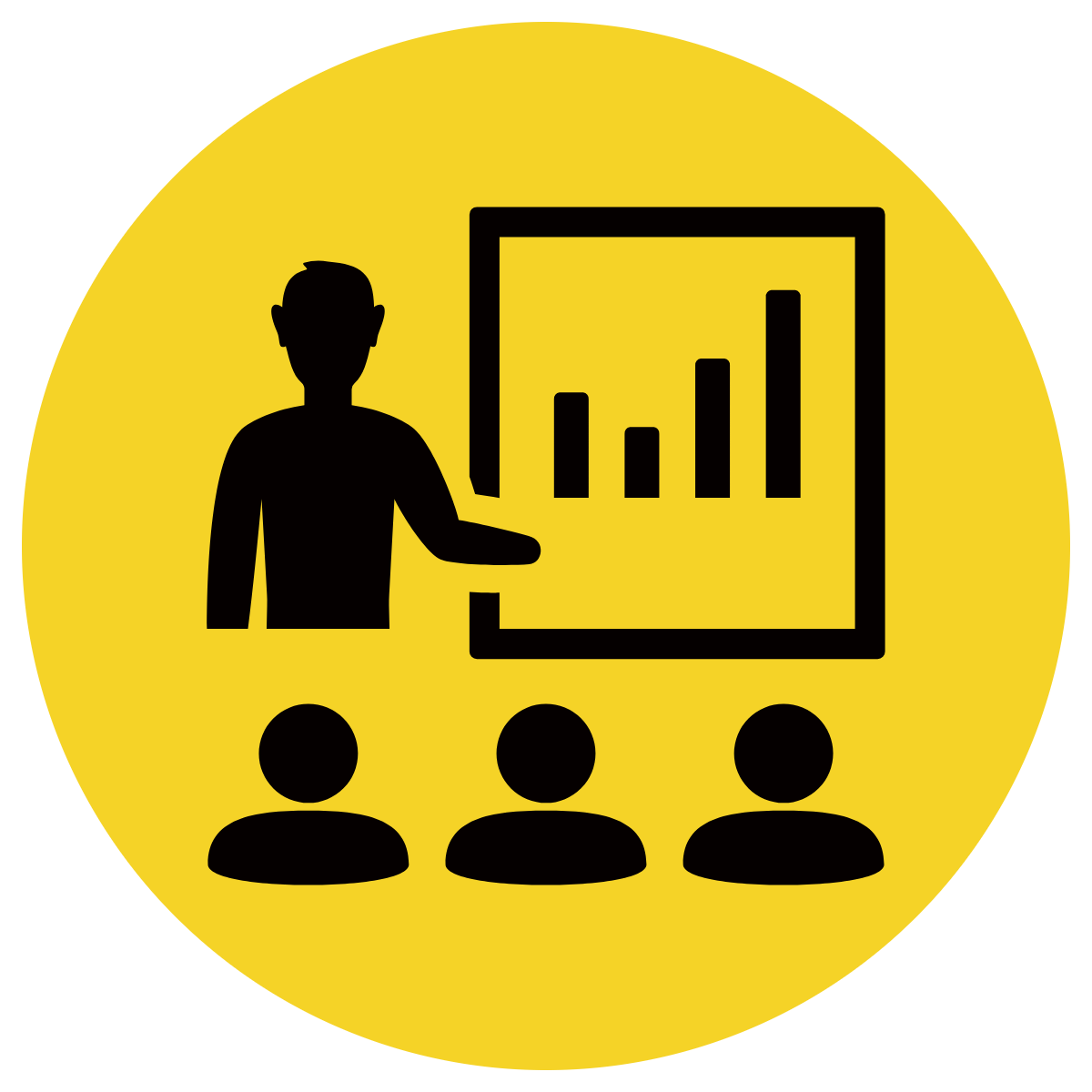 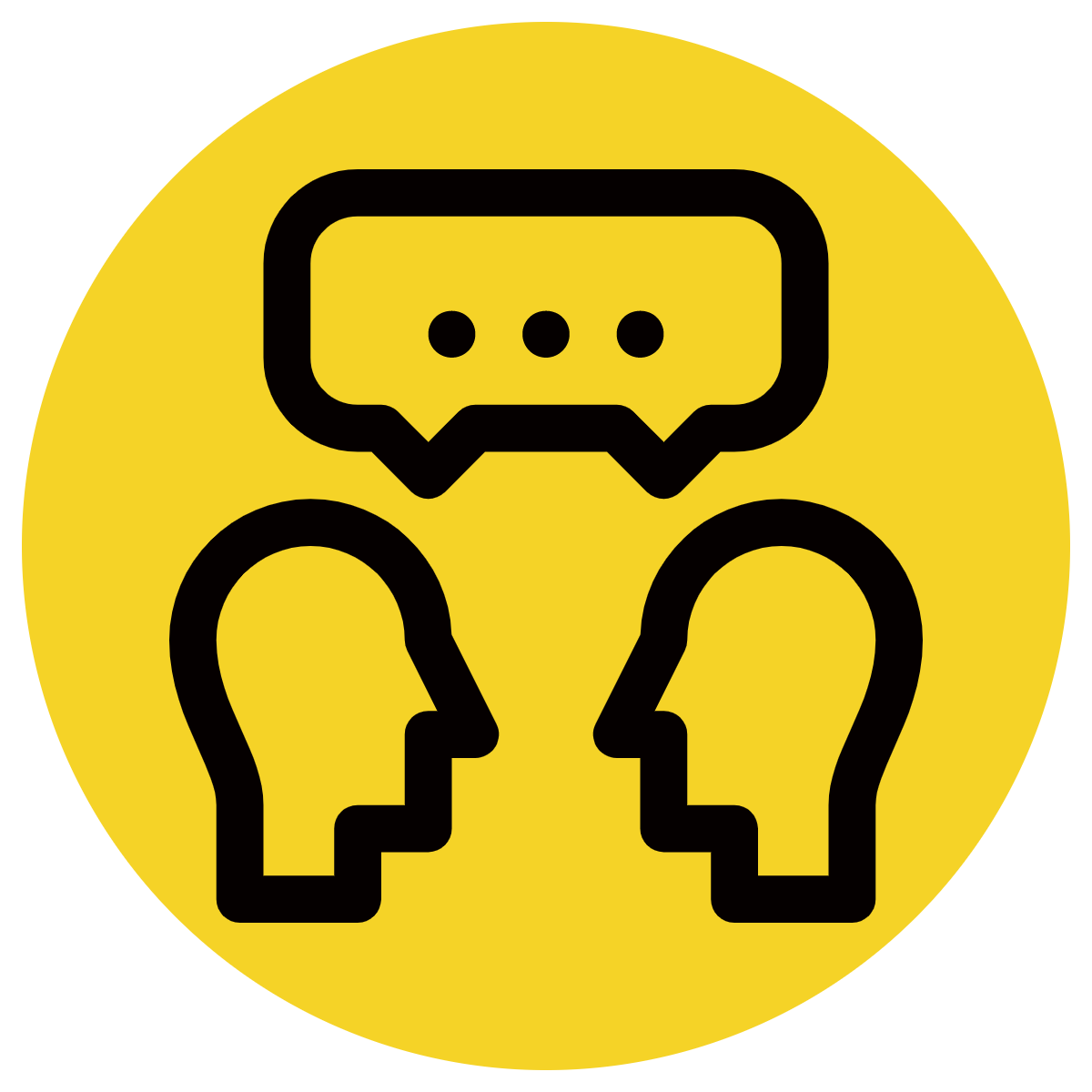 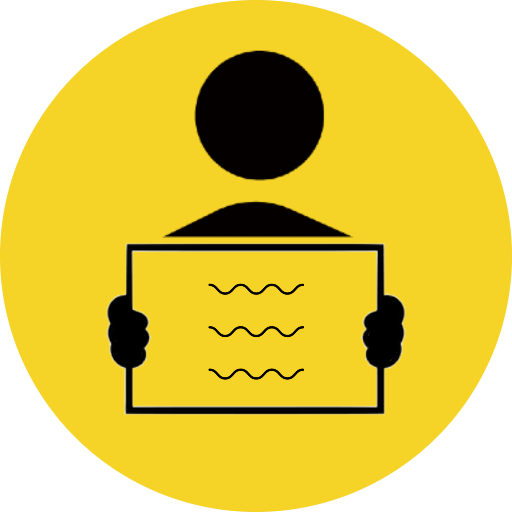 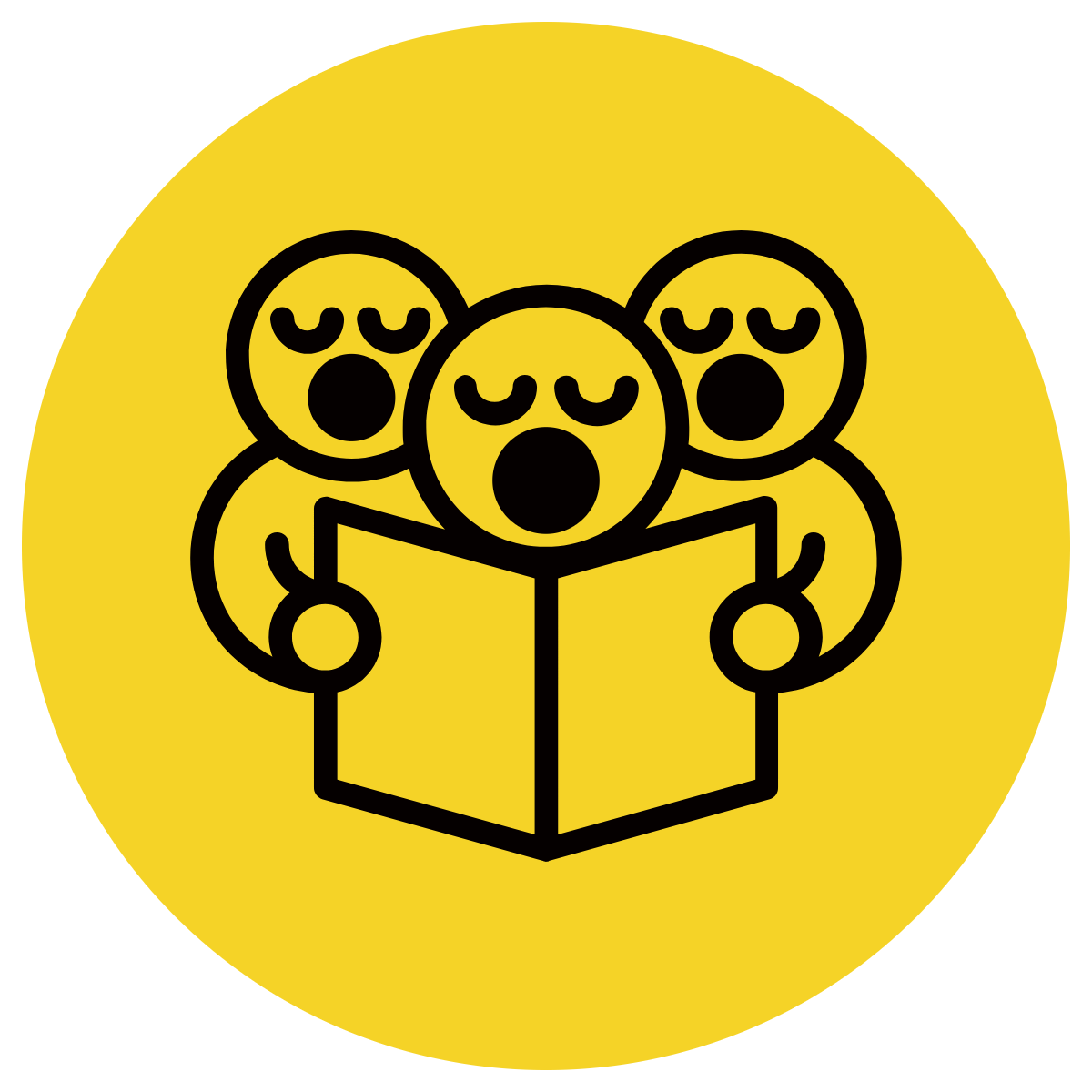 Read the two simple sentences.
Identify the independent clauses (circle subject, underline predicate).
Choose a coordinating conjunction to generate a compound sentence. 
Rewrite the compound sentence with correct punctuation (write).
CFU: How did you combine the sentences with a conjunction?
Bushfires occur frequently in Australia. Australia has a hot dry climate.
Bushfires occur frequently in Australia, for 
Australia has a hot dry climate.
for
and
nor
but
or
yet
(so)
I, I
[Speaker Notes: Conjunction is (for)]
Skill development: We do
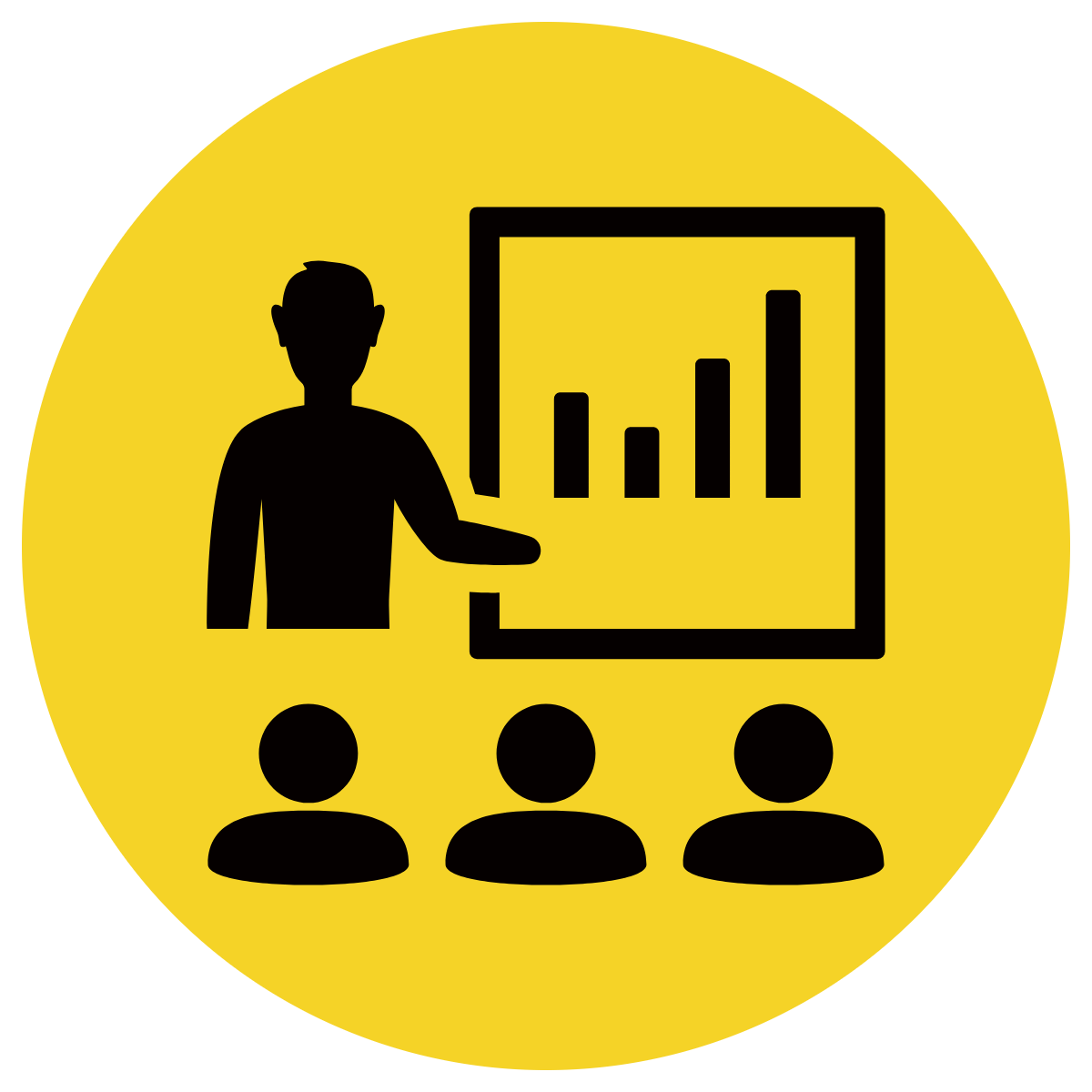 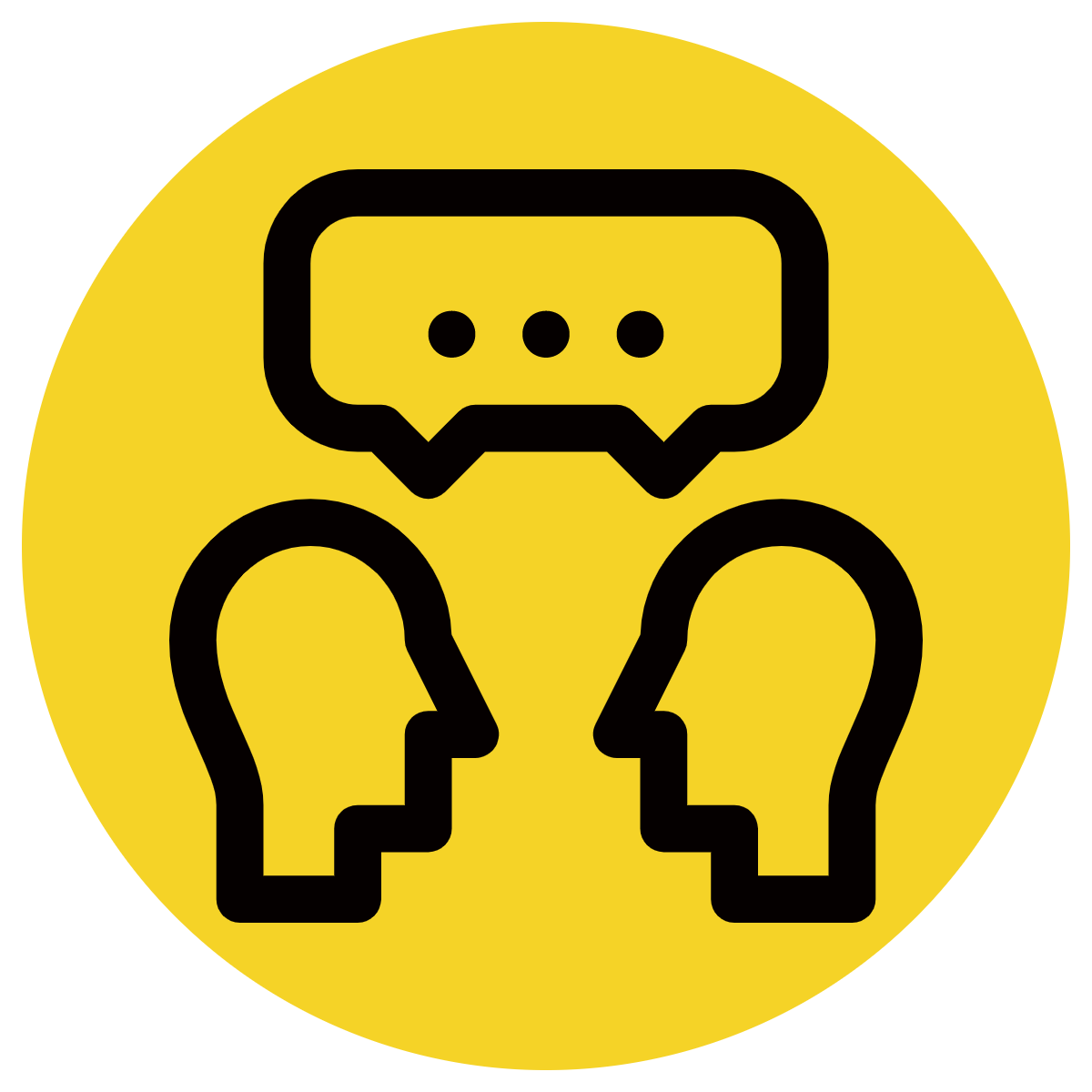 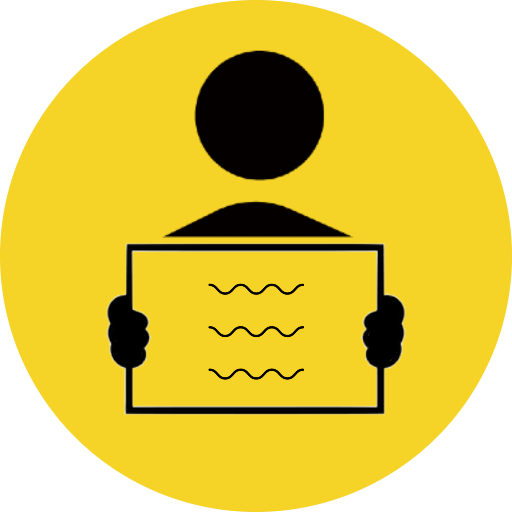 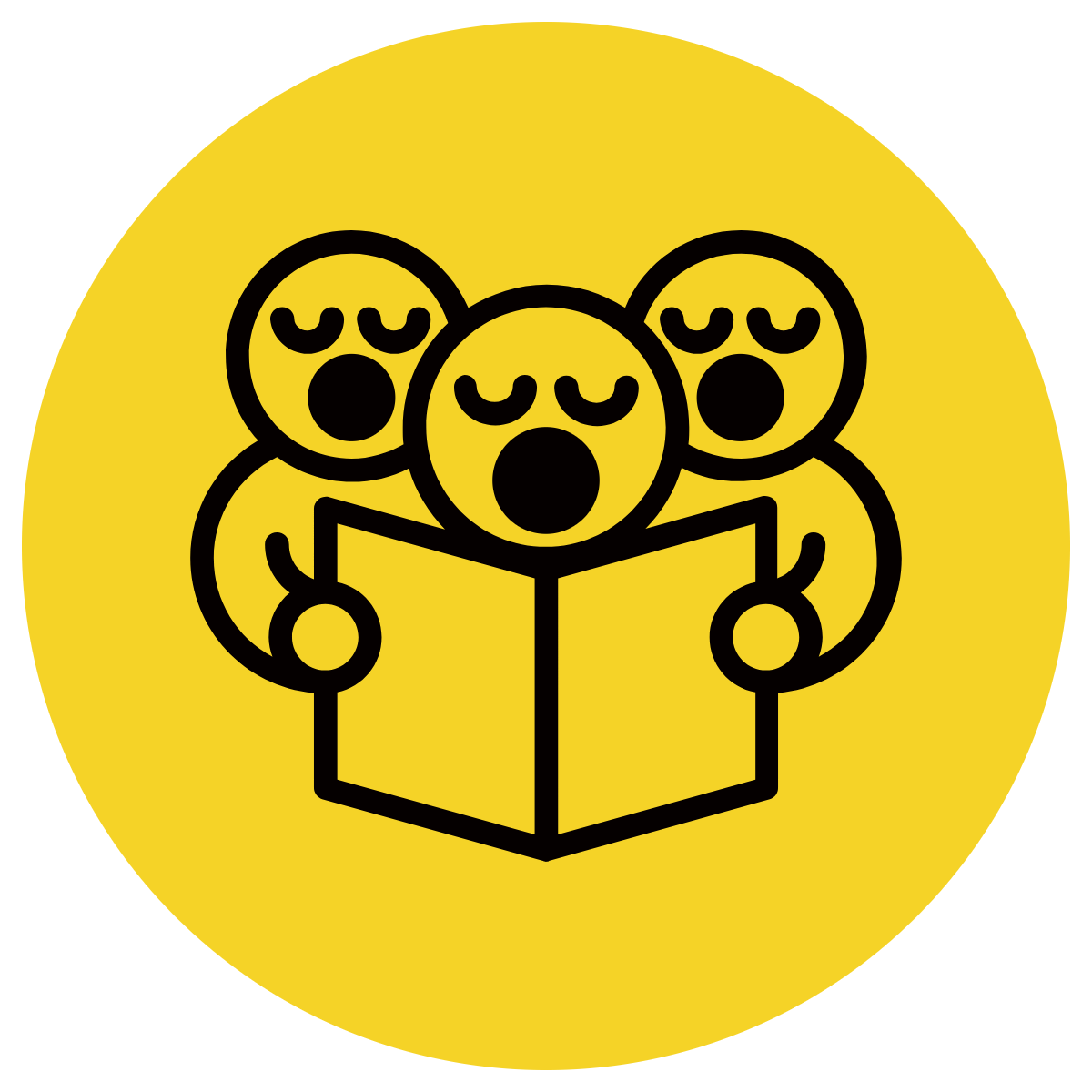 Read the two simple sentences.
Identify the independent clauses (circle subject, underline predicate).
Choose a coordinating conjunction to generate a compound sentence. 
Rewrite the compound sentence with correct punctuation (write).
CFU:  How did you combine 
the sentences with a conjunction?
Many people believe that Australia should adopt a new national holiday.  ‘Australia Day’ causes difficulty for our Indigenous people.
Many people believe that Australia should adopt a new national holiday, for ‘Australia Day’ causes difficulty for our Indigenous people.
for
and
nor
but
or
yet
(so)
I, I
[Speaker Notes: Conjunction is (for)]
Skill development: I do
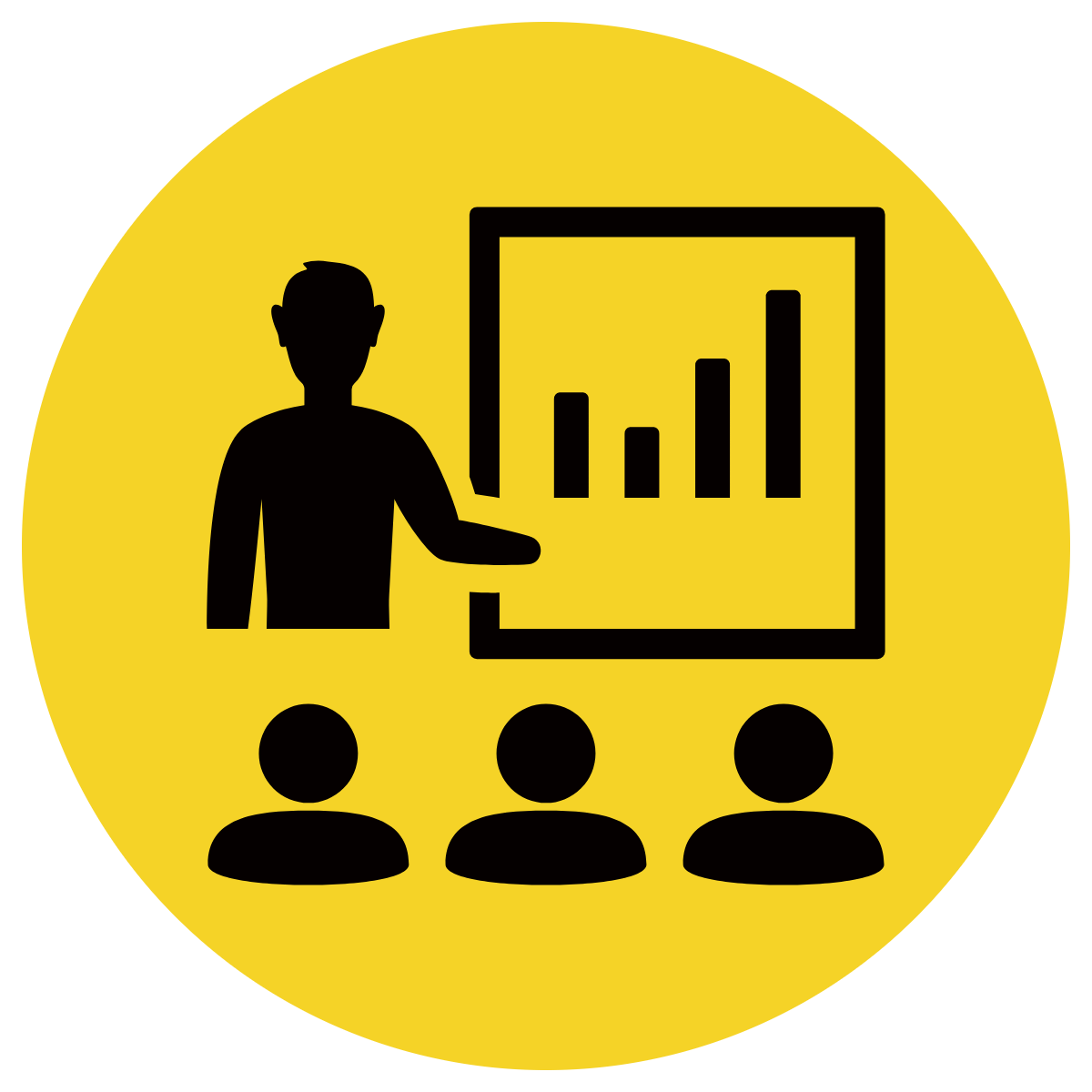 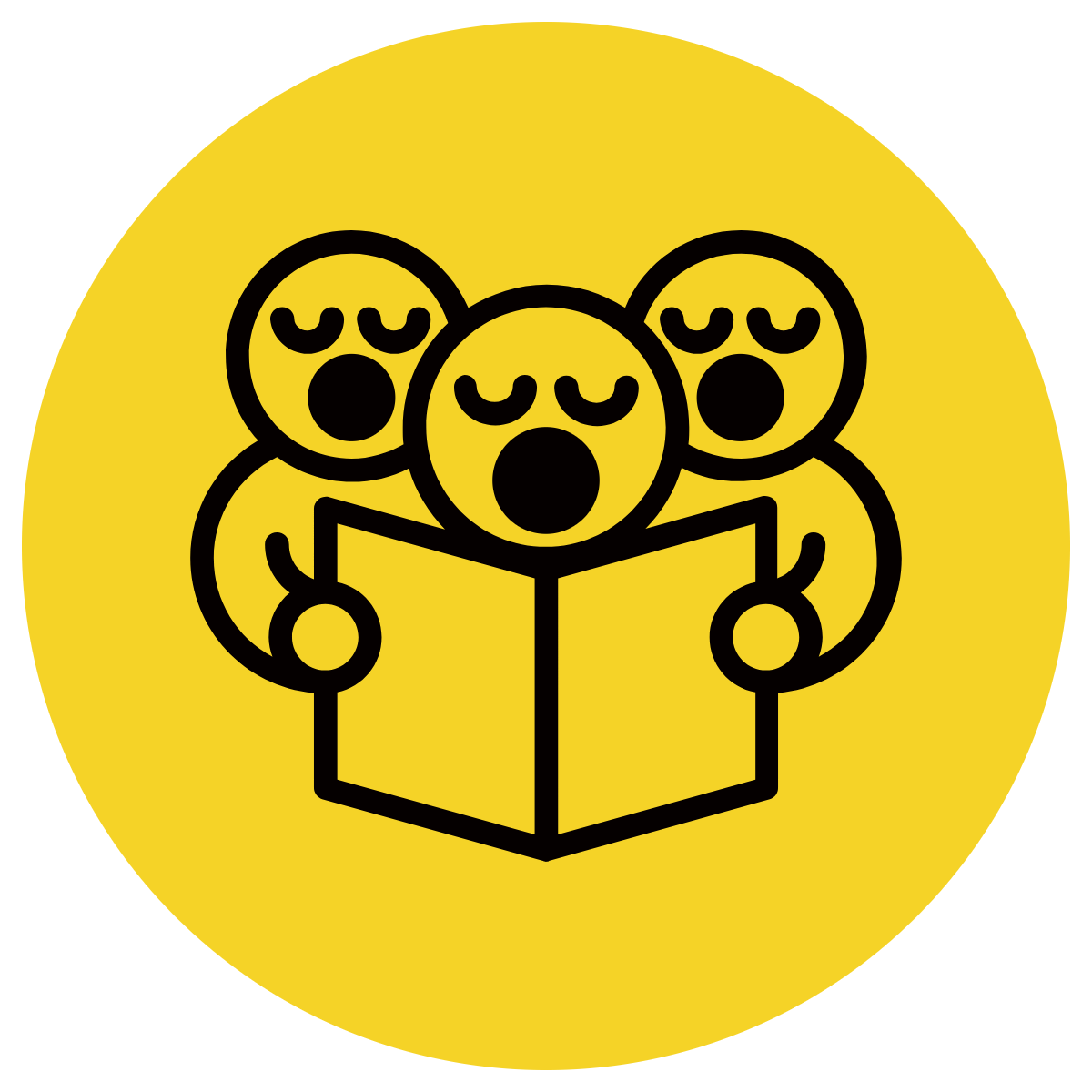 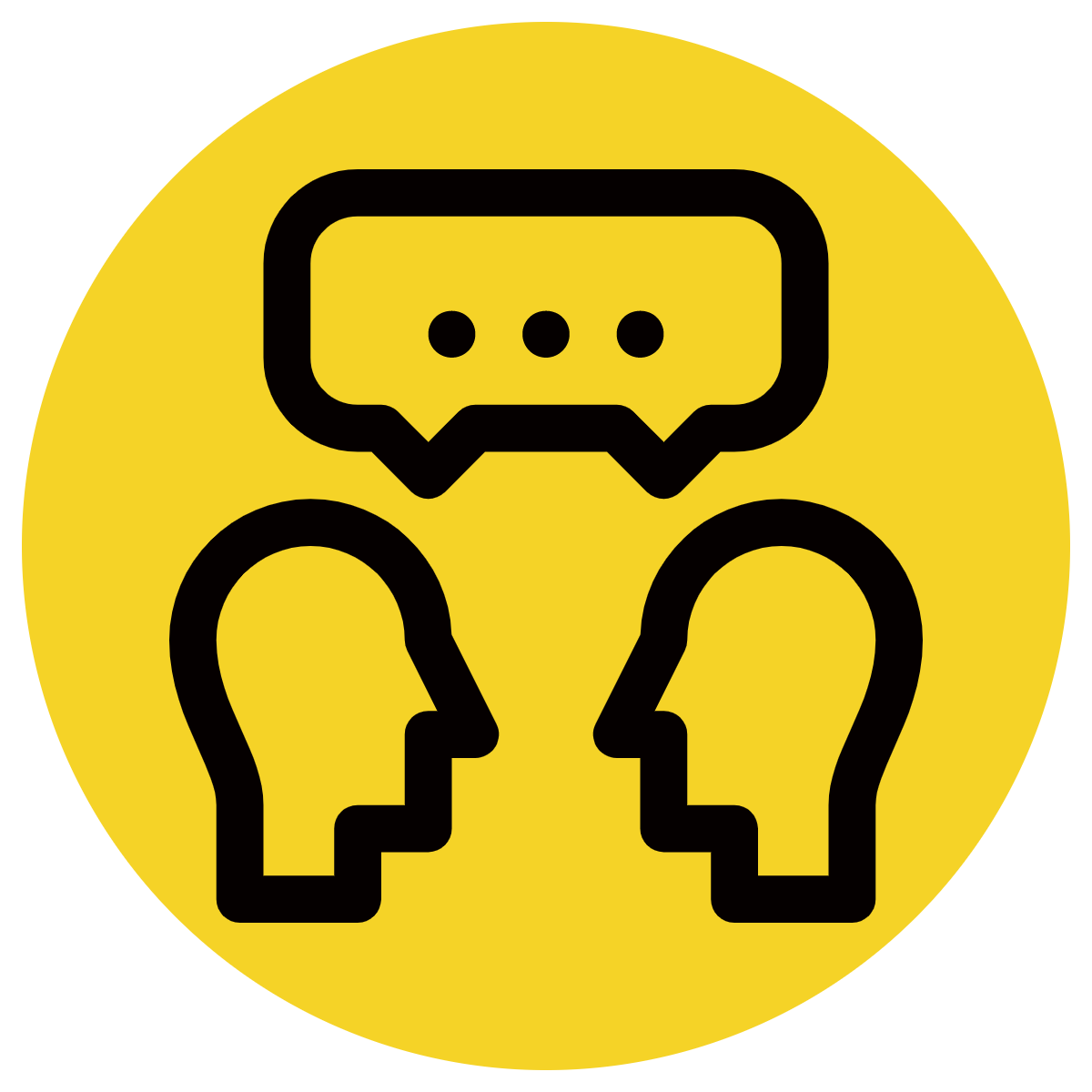 CFU: Does the conjunction show how the two sentences are related?
Write a compound sentence of at least 10 words, choosing a coordinating conjunction, using correct punctuation.
Identify the subject (circle) and predicate (underline) in each independent clause.
Floods are often caused by burst riverbanks 
from excessive rain, and they can cause 
damage to properties and livestock.
for
and
nor
but
or
yet
(so)
*Link to current curriculum/topic area
Word bank
floods		rain		rivers		damage	livestock	clean up
devastation		evacuation
I, I
[Speaker Notes: Floods are often caused by burst riverbanks from excessive rain and they can cause damage to properties and livestock.]
Skill development: We do
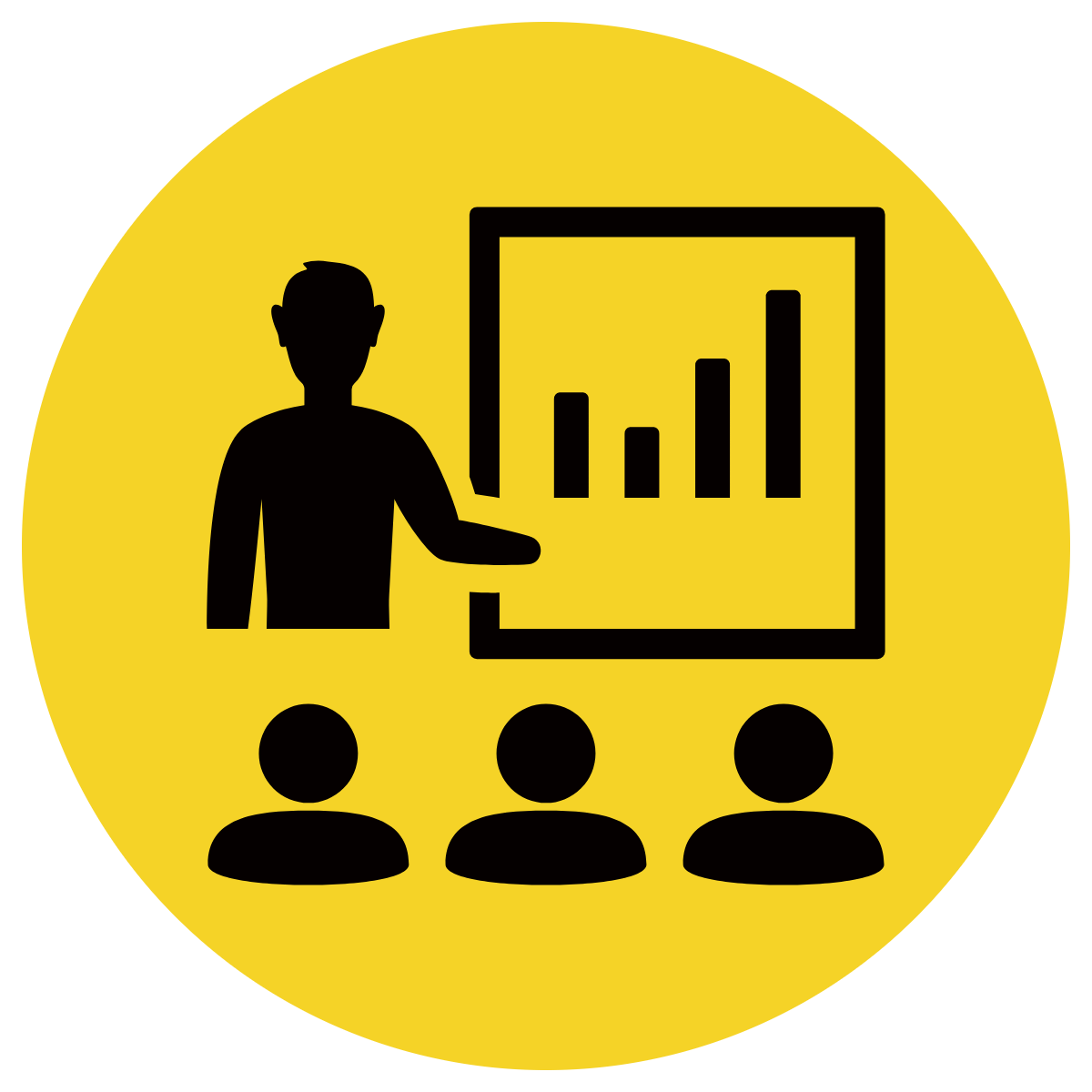 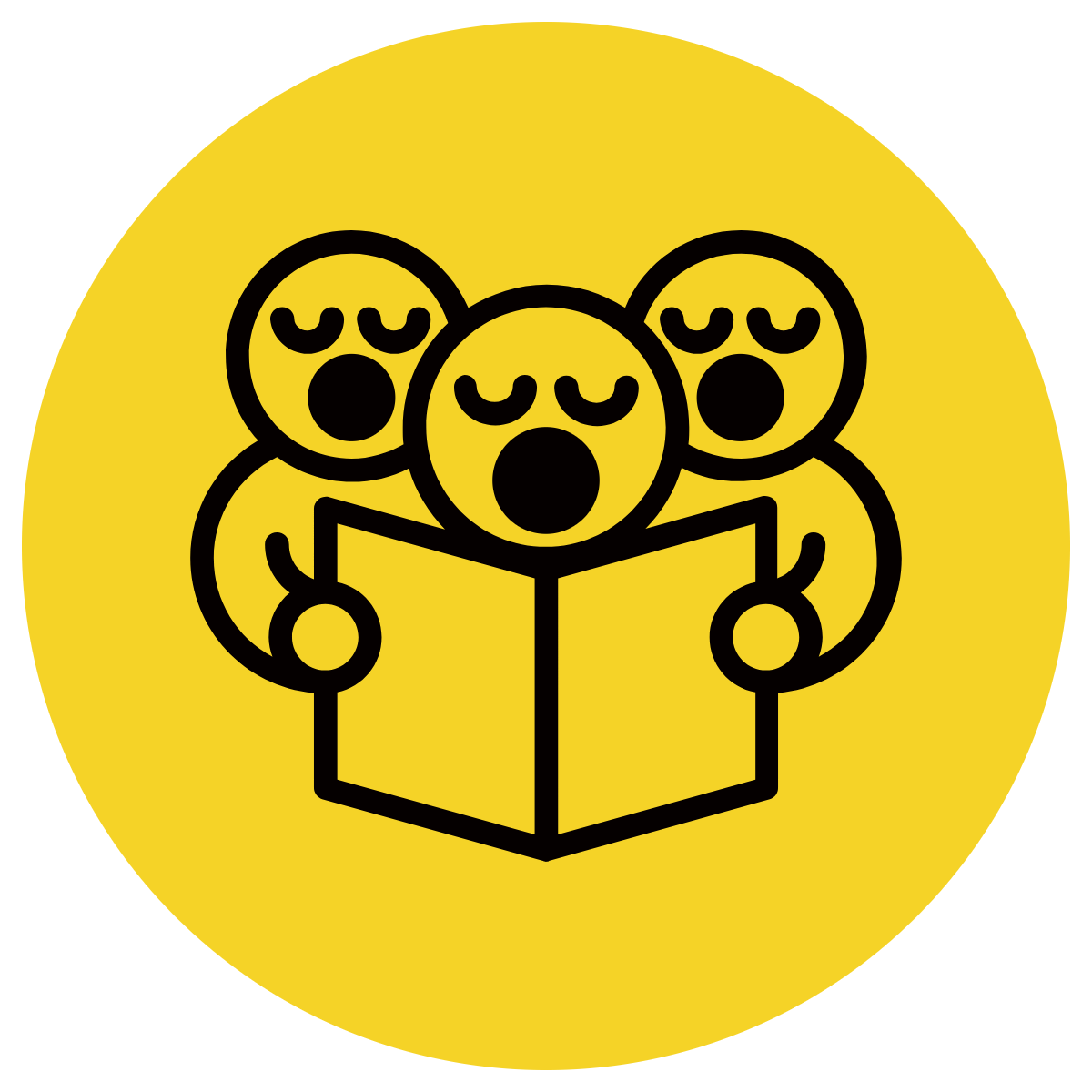 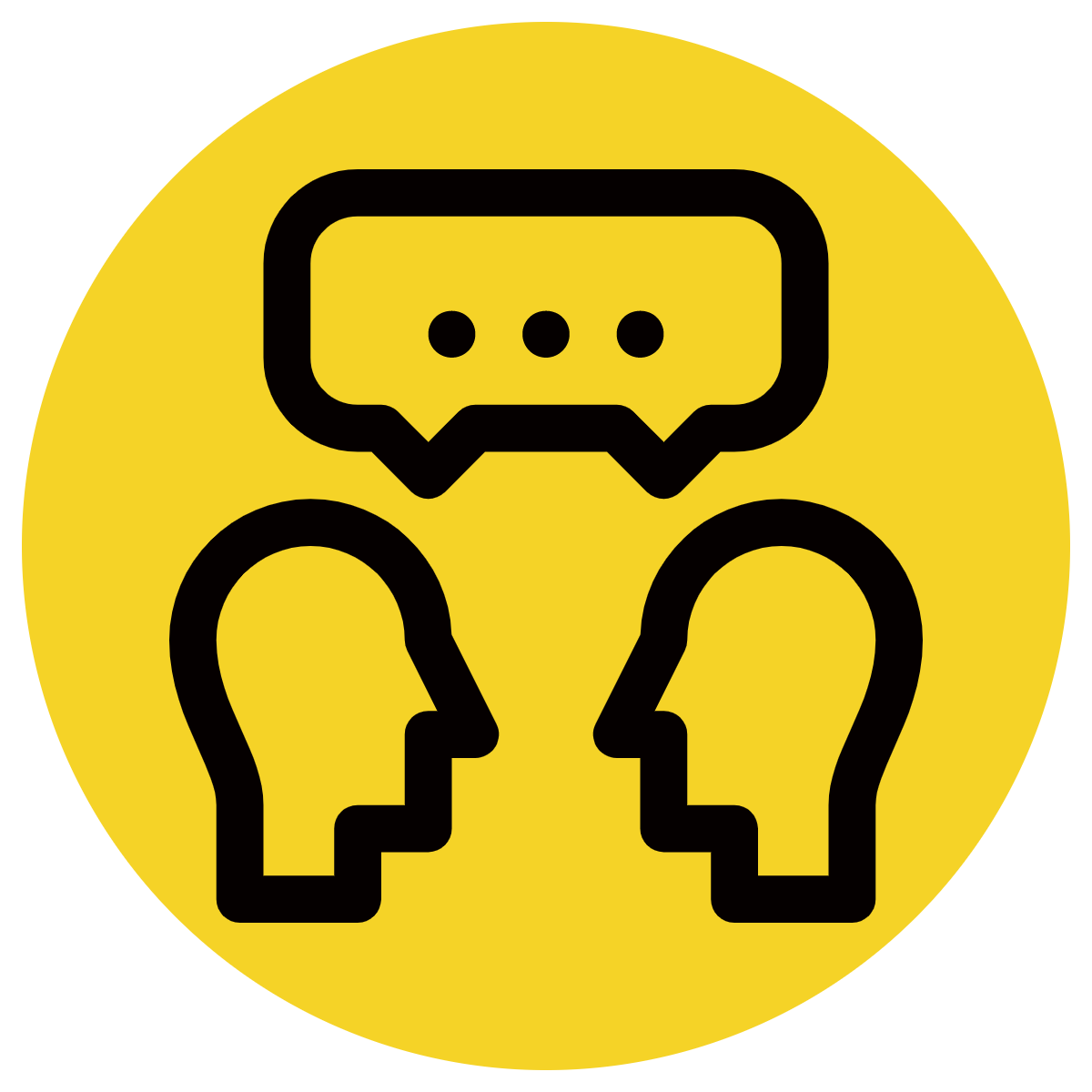 Write a compound sentence of at least 10 words, choosing a coordinating conjunction, using correct punctuation.
Identify the subject (circle) and predicate (underline) in each independent clause.
CFU: Does the conjunction show how the 2 sentences are related?
for
and
nor
but
or
yet
(so)
*Link to current curriculum/topic area
Word bank
farming	settlers   	First nations        	Australia	land clearing
roads		buildings	custodians
I, I
[Speaker Notes: Possible sentence: Our first nations people did not own land, for they believed they were custodians by caring for land.]
Skill development: You do
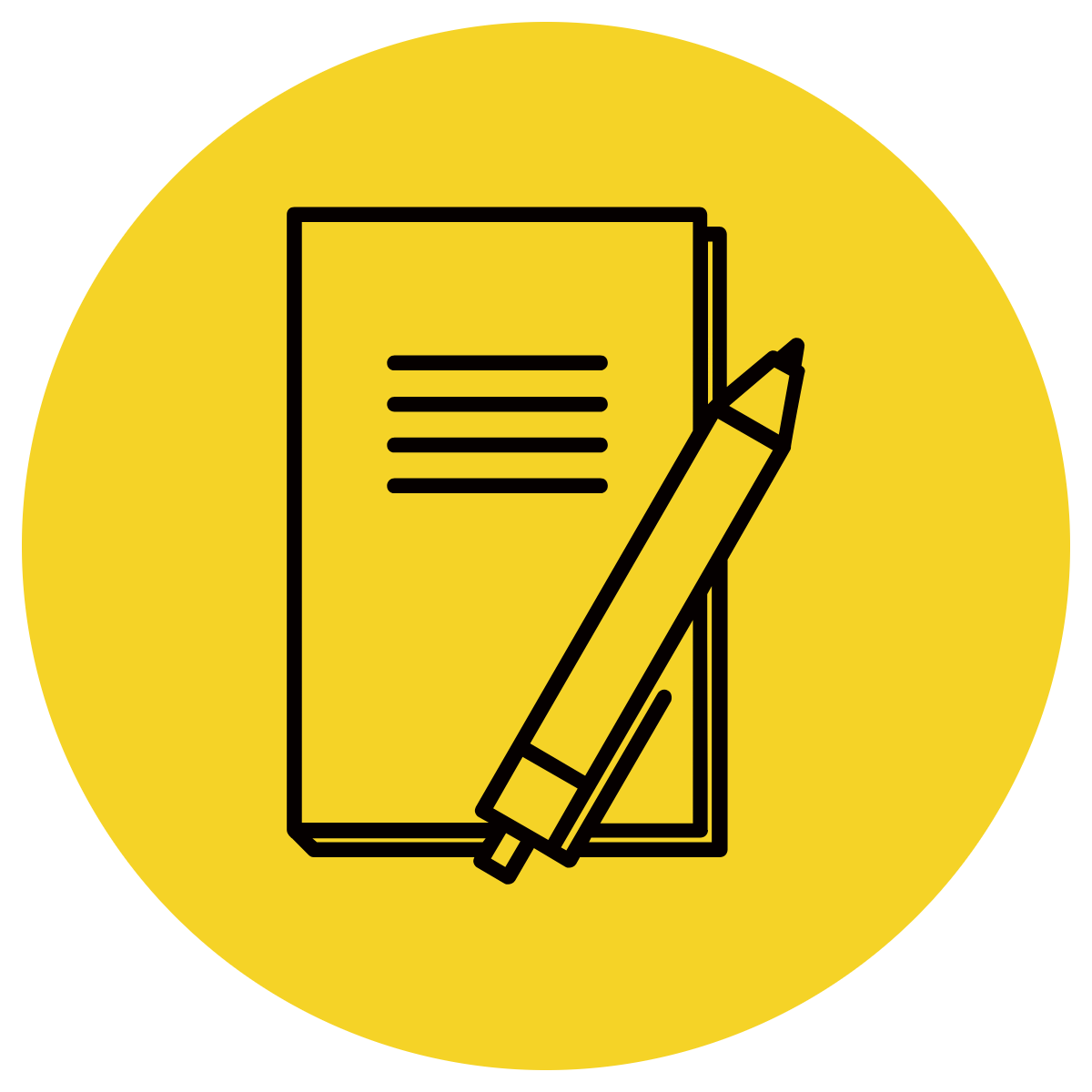 Write compound sentence(s) of at least 10 words, choosing different coordinating conjunctions, using correct punctuation.
Identify the subject (circle) and predicate (underline) in each independent clause.
Complete these in your workbook:
for
and
nor
but
or
yet
(so)
*Link to current curriculum/topic area
Word bank
Australia	First Nations		sorry
culture		caring		country
I, I